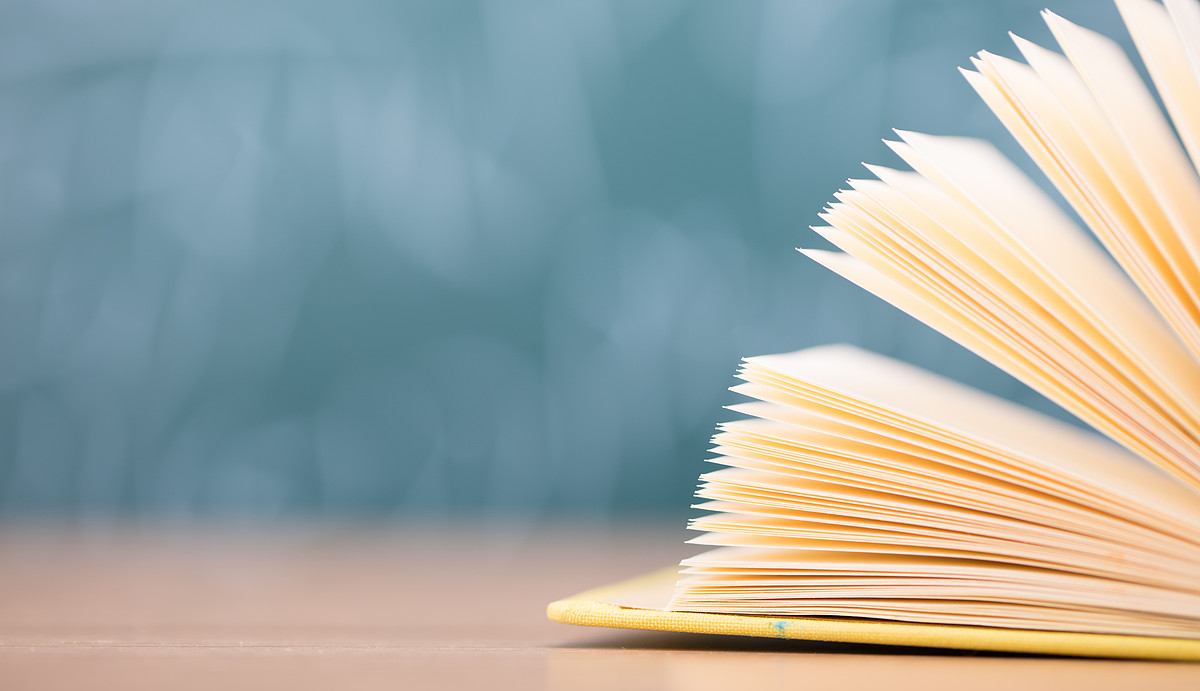 2020
从“图”开始
西安科技大学图书馆        2020年09月
01
03
学习的殿堂
认识图书馆
1.1图书馆简介
1.2图书馆资源概况
3.1自习好去处
3.2信息共享空间
3.3创客空间
知识的宝库
02
04
专业的教育
2.1纸质图书借阅
2.2电子资源利用
--2.1.1怎么找书？
--2.2.1电子资源列表
4.1《网络信息检索》通识课程
--2.1.2图书排列规则
--2.2.2电子图书数据库
4.2讲座与培训
--2.1.3图书续借
--2.2.3电子期刊数据库
05
多彩的活动
--2.1.4图书荐购
--2.2.4多媒体数据库
--2.1.5图书馆官方微信
--2.2.5电子资源访问途径
5.1检索竞赛
5.2读书节系列活动
--2.1.6委托借阅
5.3数据库活动
5.4图书馆学生委员会
--2.1.7借阅规则及开放时间
认识图书馆
1.1 图书馆简介
1.2 图书馆资源概况
PART 01
1.1图书馆简介
西安科技大学图书馆
骊山校园图书馆
秦汉校园图书室
雁塔校区图书馆
建于1984年
一期建于2002年
建于2019年
二期建于2017年
7200平米
34000平米
864平米
藏书8.6万册
藏书204万册
骊山校园图书馆
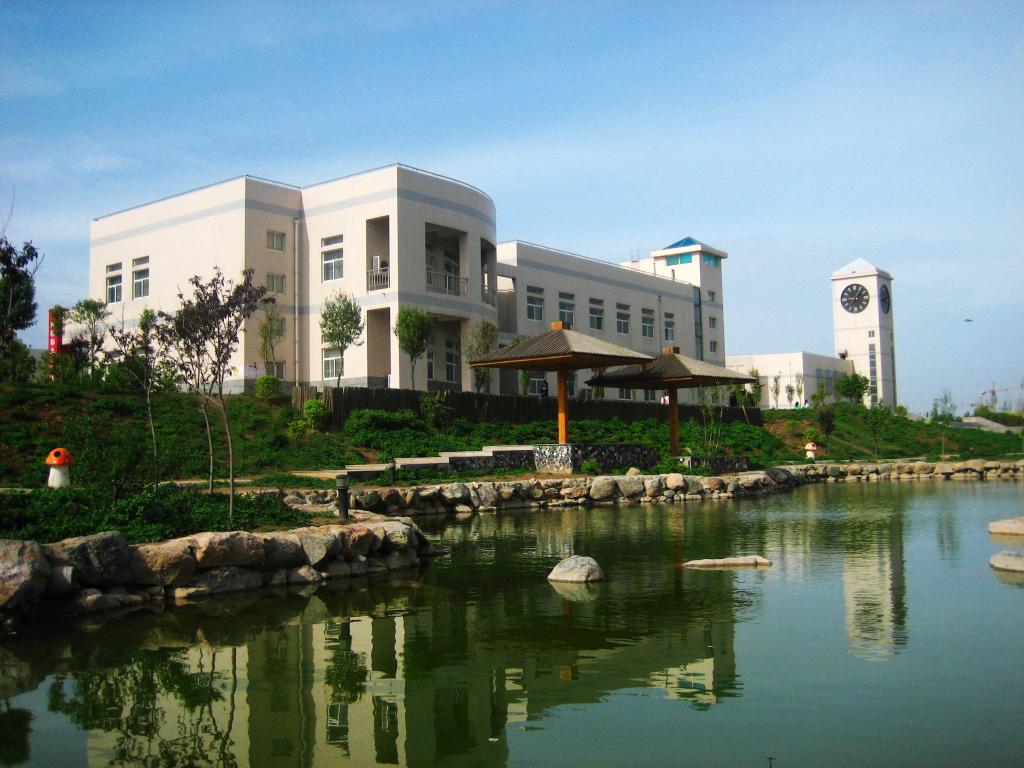 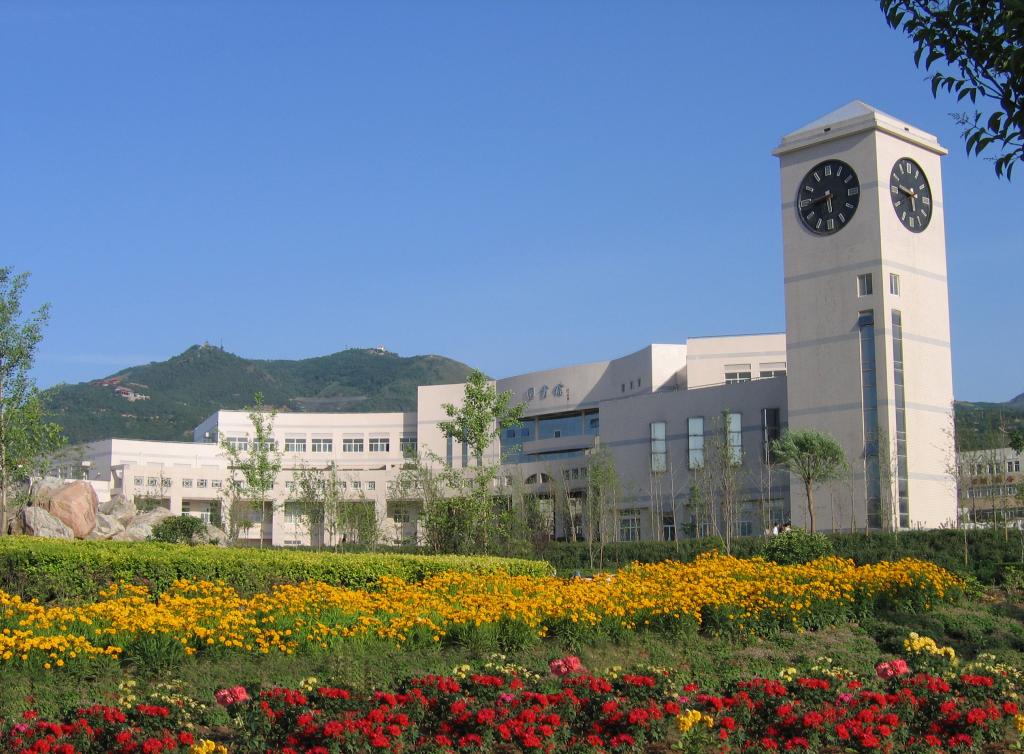 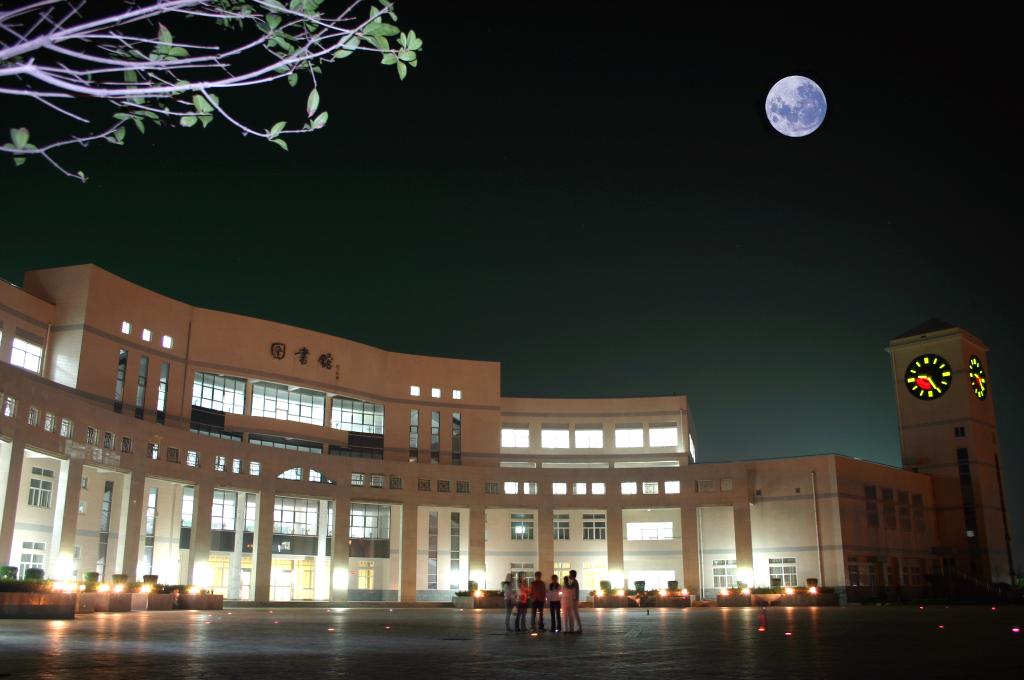 骊山校园图书馆
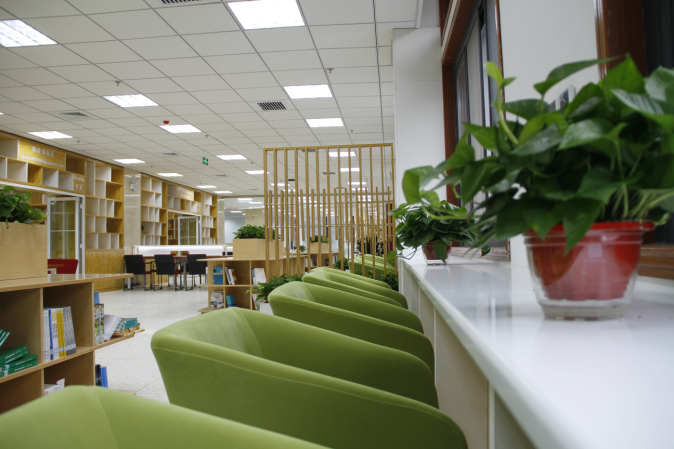 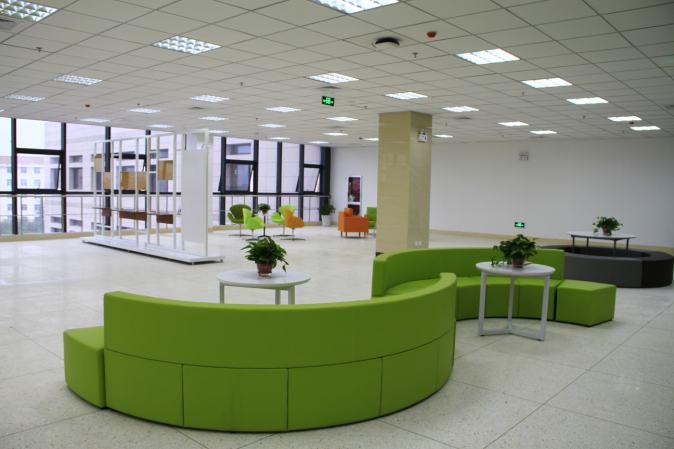 骊山校园图书馆
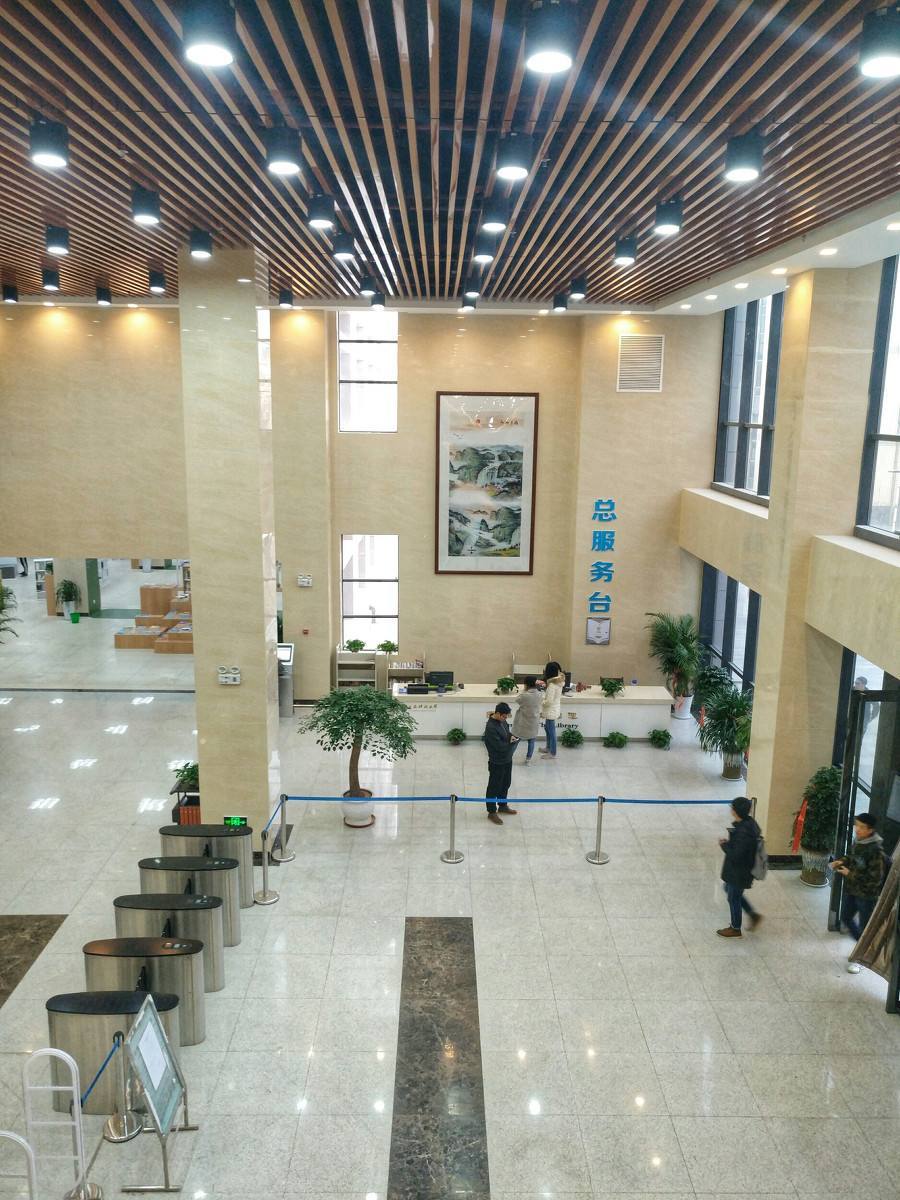 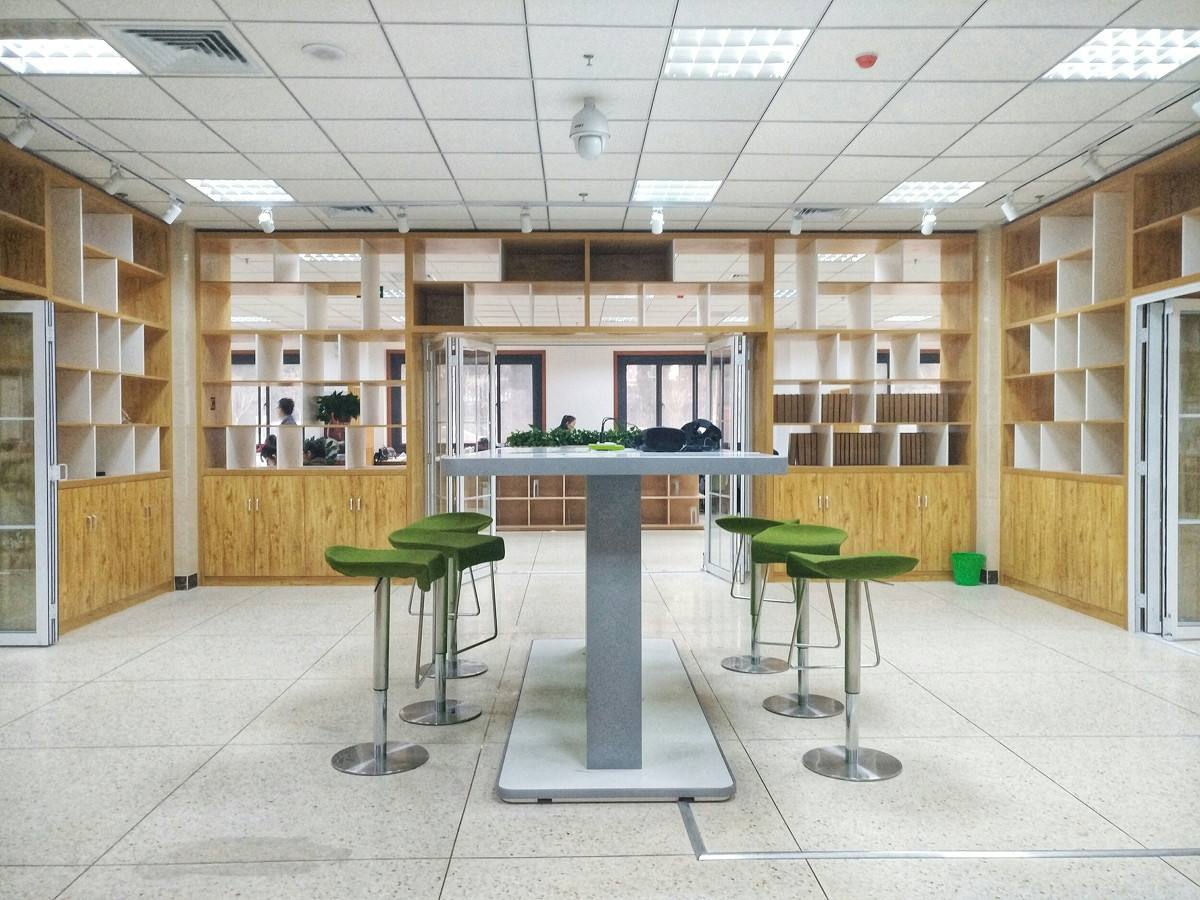 秦汉校园图书室
Click On Add Related Title Words
点击添加相关标题文字
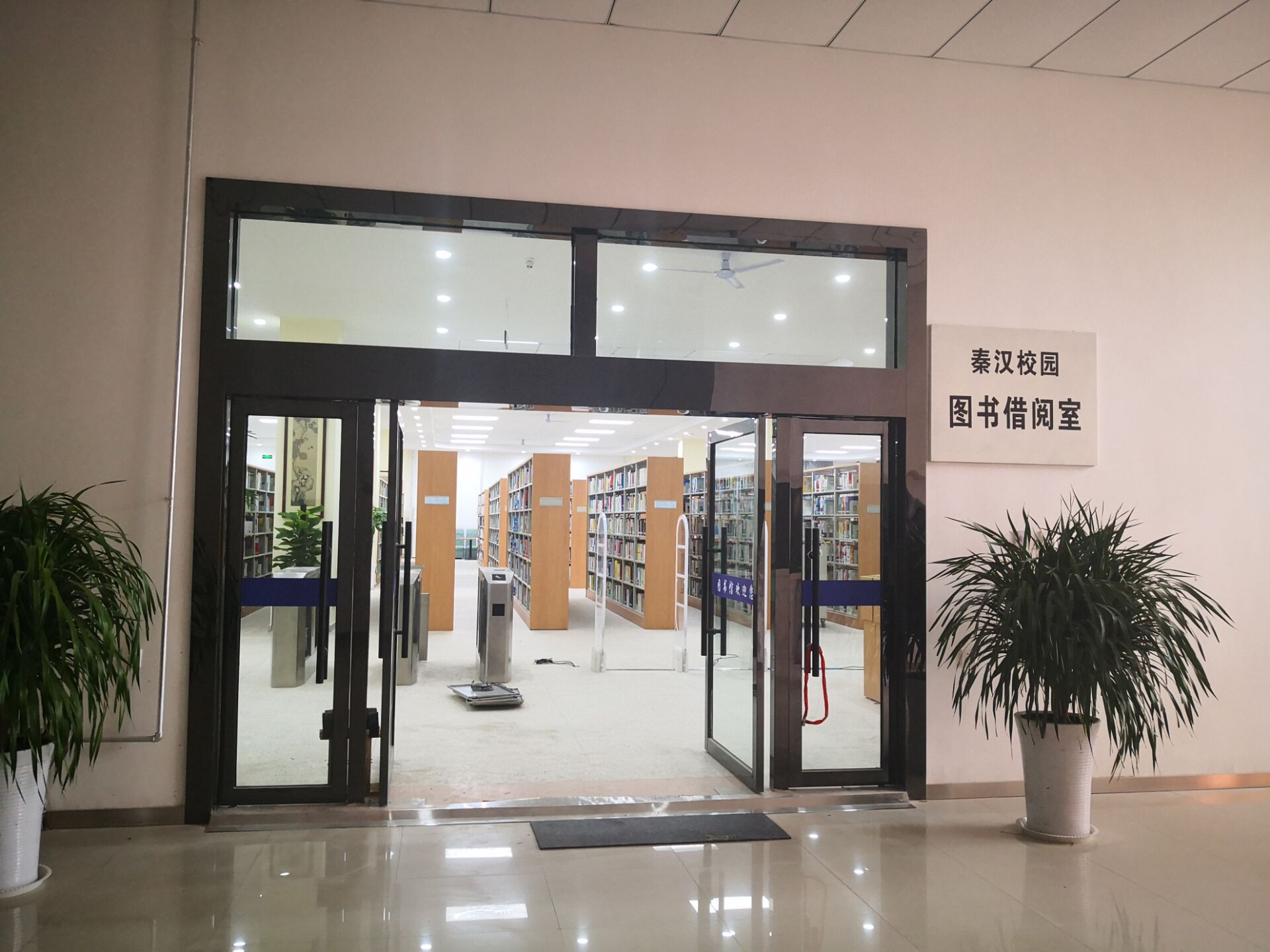 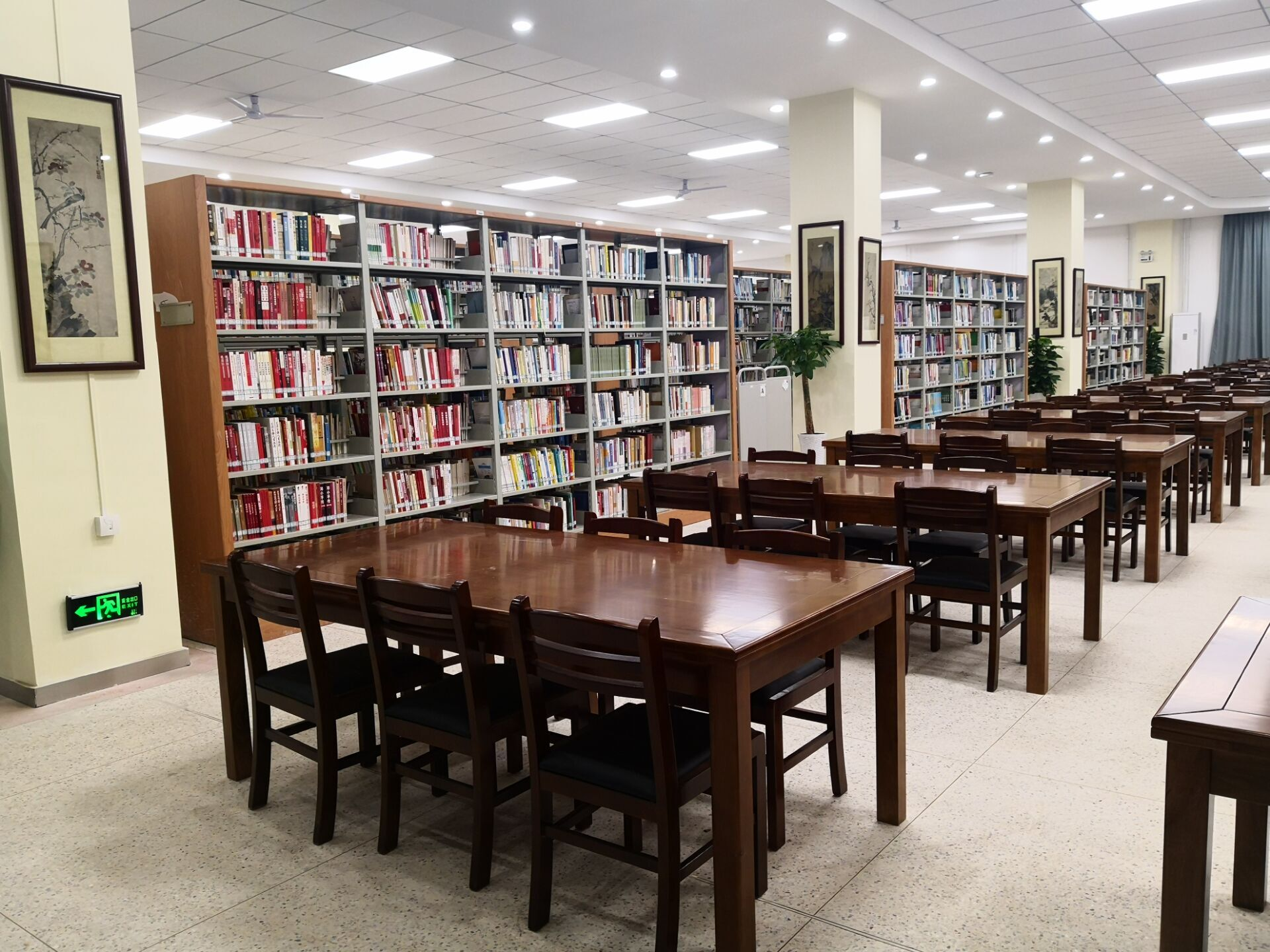 这些神器你都认识吗？去图书馆找找看吧！
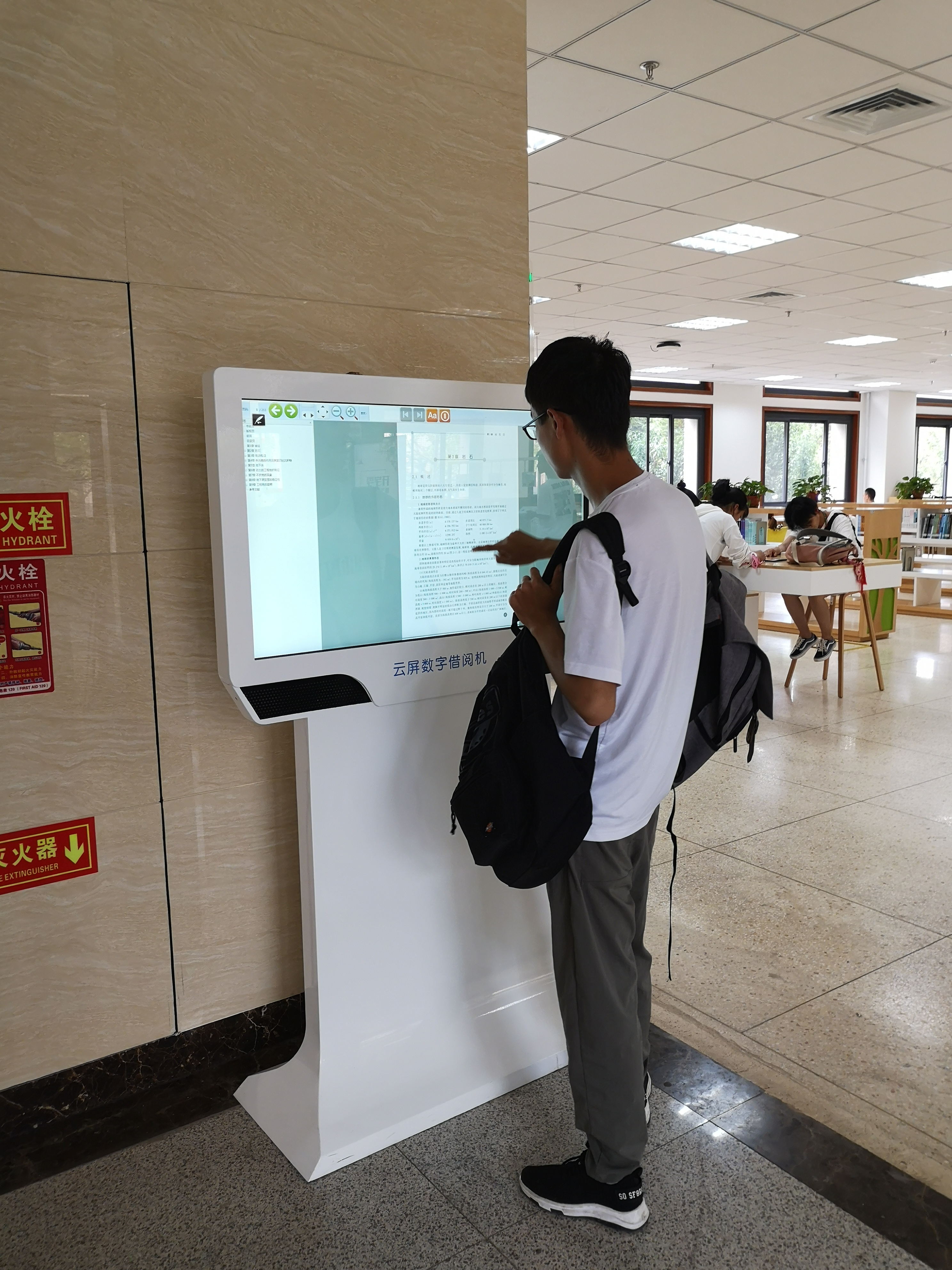 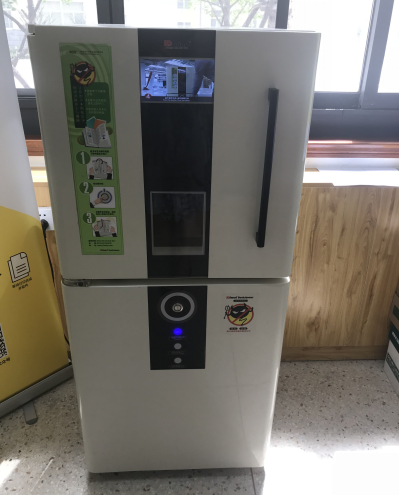 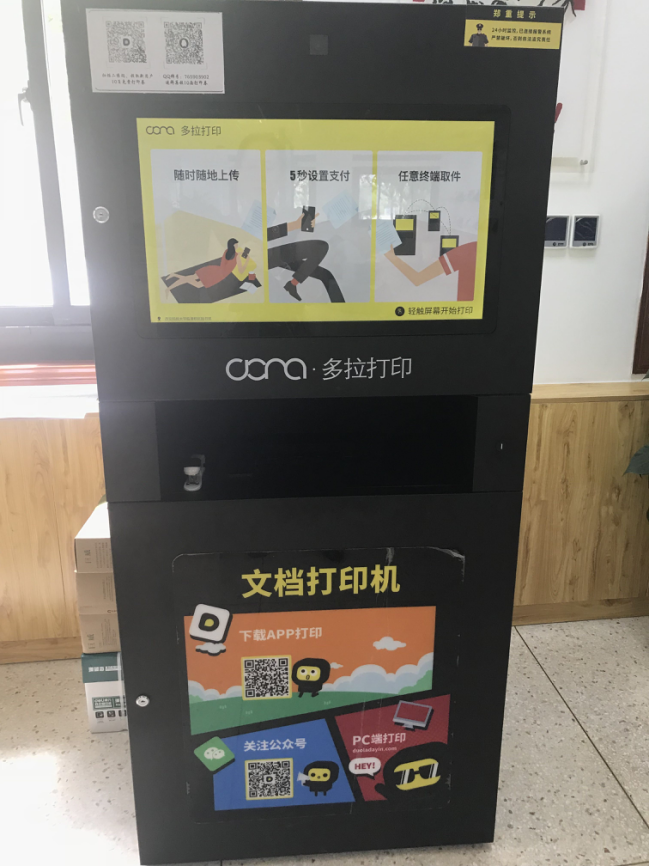 这些神器你都认识吗？去图书馆找找看吧！
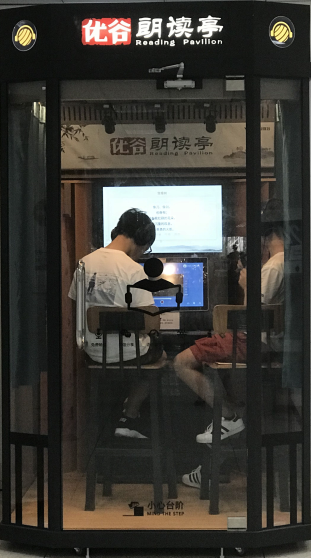 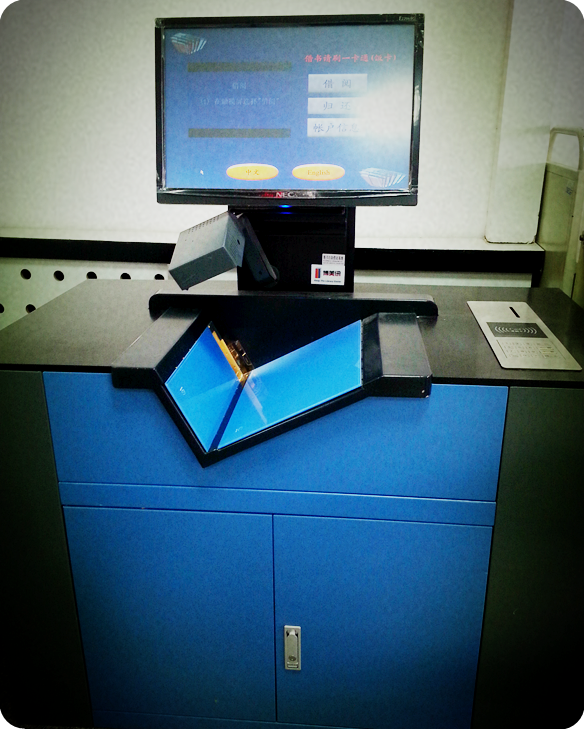 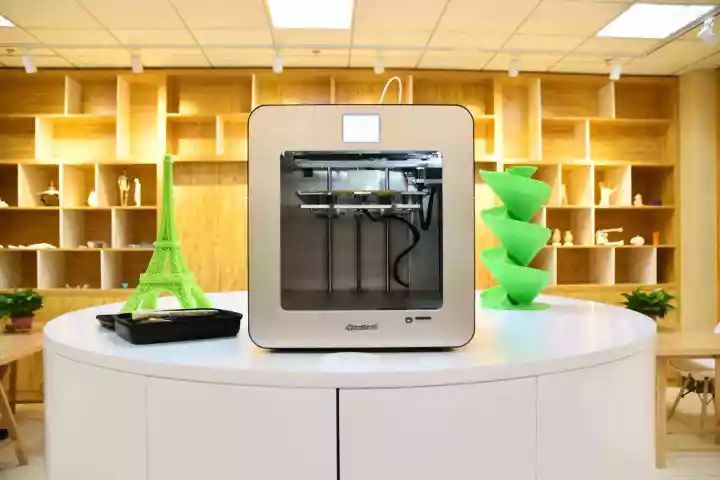 1.2图书馆资源概况
图书
约212万册
1500余种
纸质资源
报刊
本校博硕士学位论文
11640册
图书
期刊
图书馆资源
学位论文
会议论文
中外文数据库共计76个
电子资源
科技报告
专利标准
多媒体资源
......
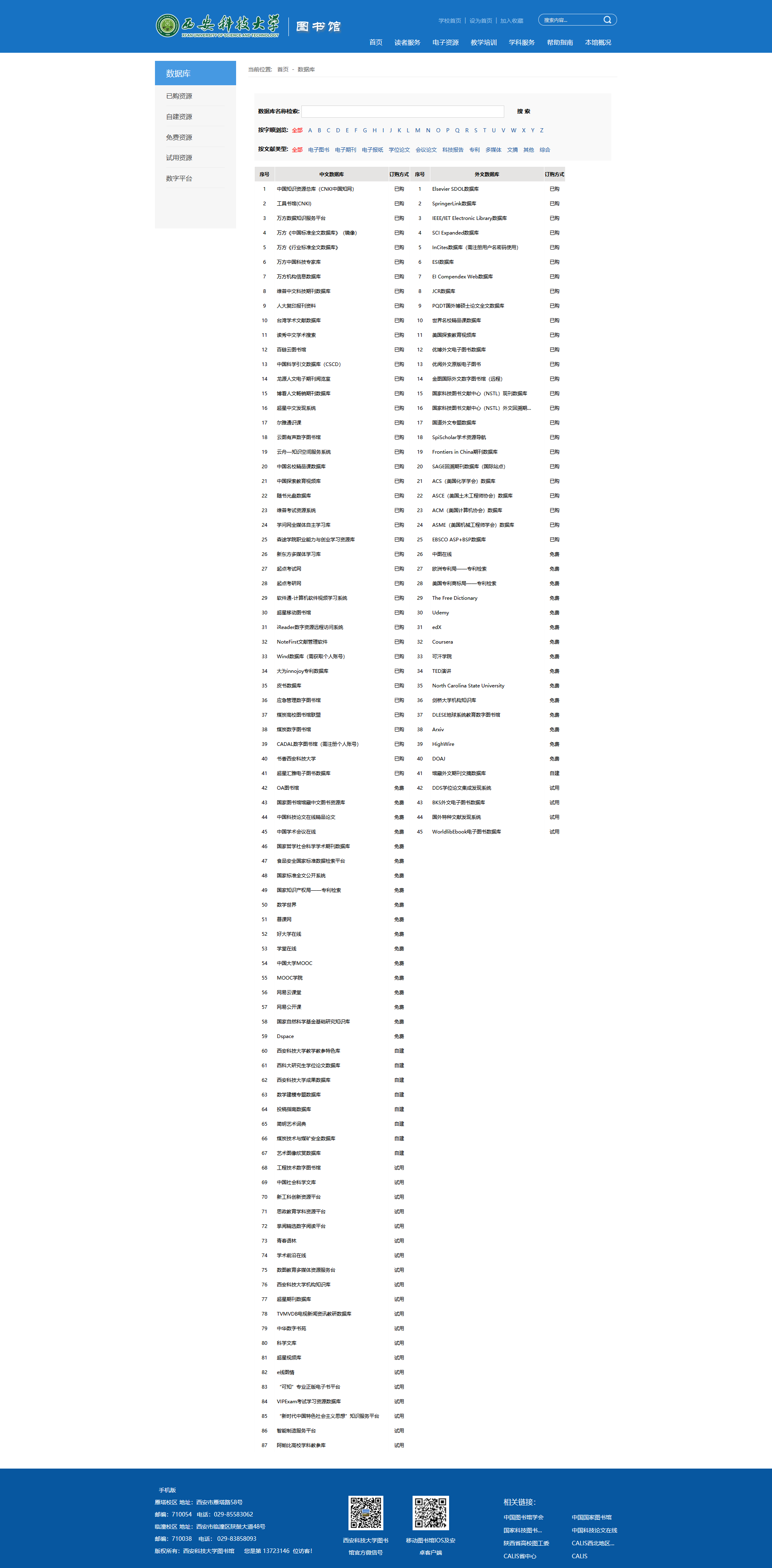 知识的宝库
2.1纸质图书借阅
2.2 电子资源利用
--2.2.1电子资源列表
--2.1.1怎么找书？
PART 02
--2.1.2图书排列规则
--2.2.2电子图书数据库
--2.1.3图书续借
--2.2.3电子期刊数据库
--2.1.4图书荐购
--2.2.4多媒体数据库
--2.1.5图书馆官方微信
--2.2.5电子资源访问途径
--2.1.6委托借阅
--2.1.7借阅规则及开放时间
1.直接进入书库挑选
2.在一楼自助借还机办理借书手续
1.利用书目检索系统查找图书信息
2.直接进入书库挑选
3.在一楼自助借还机办理借书手续
2.1   纸质图书借阅
随便看看
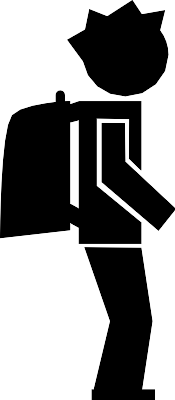 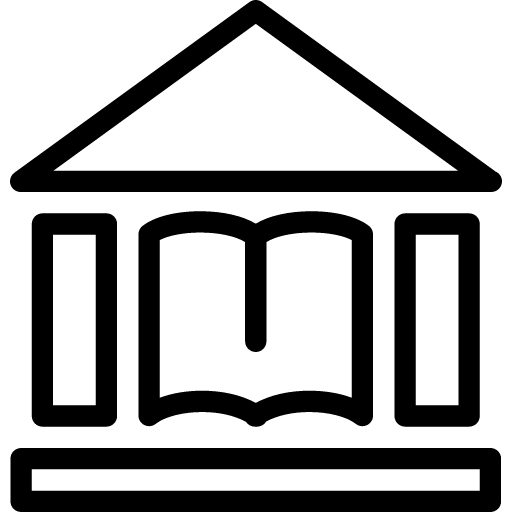 找指定书
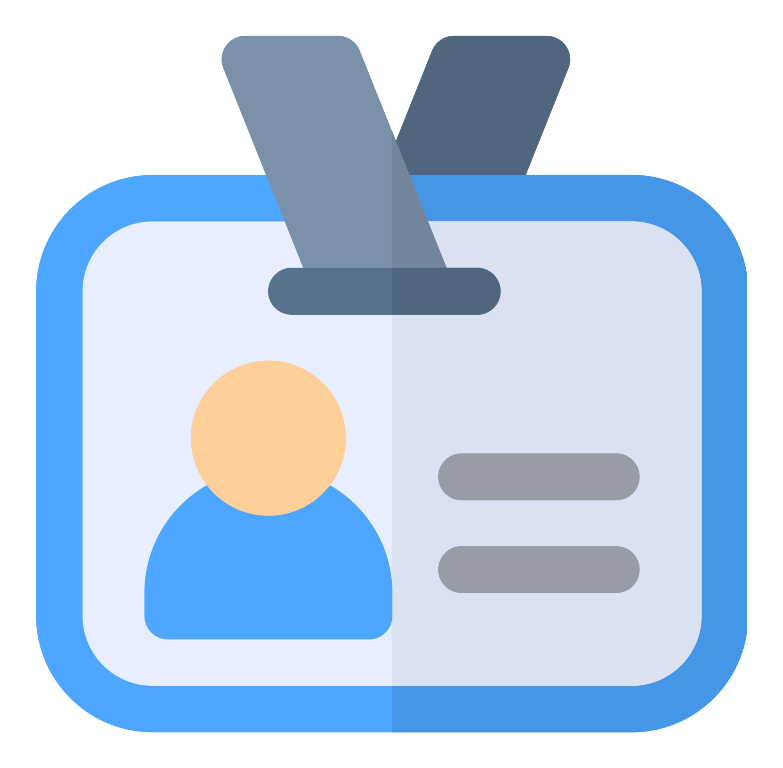 进门请刷一卡通
2.1 .1  怎么找书？
书目检索机
图书馆官方微信
图书馆主页
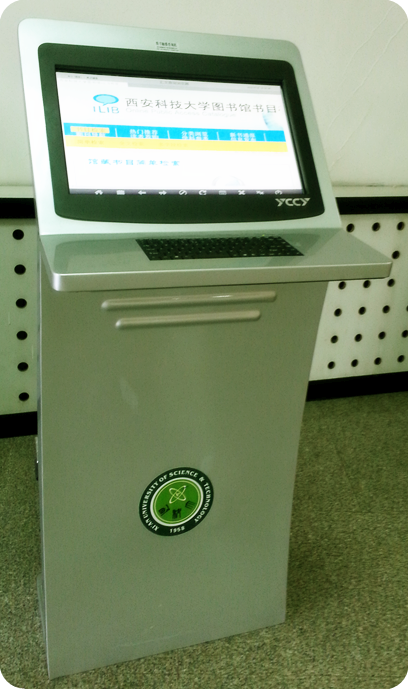 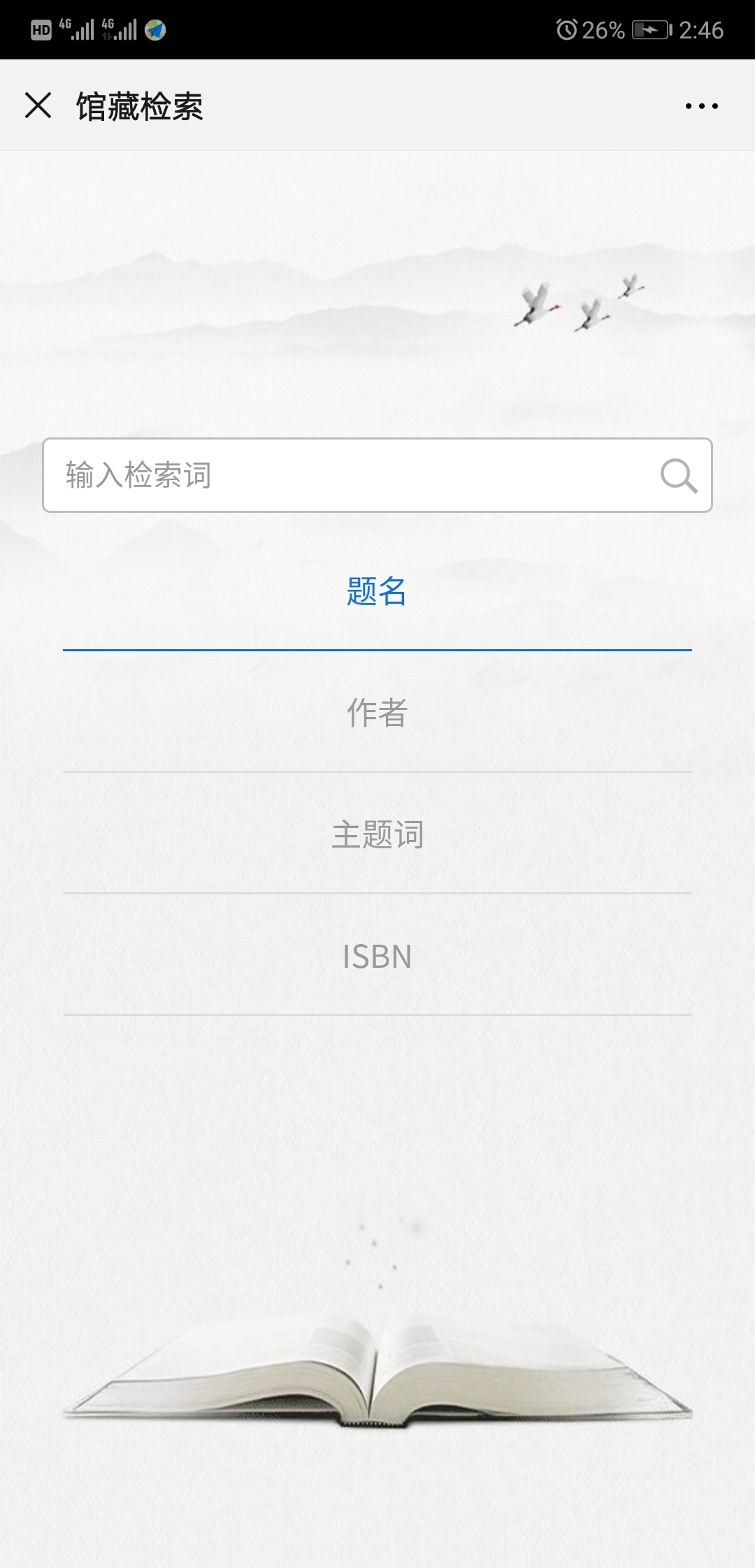 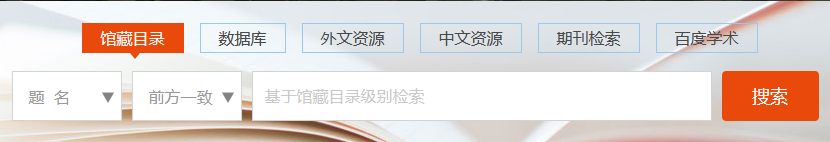 点击“馆藏目录”，进入书目检索系统
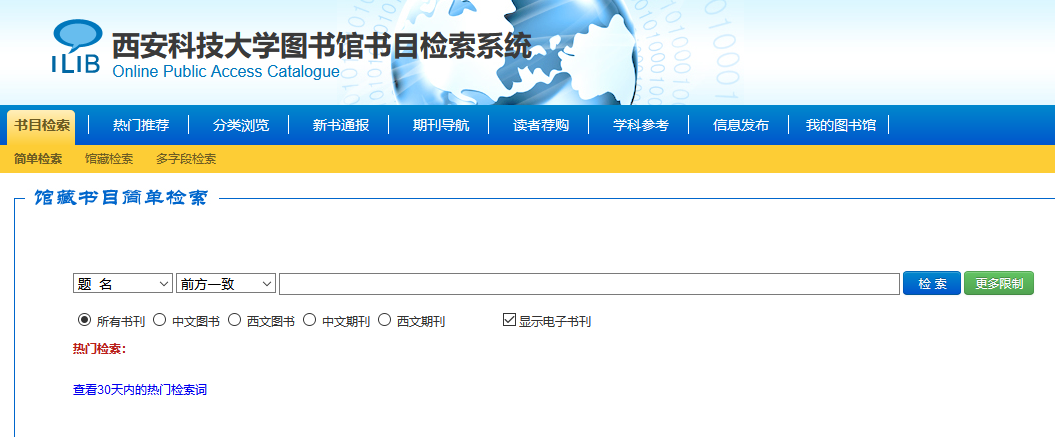 2.1 .1  怎么找书？
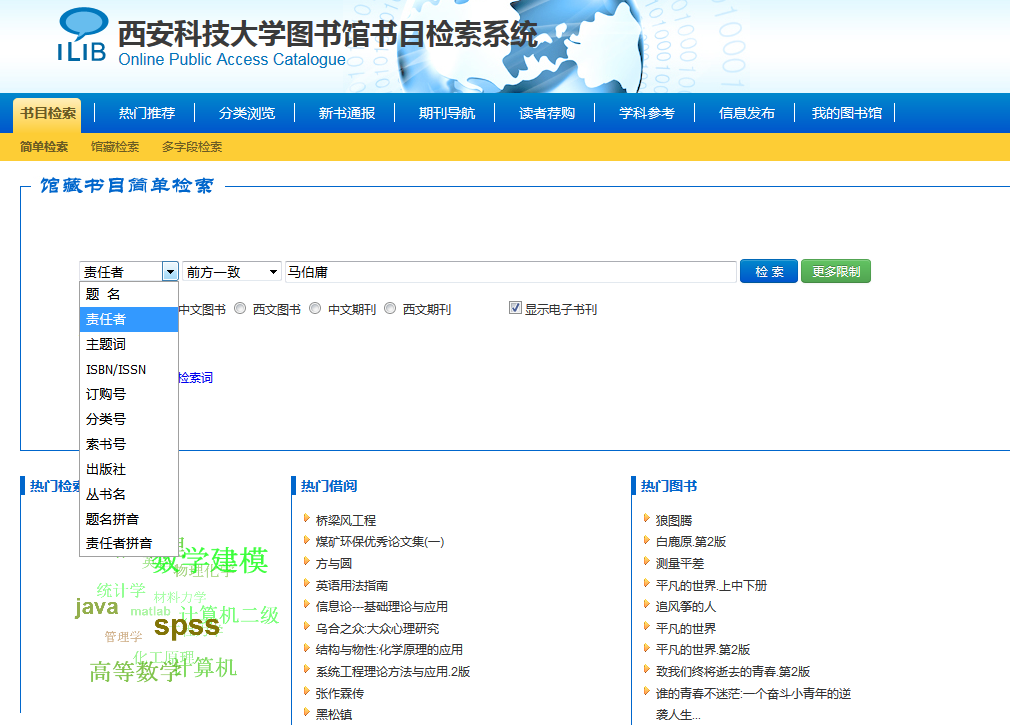 输入检索词
选择检索途径
1.1 .1  怎么找书？
Click On Add Related Title Words
点击添加相关标题文字
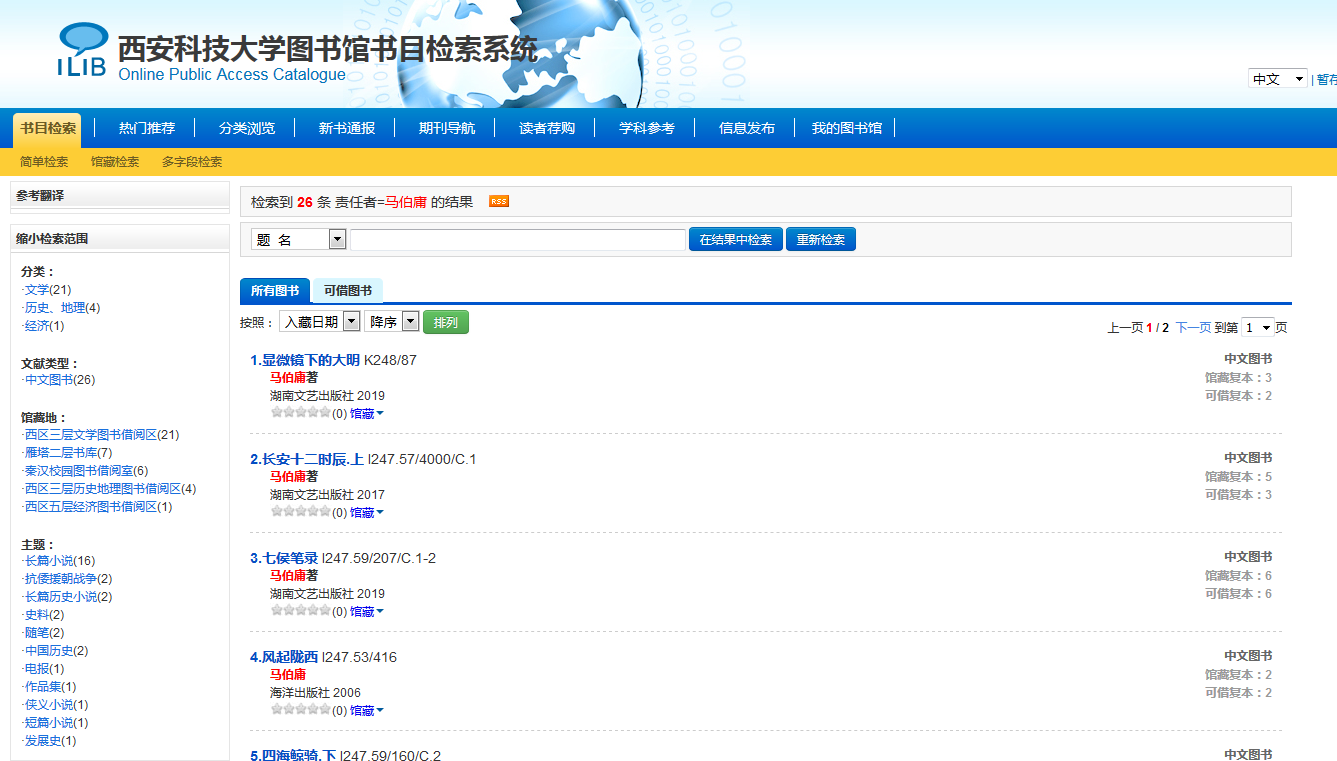 2.1 .1  怎么找书？
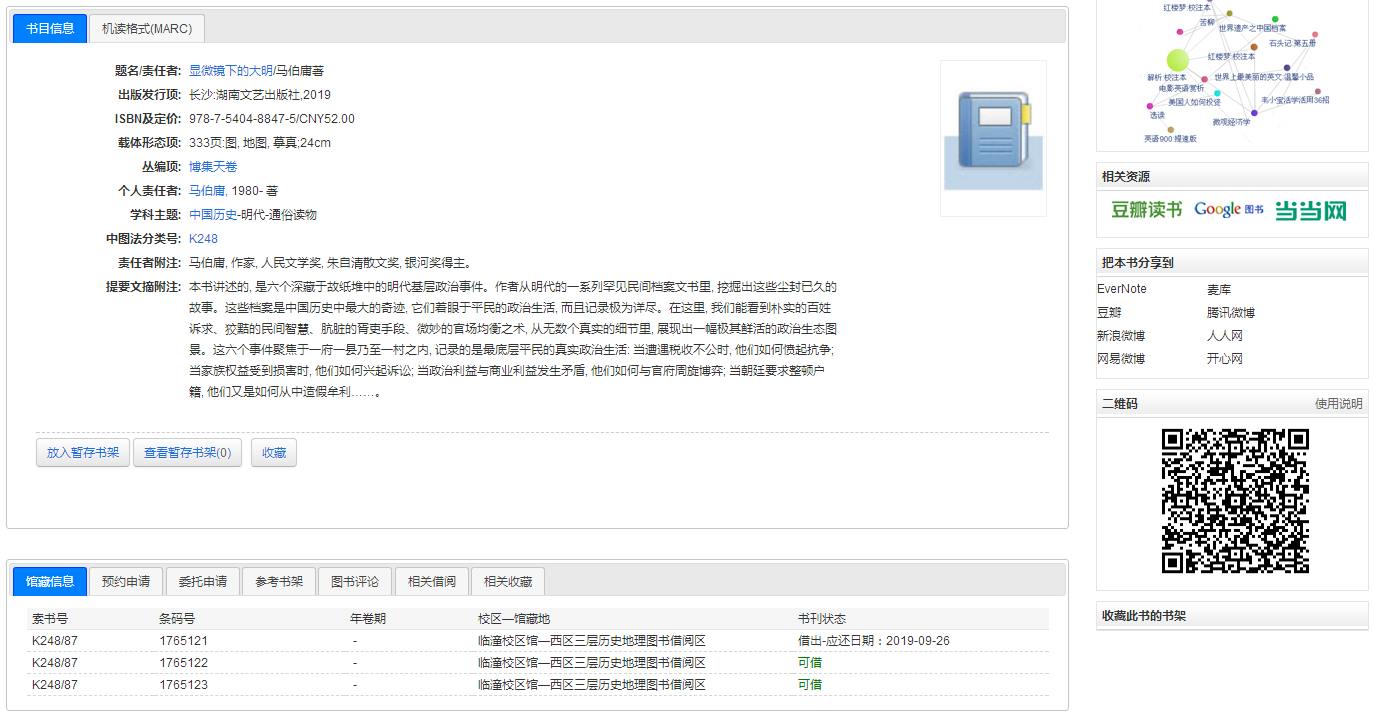 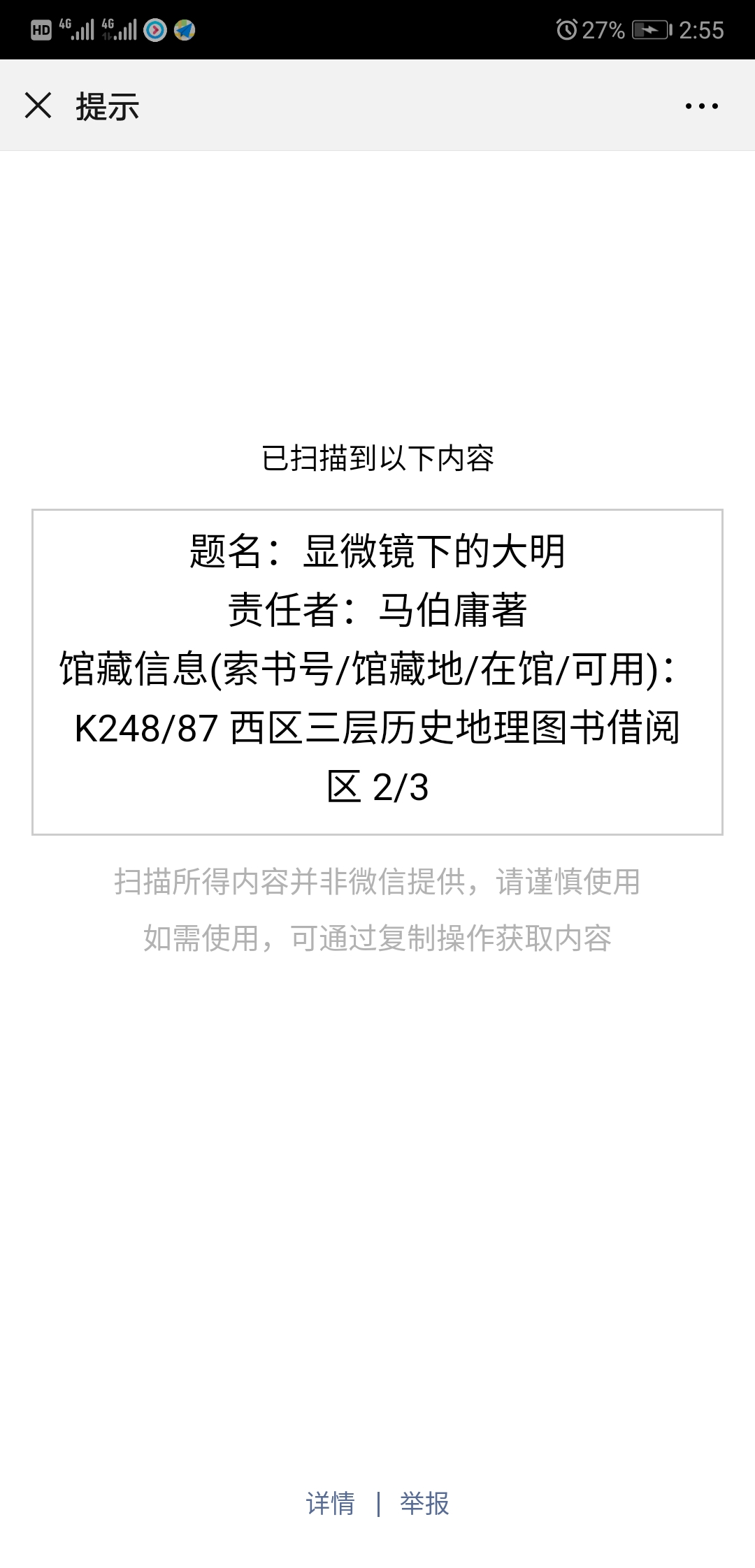 2.1.2   图书排列规则
Click On Add Related Title Words
点击添加相关标题文字
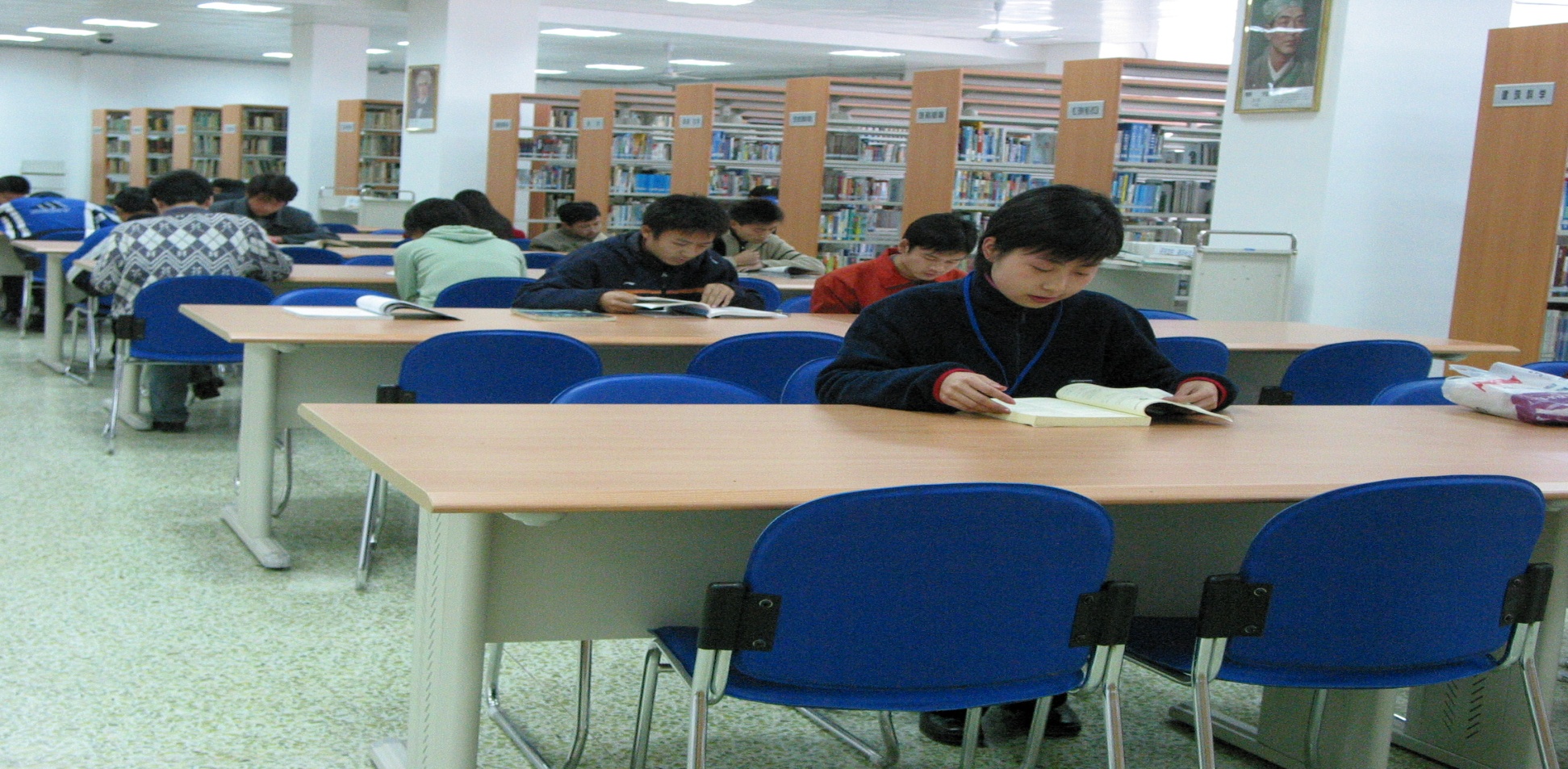 书架按类别，有顺序的排放
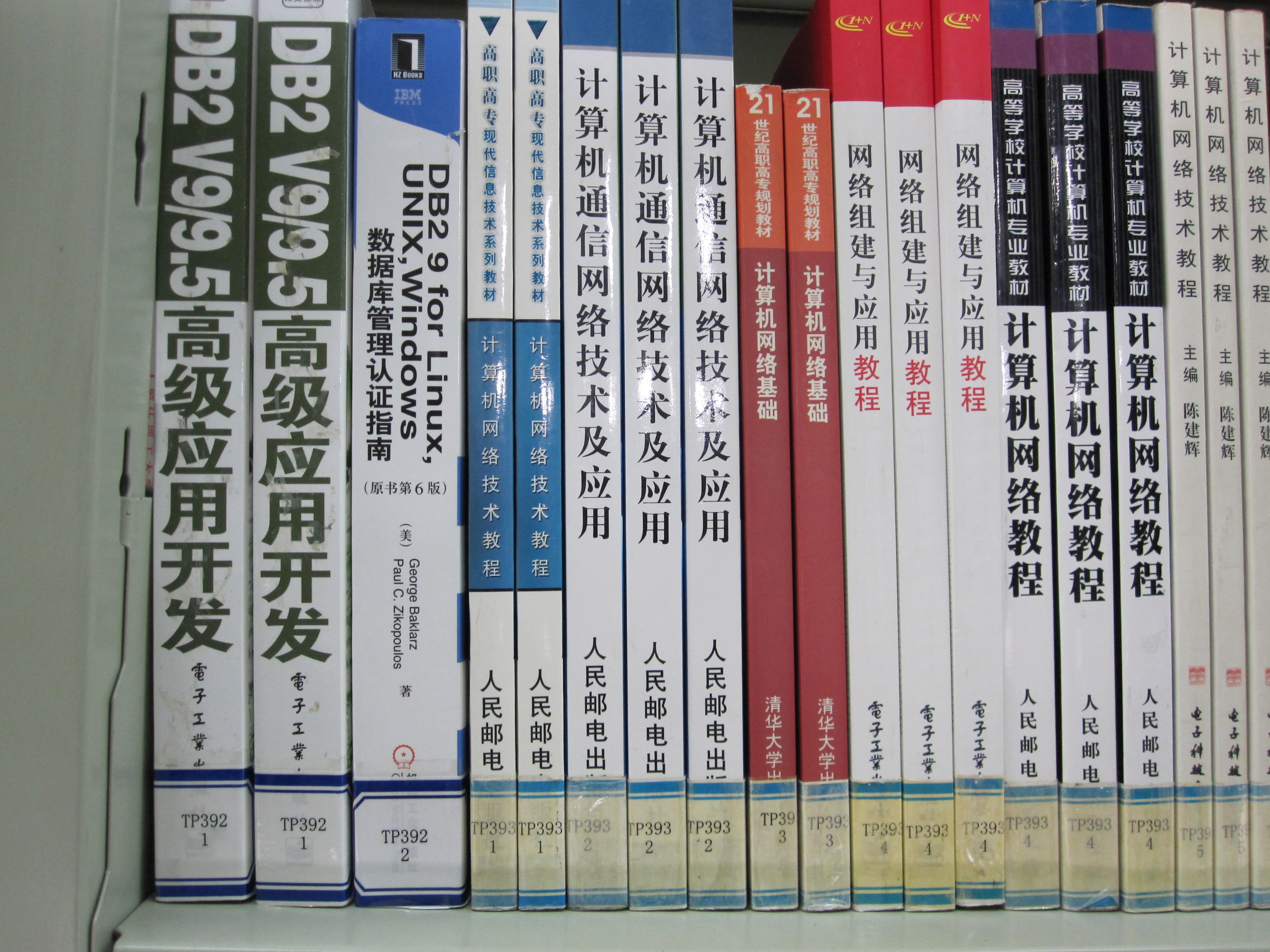 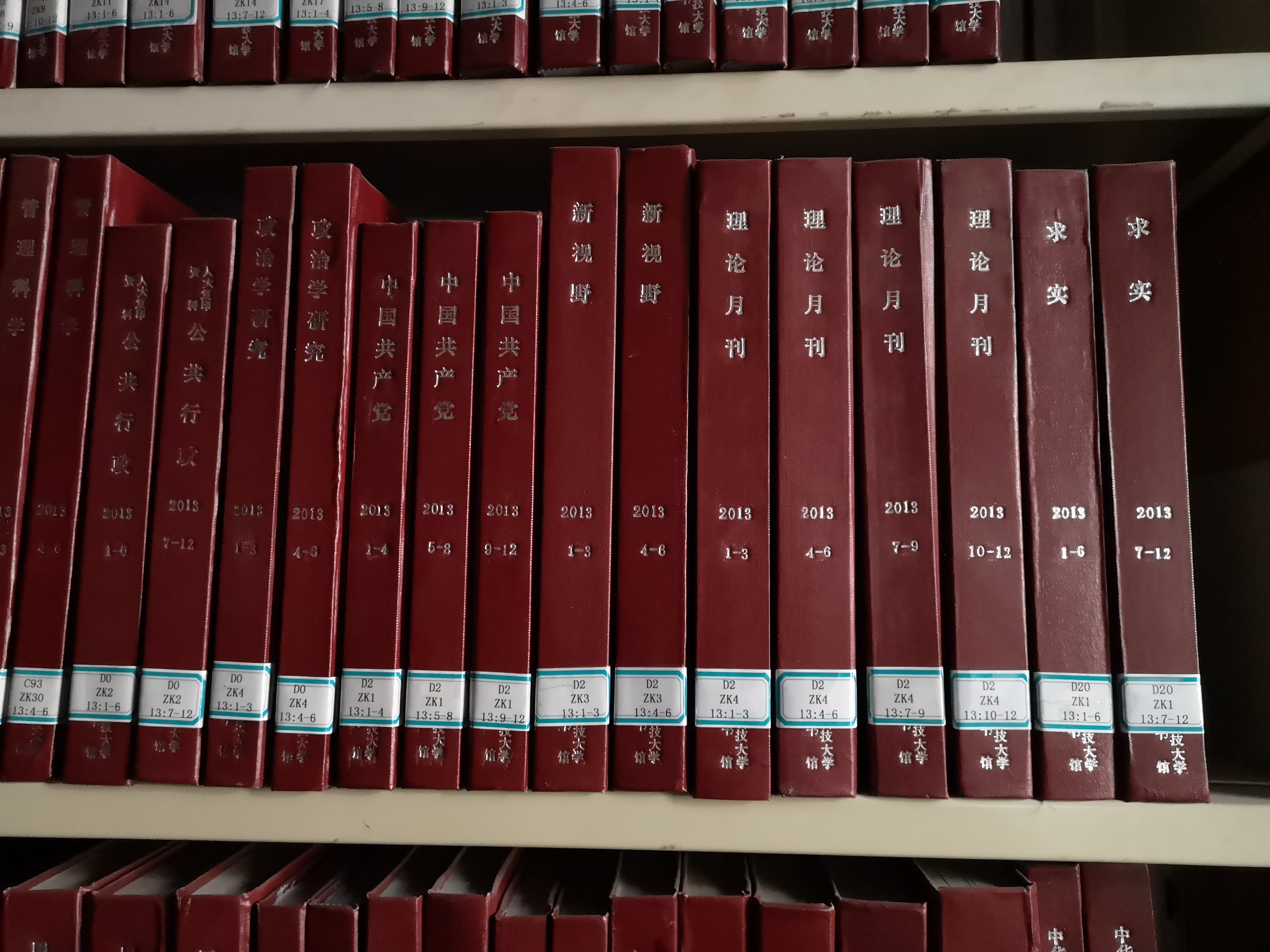 索书号=分类号+种次号
我是索书号
2.1.2   图书排列规则
《中国图书馆分类法》
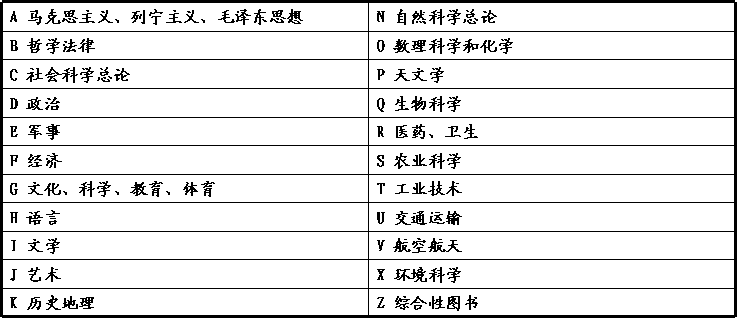 图书快到期还没看完，怎么办？
2.1.3  图书续借
Click On Add Related Title Words
点击添加相关标题文字
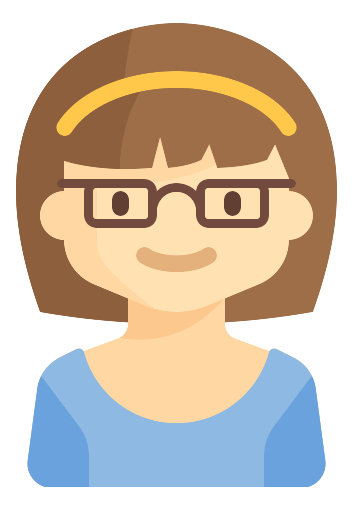 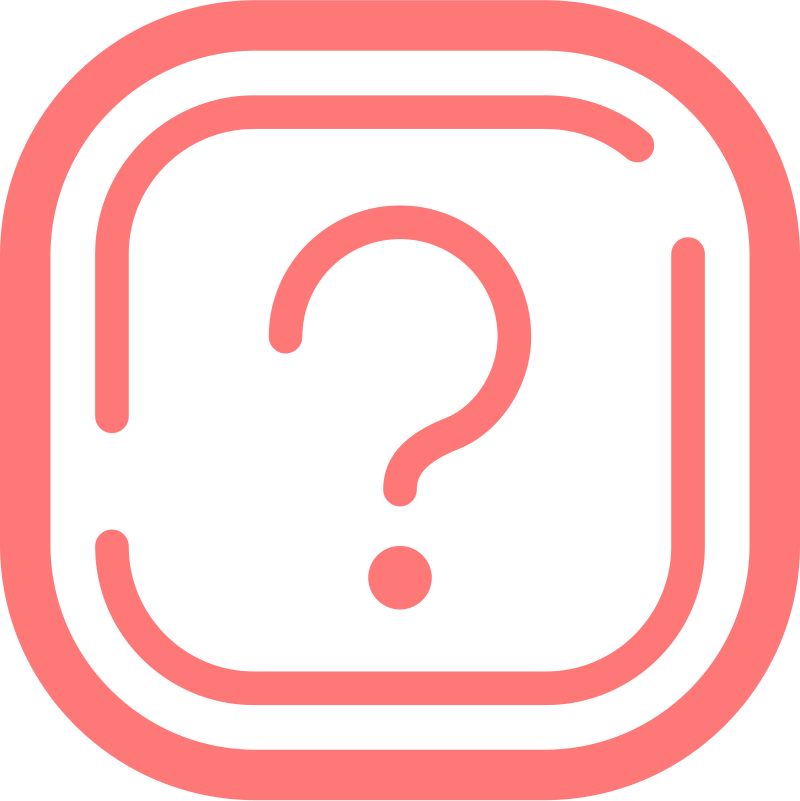 2.1.3  图书续借
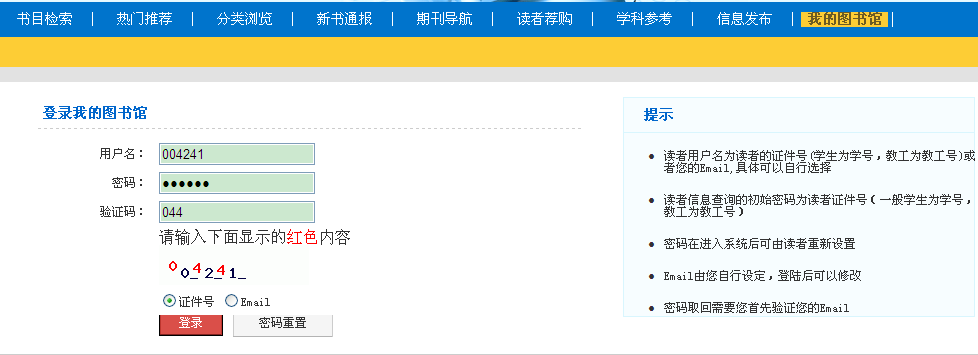 时间： 自原借书截止日期起顺延15天
方式一：我的图书馆
方式二：图书馆官方微信
输入学号和密码
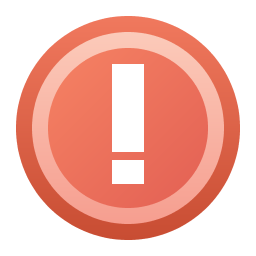 初始密码为身份证后6位！
2.1.3  图书续借
Click On Add Related Title Words
点击添加相关标题文字
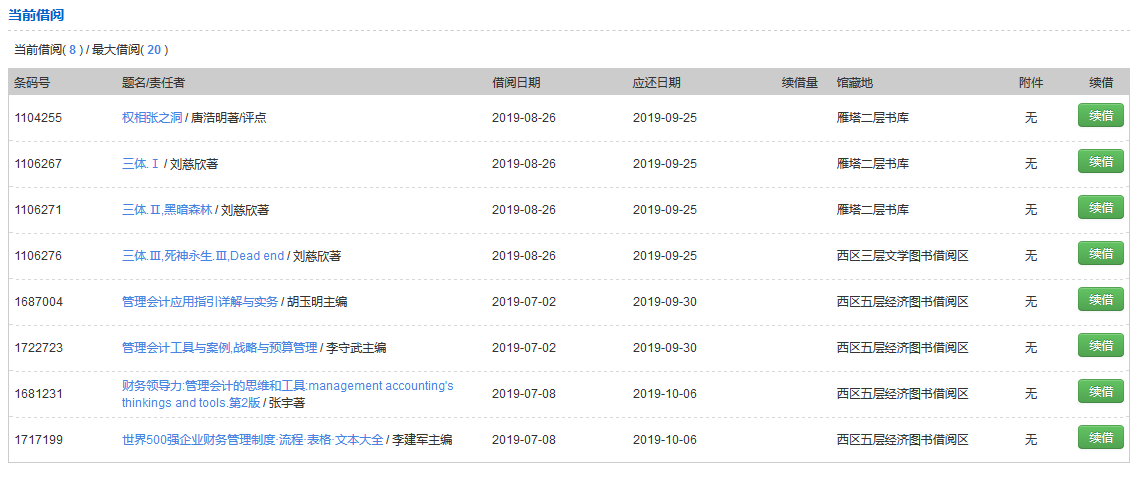 想借的书图书馆没有，怎么办？
2.1.4  图书荐购
Click On Add Related Title Words
点击添加相关标题文字
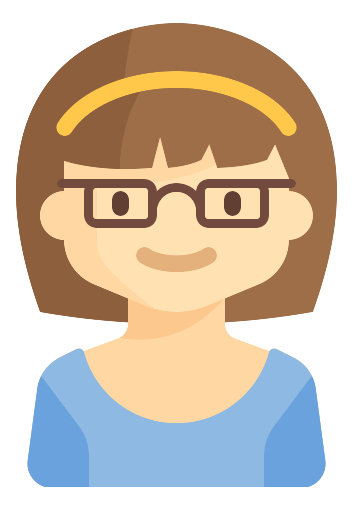 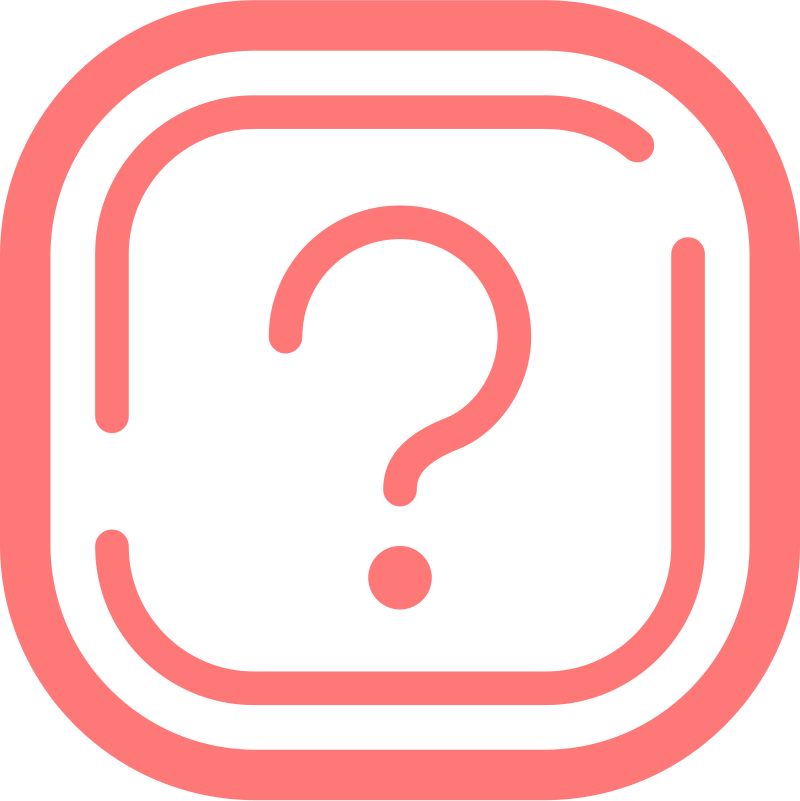 2.1.4  图书荐购
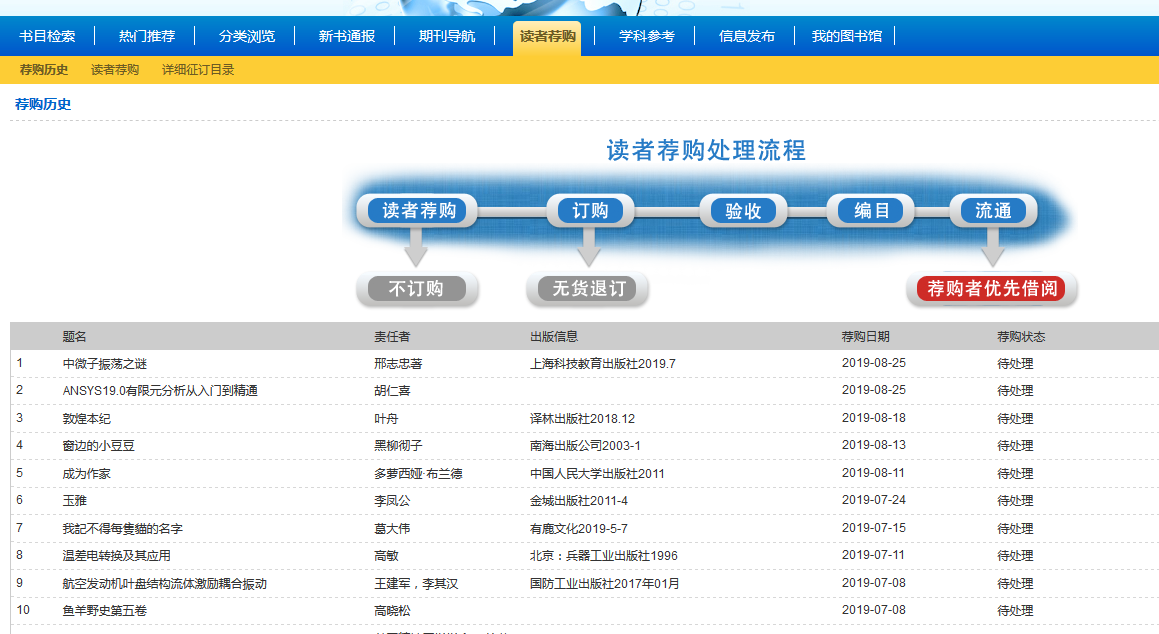 2.1.5  图书馆官方微信
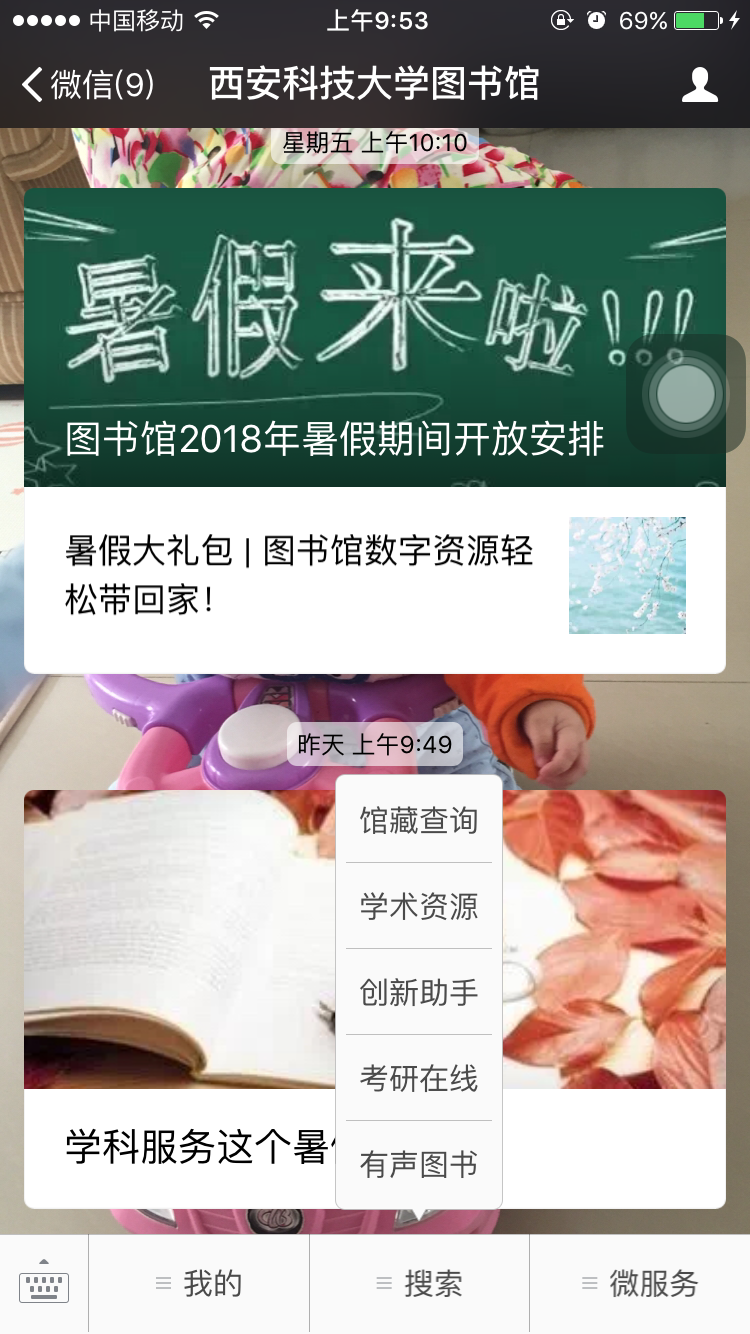 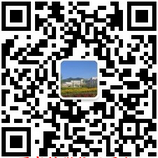 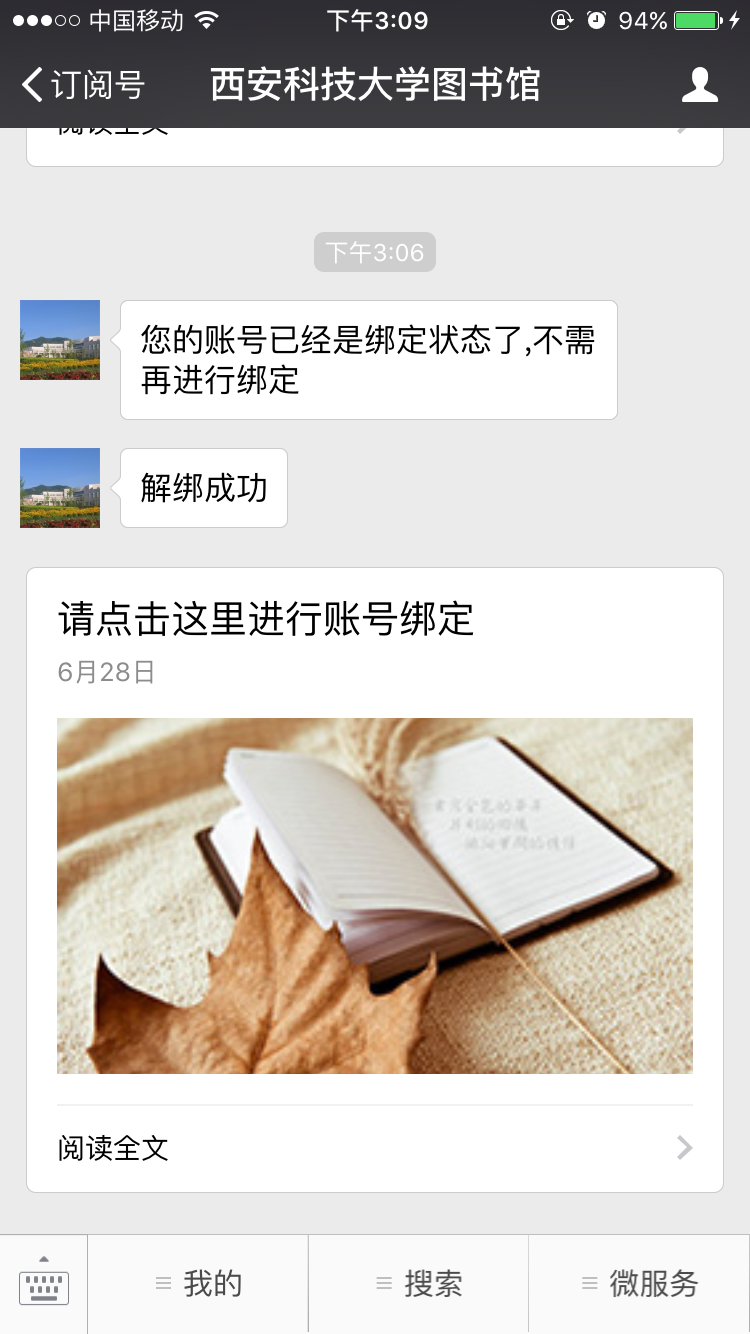 4.绑定成功后即可进行续借、荐购并查询借阅信息
2.绑定读者证
我的——绑定读者证
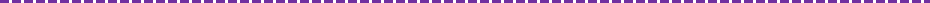 5.还可查询馆藏书目和其他电子资源
1.关注图书馆官方微信
微信号：xustlib
3.输入账号密码
初始密码：XAKJ+一卡通账号(例如XAKJ00001）
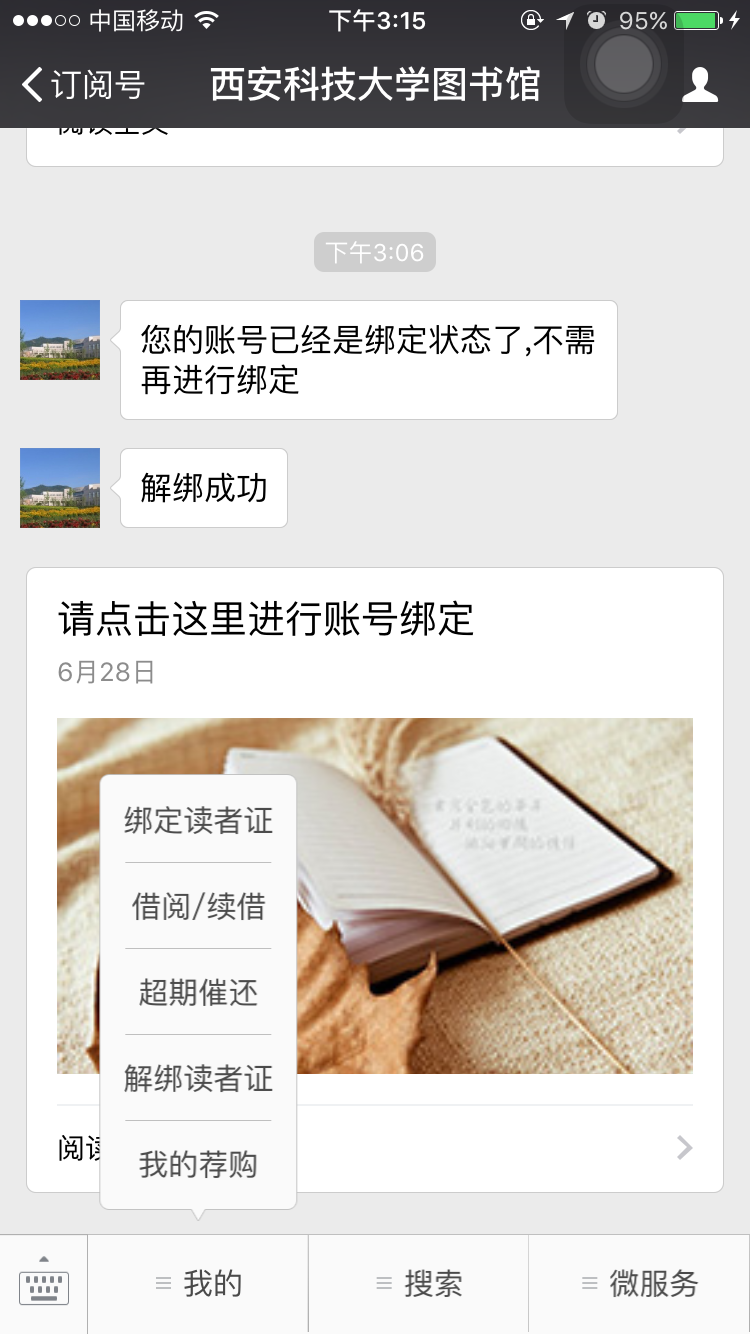 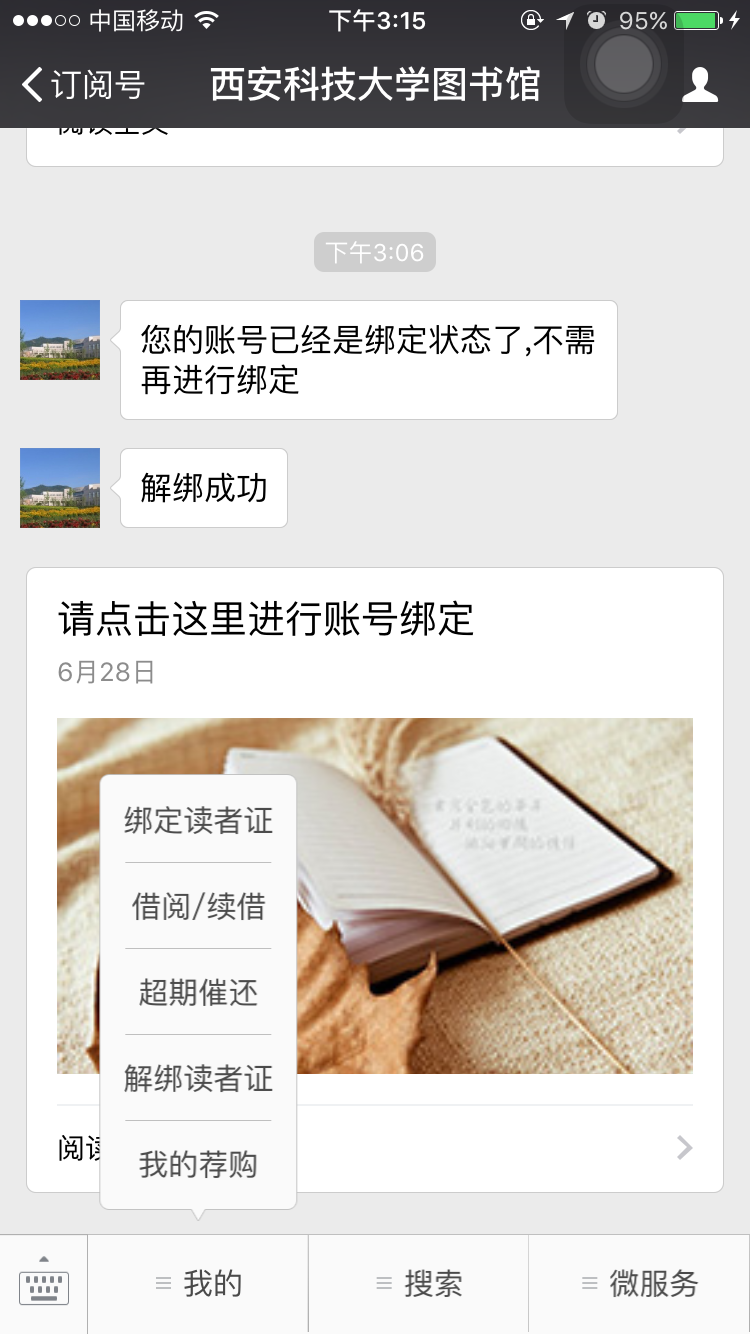 2.1.6  委托借阅
通借
通还
雁塔校区图书馆
骊山校园图书馆
秦汉校园图书室
通还
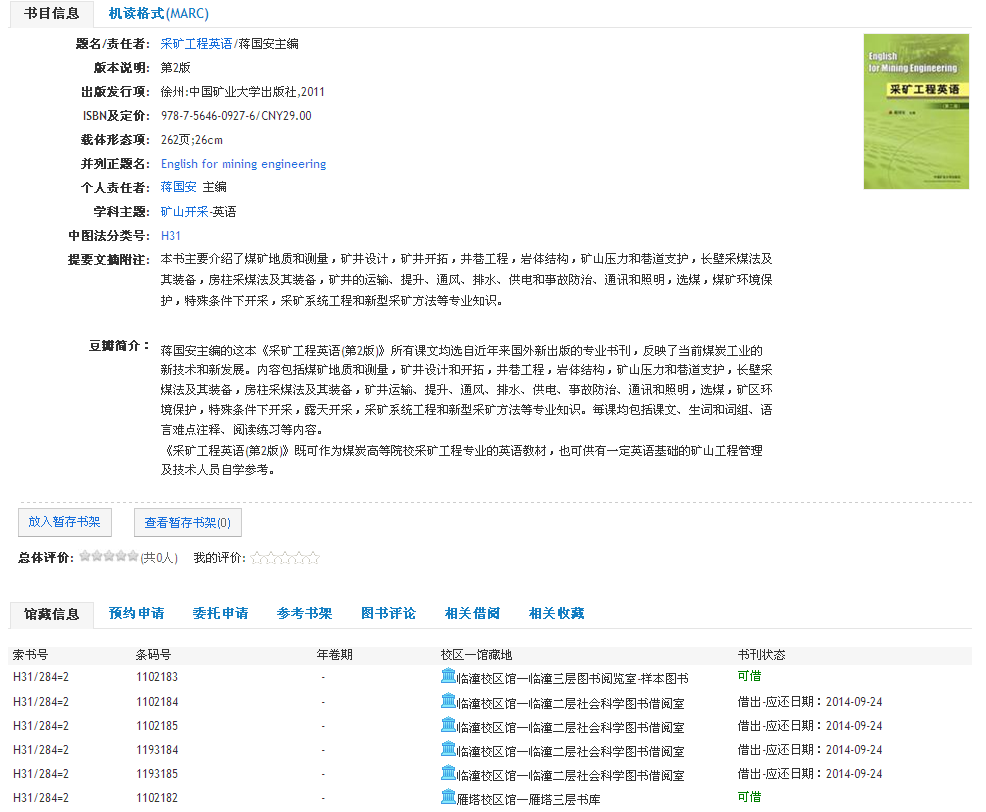 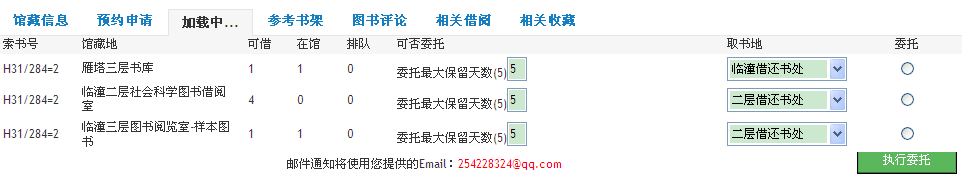 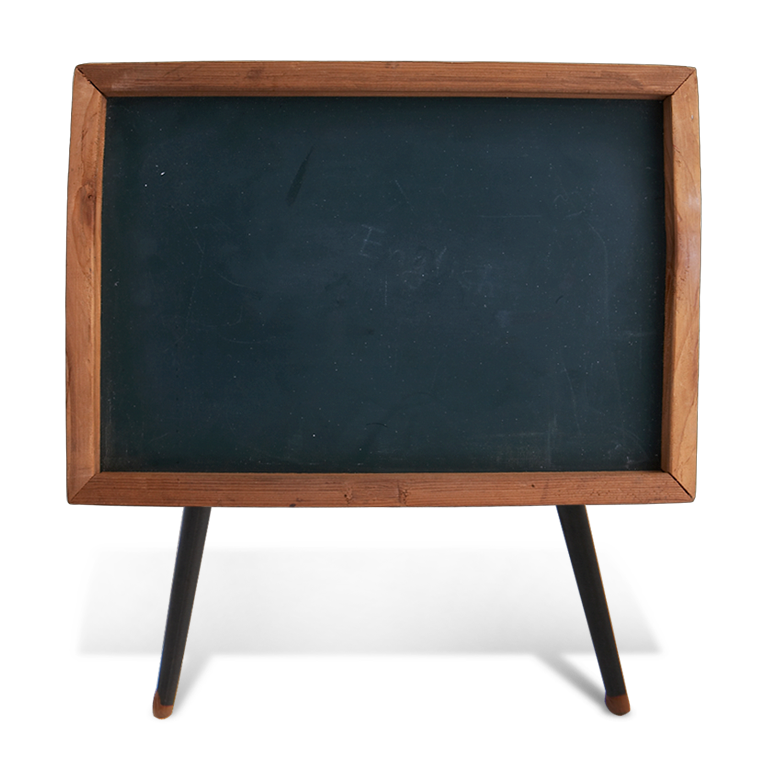 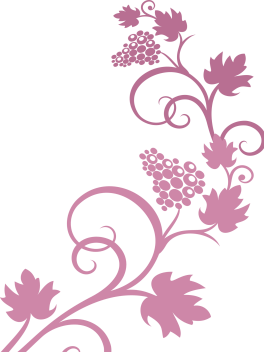 2.1.6  委托借阅
Click On Add Related Title Words
点击添加相关标题文字
①只有就近馆无可借馆藏时才可申请委托借阅
②样本书库的馆藏不能进行委托借阅
③委托借阅的图书将在3个工作日内到达本校区图书馆，请及时到馆办理借阅手续
④文学(I)类小说不可委托借阅
⑤还书时选择就近图书馆归还即可
2.1.7 借阅期限及开放时间
项目
读者
一定要办完借书手续后才能出门哦！
如果门禁响了，
请积极配合工作人员检查。
谢谢大家！
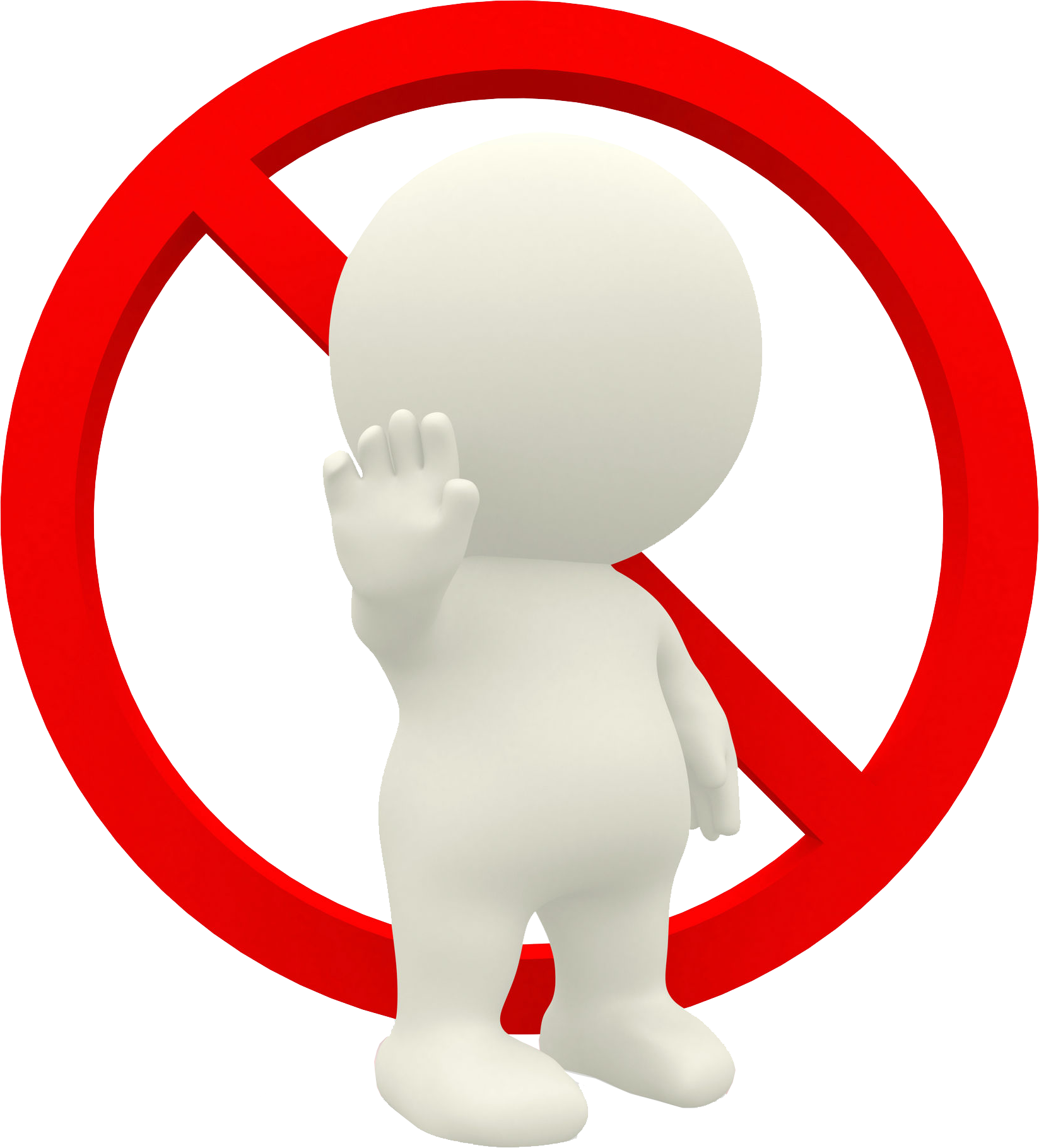 不打算带走的图书请放在阅览室门口的
书车上，不要让我们的图书找不到家！
2.2 电子资源利用
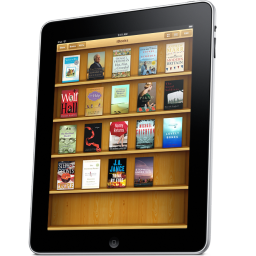 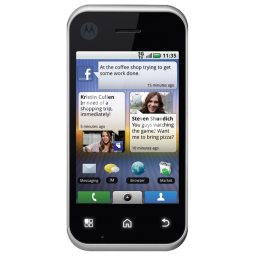 为什么要使用电子资源？
Anytime、anywhere
 内容生动丰富、形式多样
 数量巨大且便于保存携带
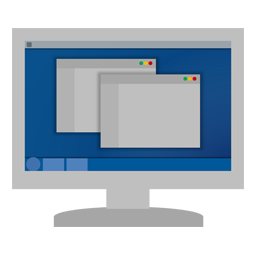 2.2.1  电子资源列表
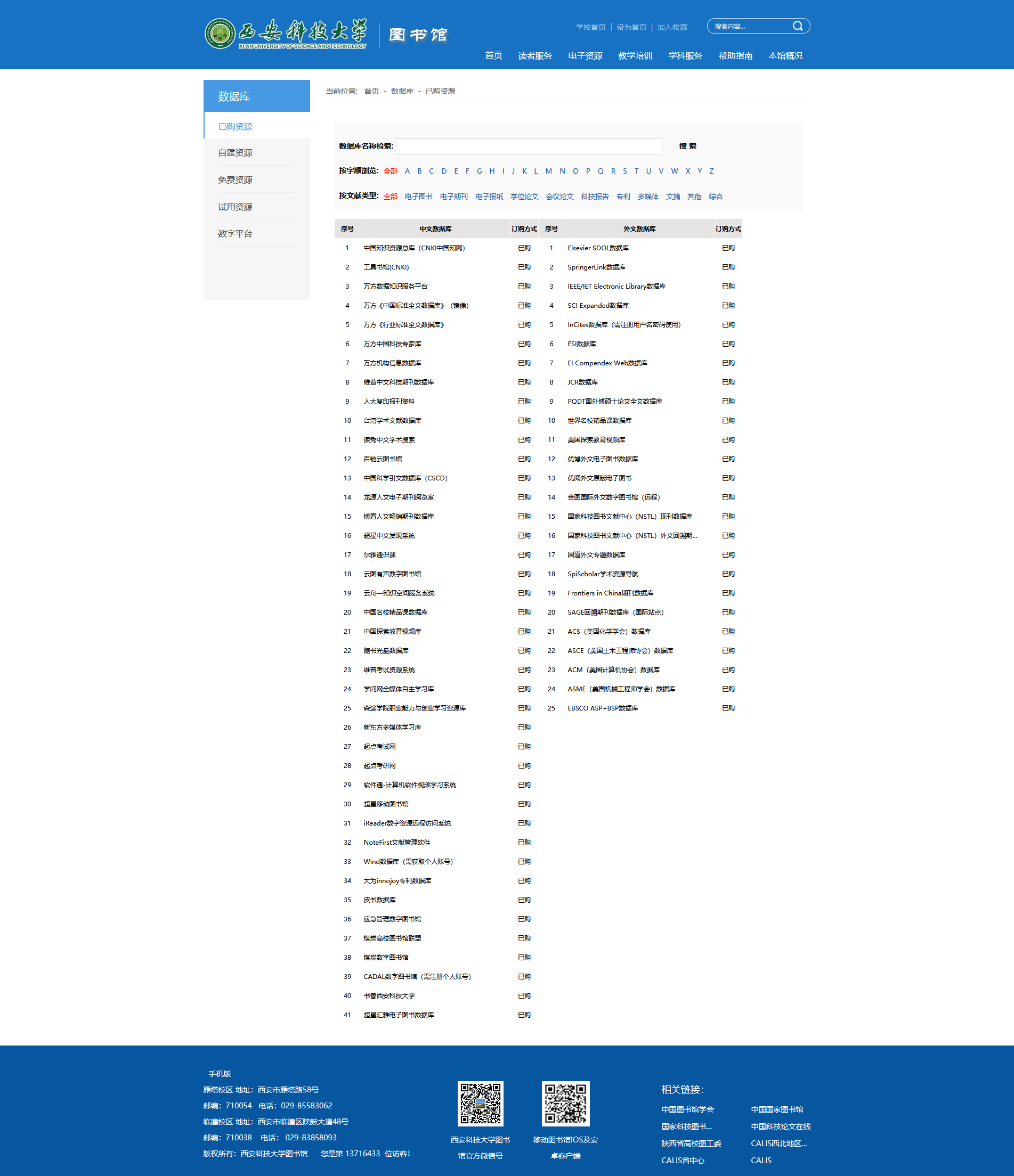 我校图书馆的电子资源包括购买、试用、自建以及免费的各类中外文电子资源
主要包括社科及学术类电子书资源
2.2.2  电子图书数据库
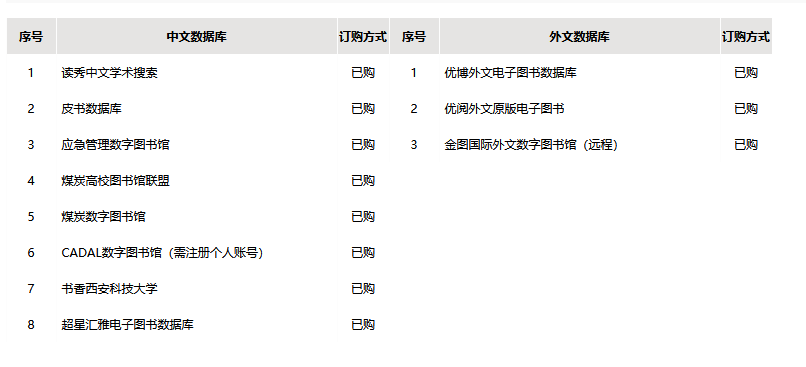 主要包括各类中外文电子期刊数据库
2.2.3  电子期刊数据库
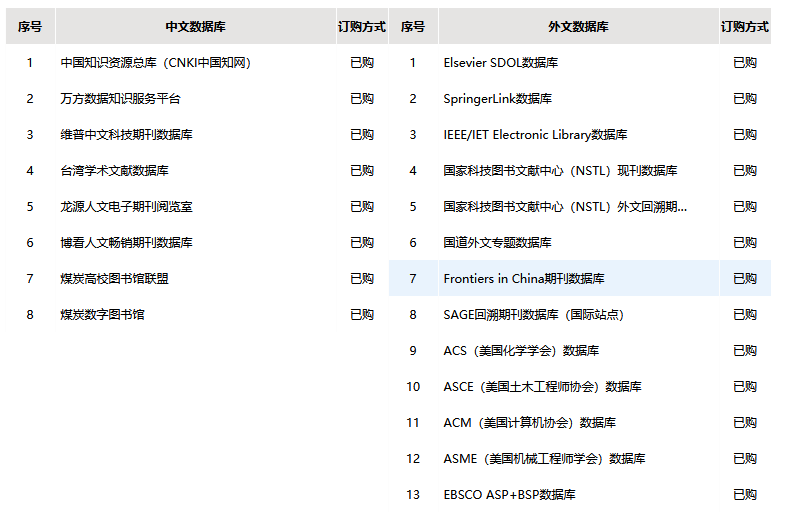 2.2.4  多媒体数据库
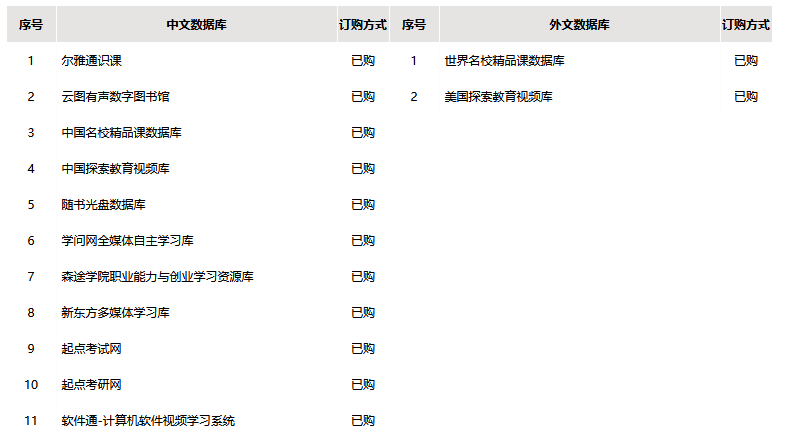 主要包括各种学习、考试类多媒体资源
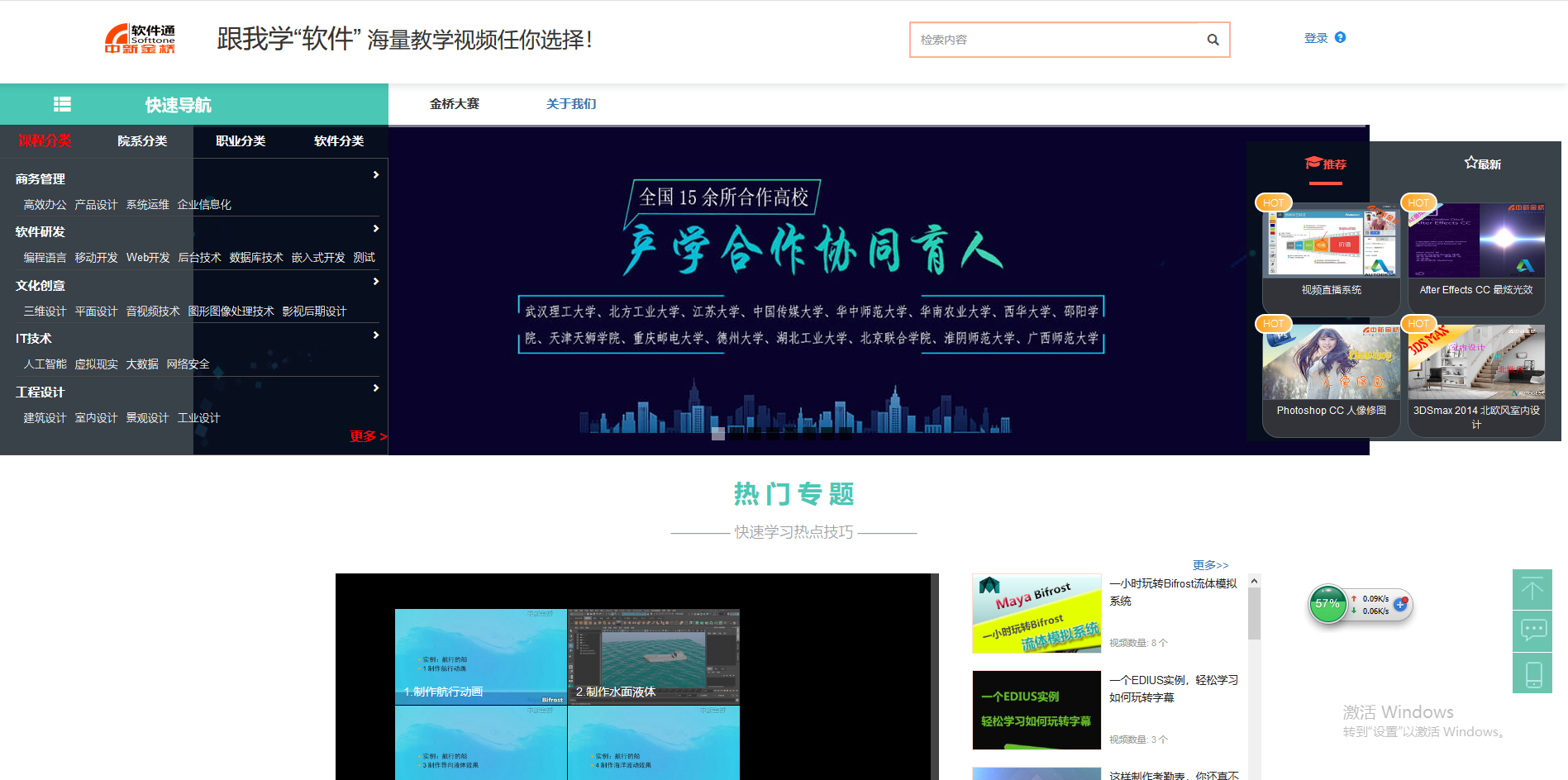 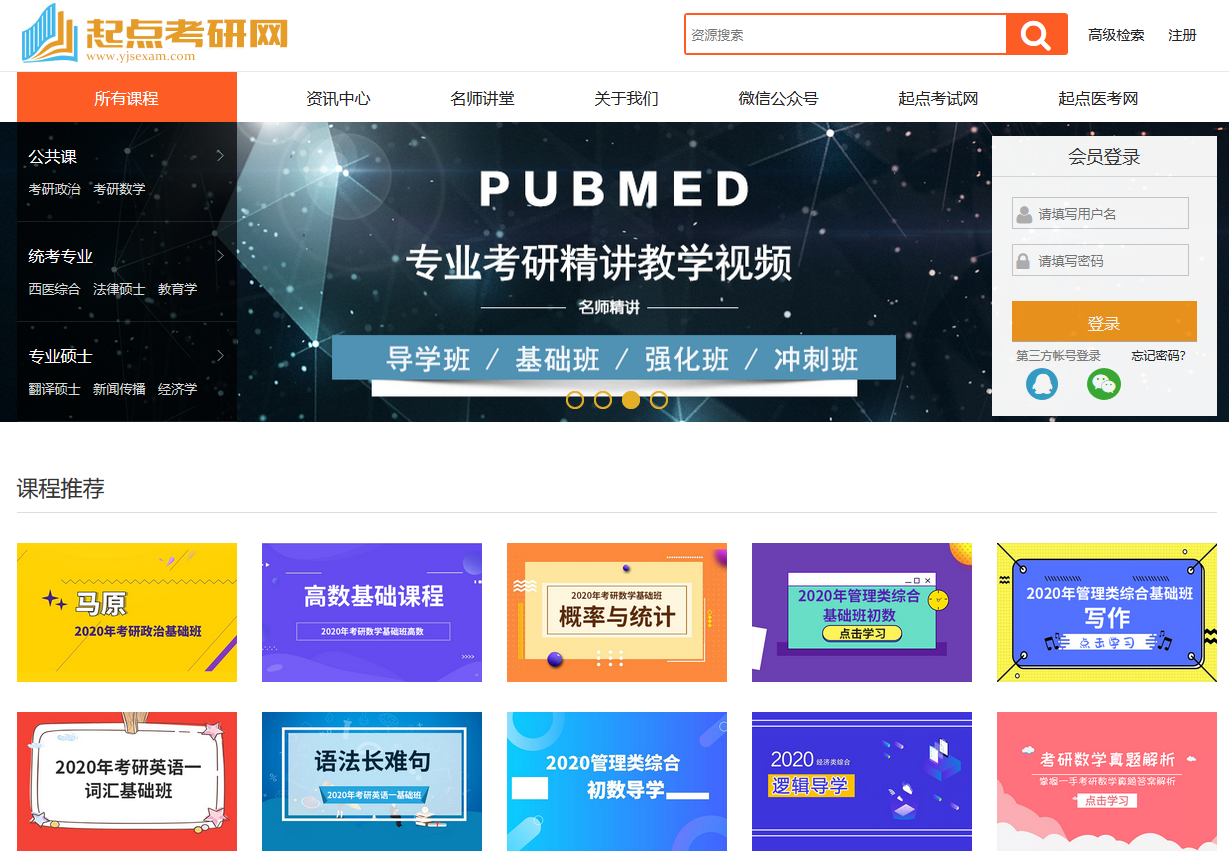 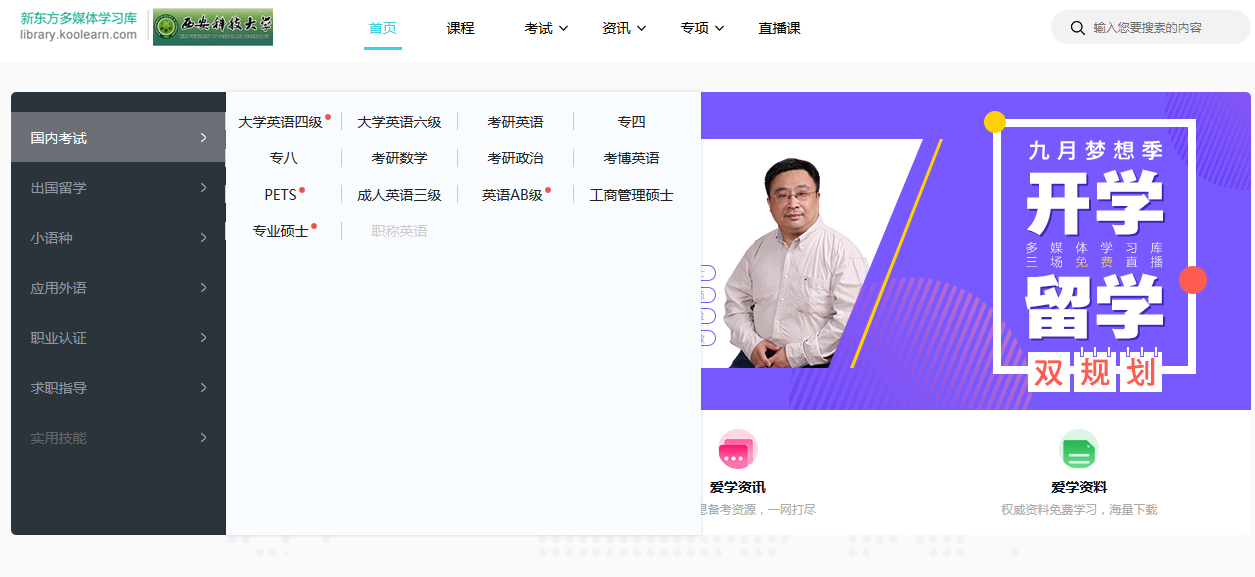 STEP1
百度搜索“西安科技大学webvpn”,点击进入系统官网
2.2.5  电子资源访问途径
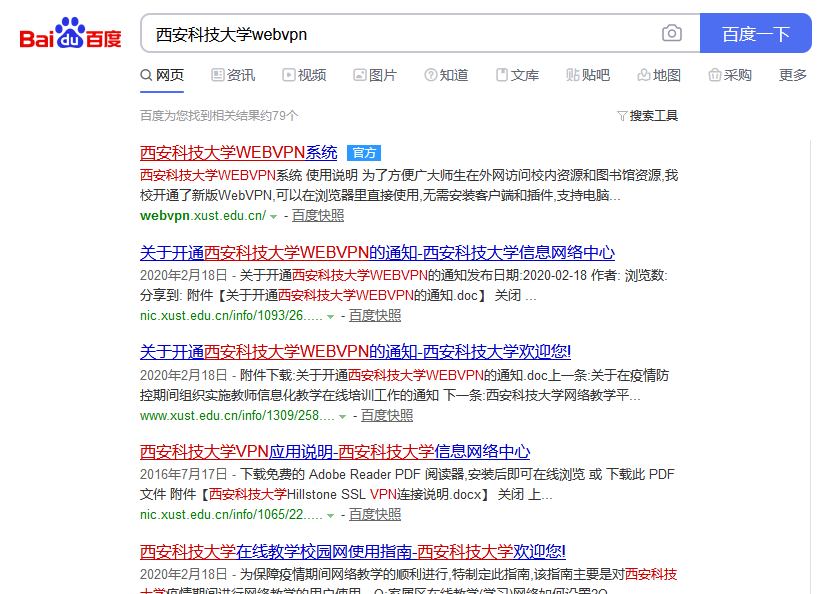 获取方式：
       使用任何一台链接校园网的计算机登陆图书馆网站
       通过webvpn远程访问系统进行校外访问
网址：http://lib.xust.edu.cn
STEP2
点击”CAS统一身份认证登录“
2.2.5  电子资源访问途径
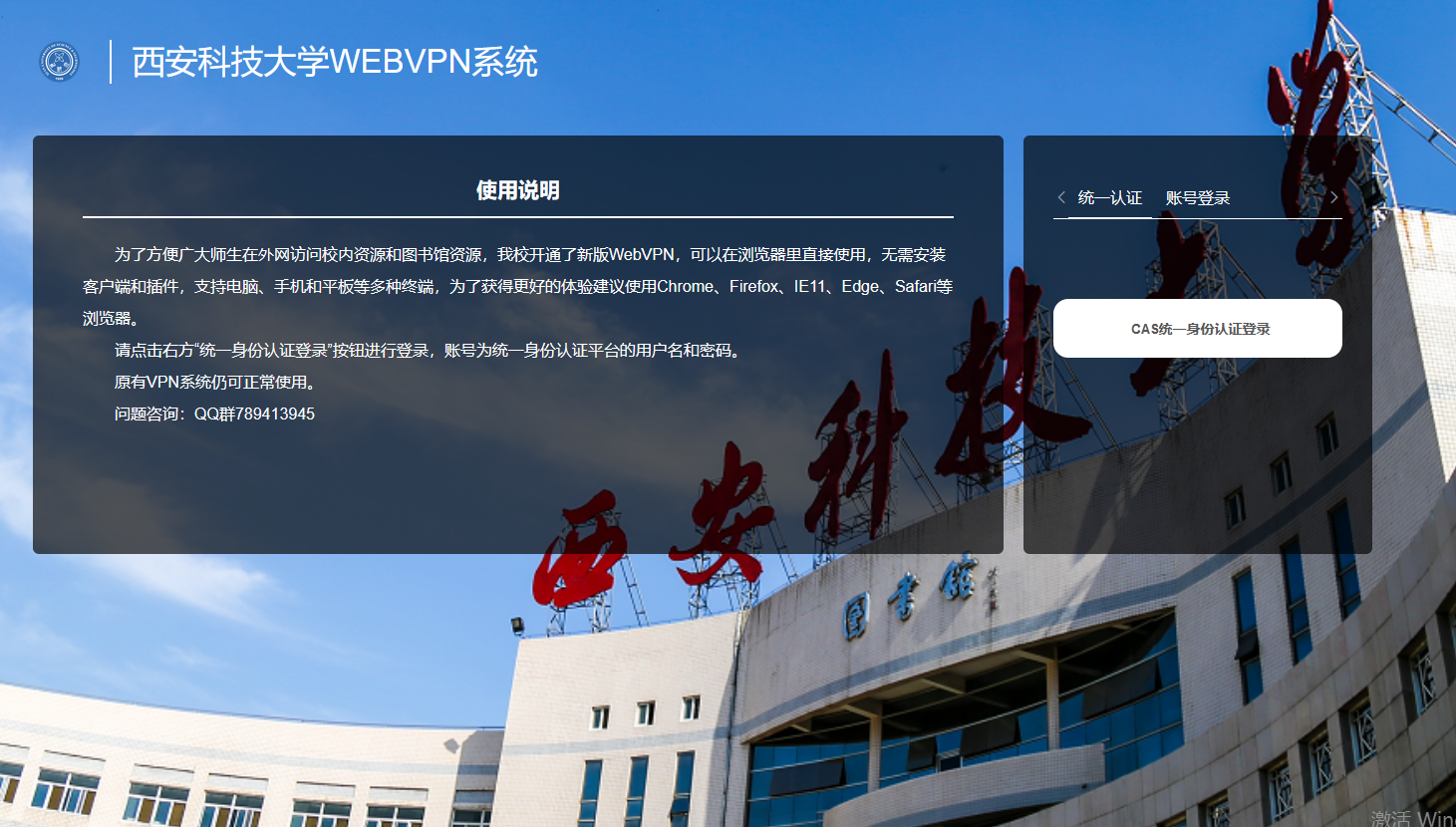 STEP3
用户名：学号
初始密码：身份证后6位
2.2.5  电子资源访问途径
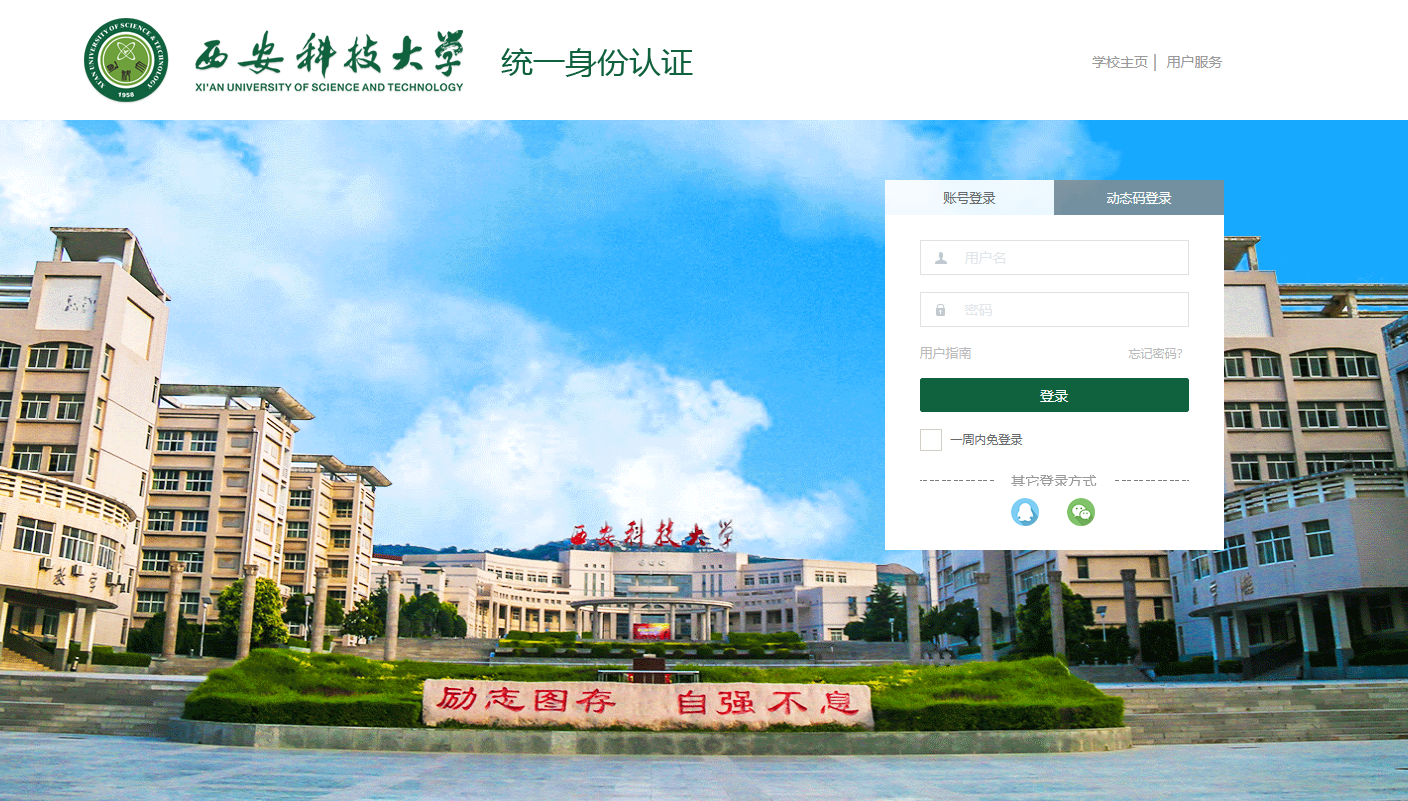 STEP4
点击“图书馆电子资源”，跳转至图书馆电子资源页面，即可正常访问下载
2.2.5  电子资源访问途径
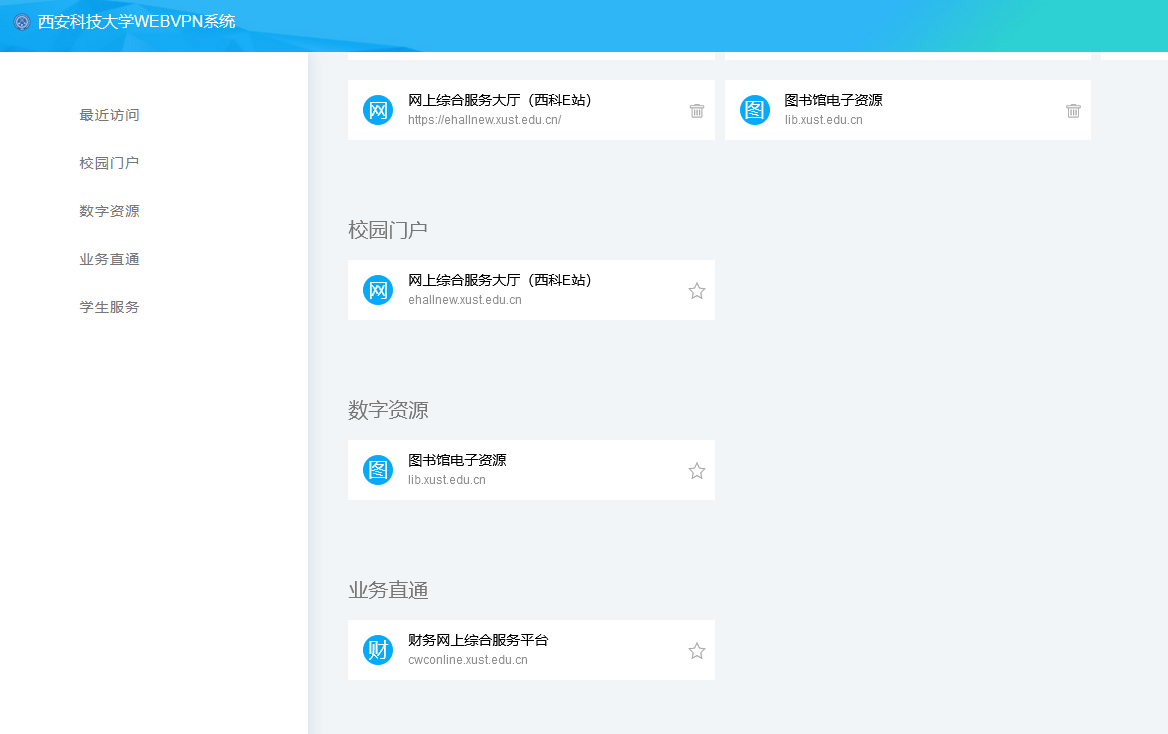 2.2.5  电子资源访问途径
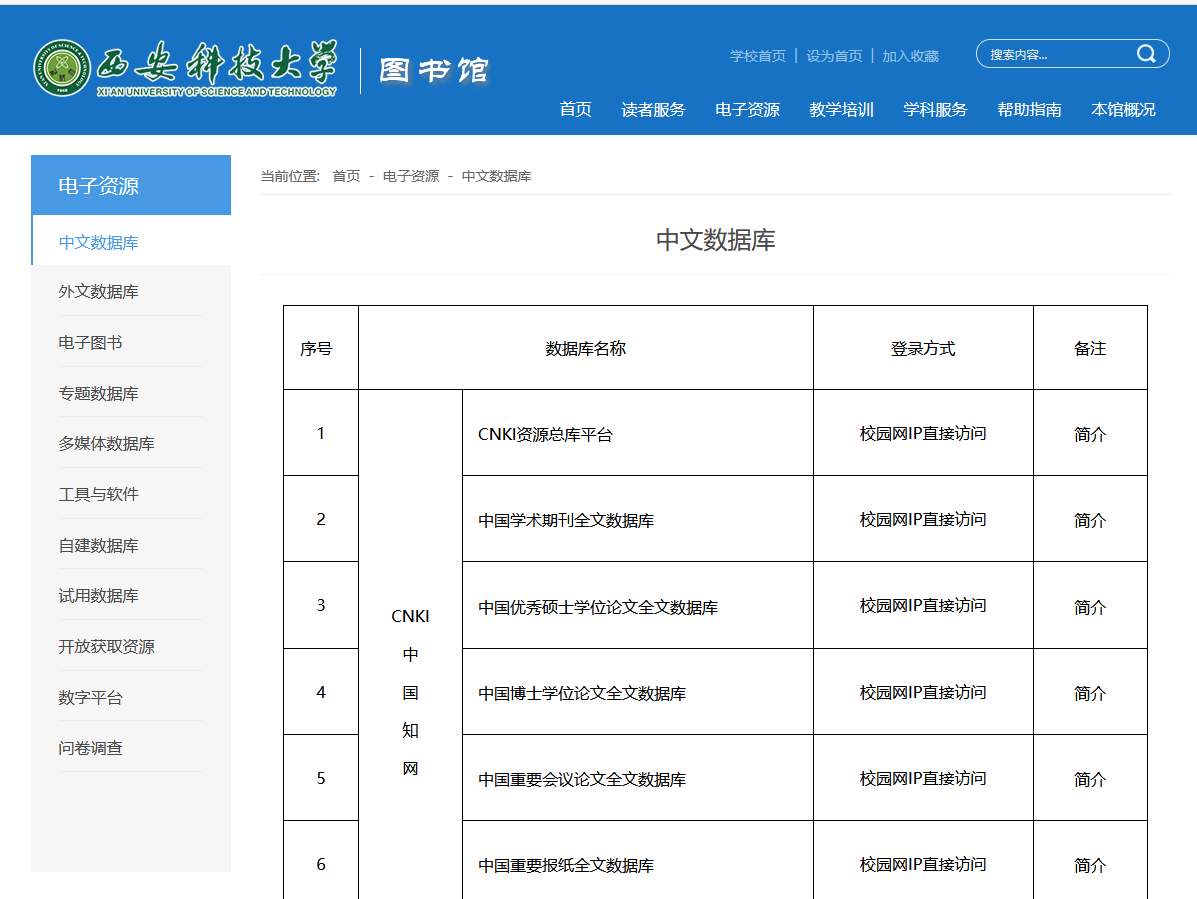 学习的殿堂
3.1自习好去处
3.2信息共享空间
PART 03
3.3创客空间
3.1   自习好去处
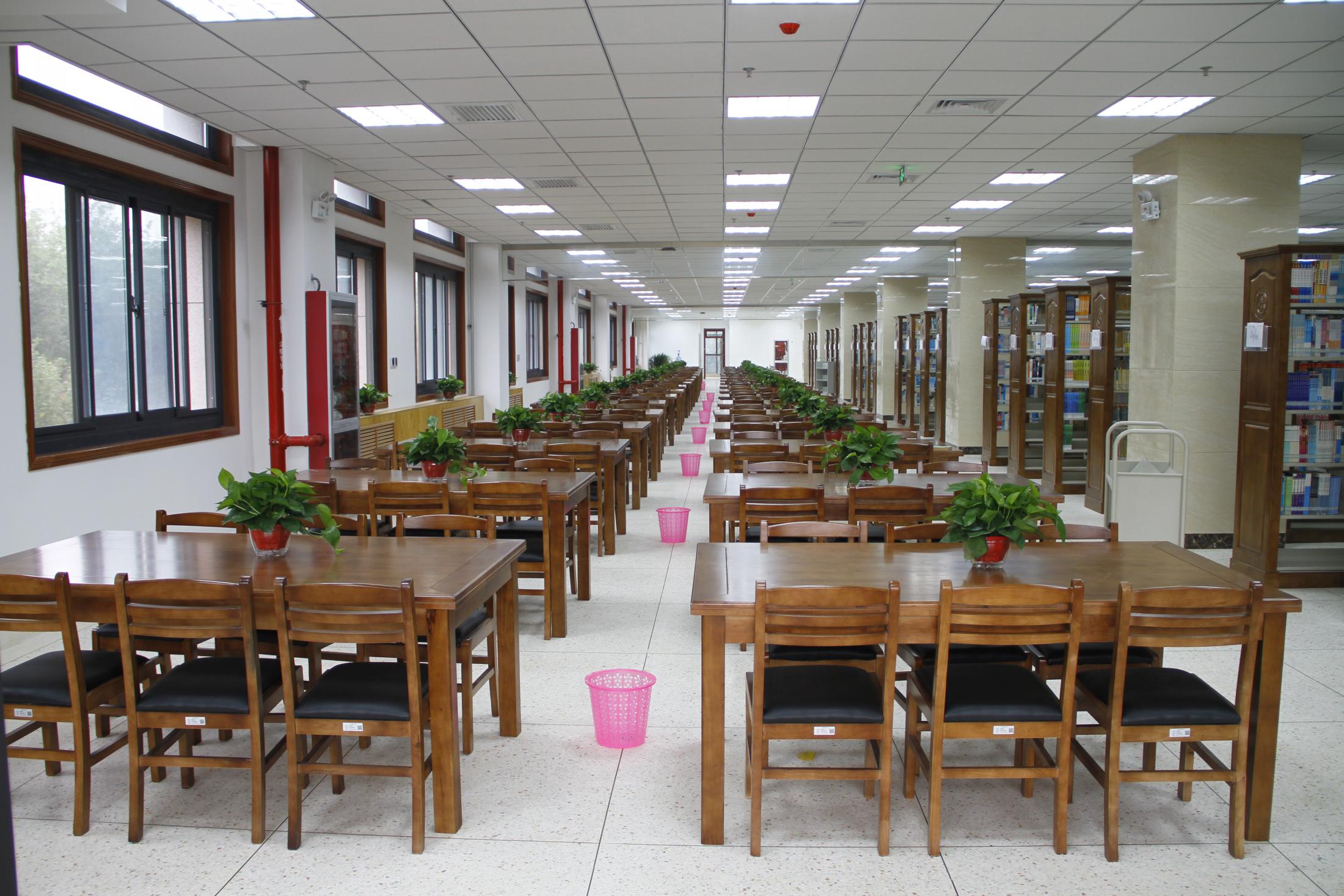 6000余个自习座位，充分保证各位同学日常需求。期末等座位紧张时期，也可通过”座位预约系统”提前预定哦！
不被铃声打扰
学习氛围超赞
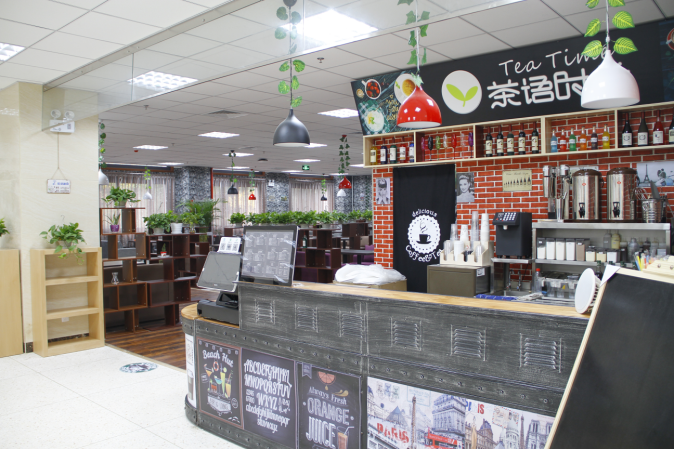 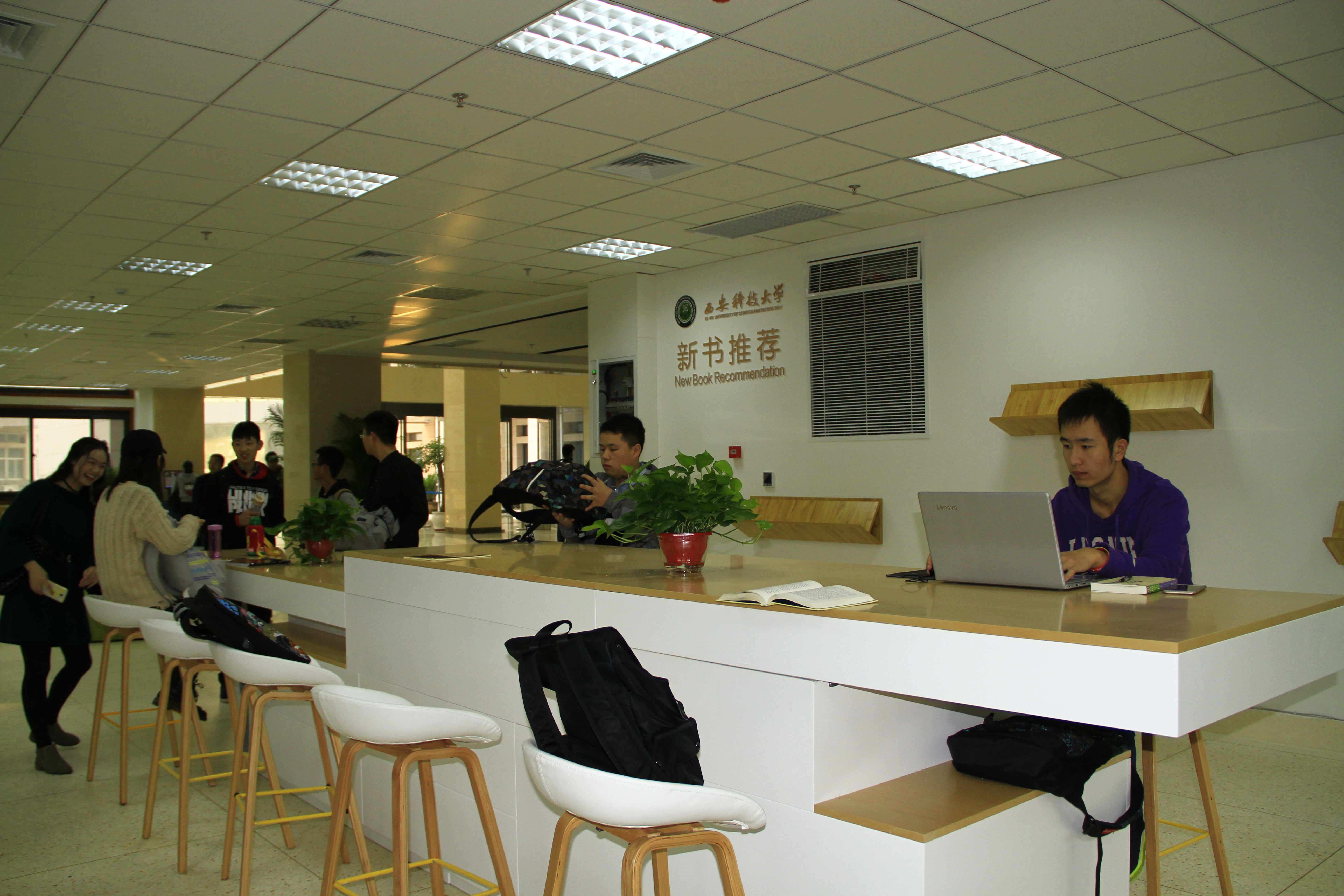 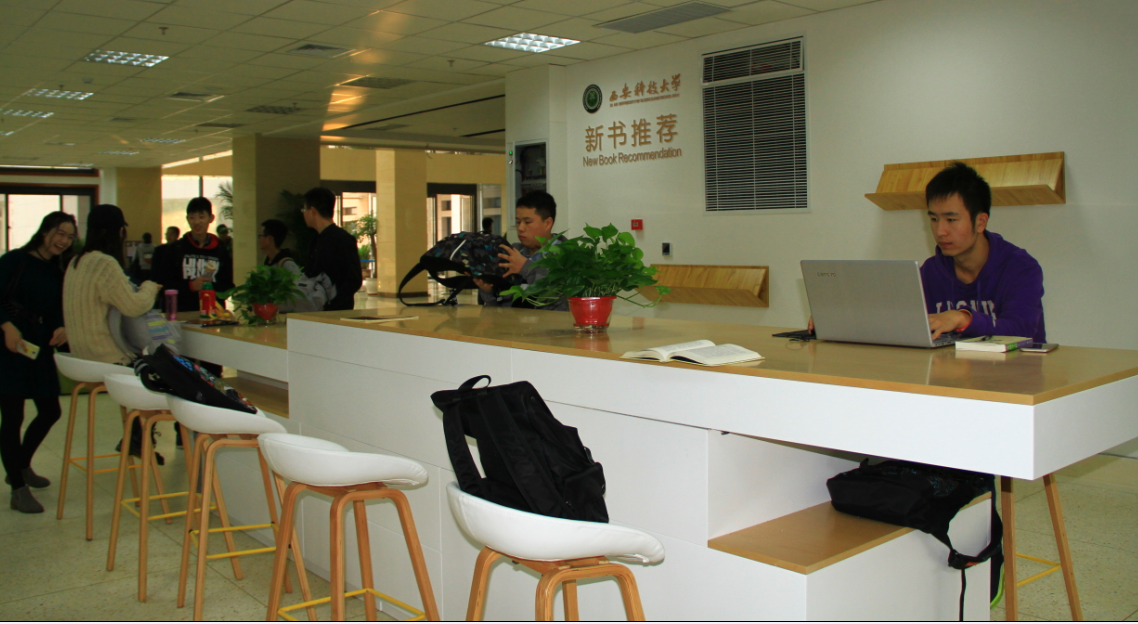 3.2   信息共享空间
独立的小空间，配有投影、电脑等数字设备，为团队讨论、项目建设、用户培训等提供服务和支持
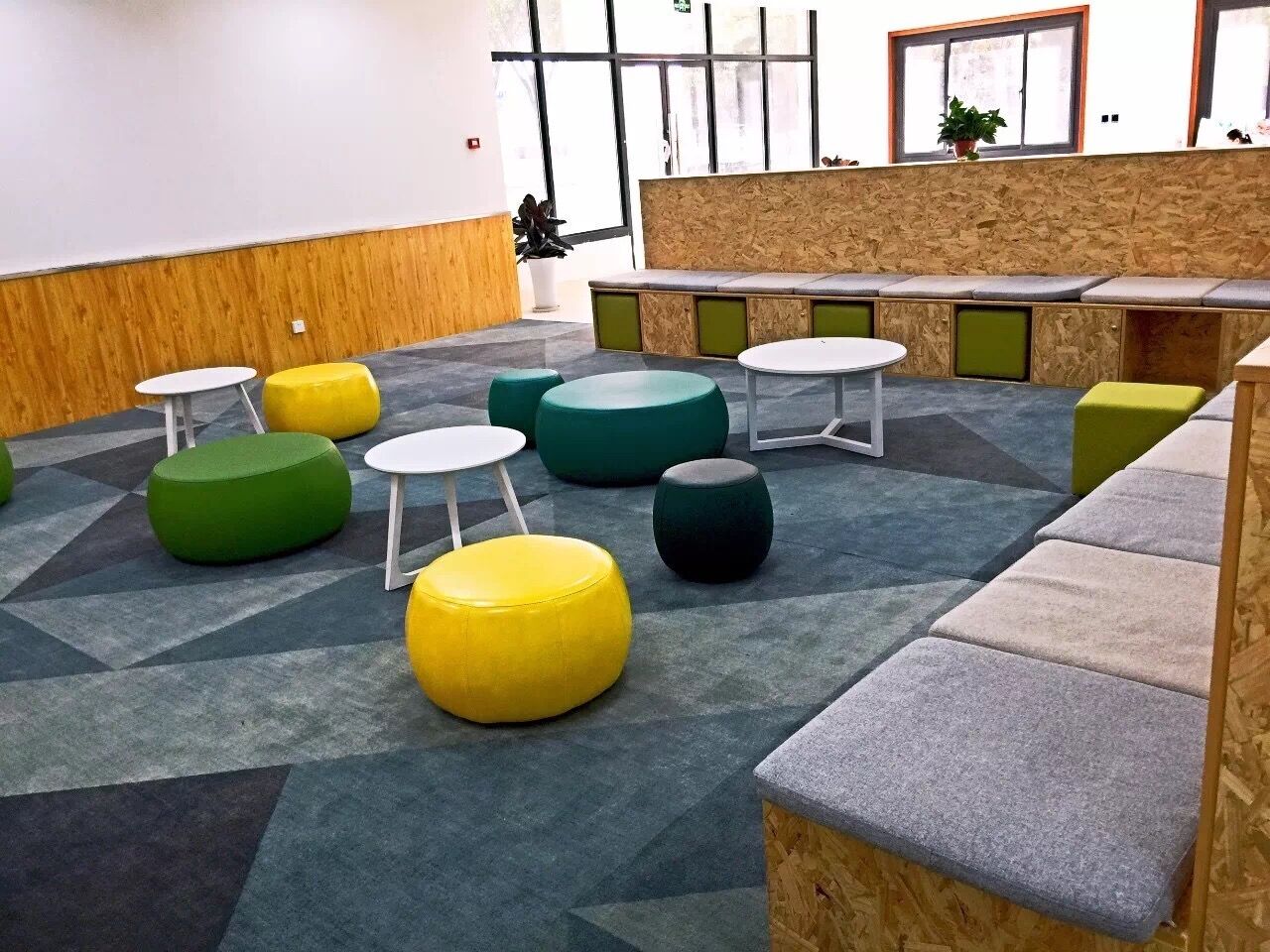 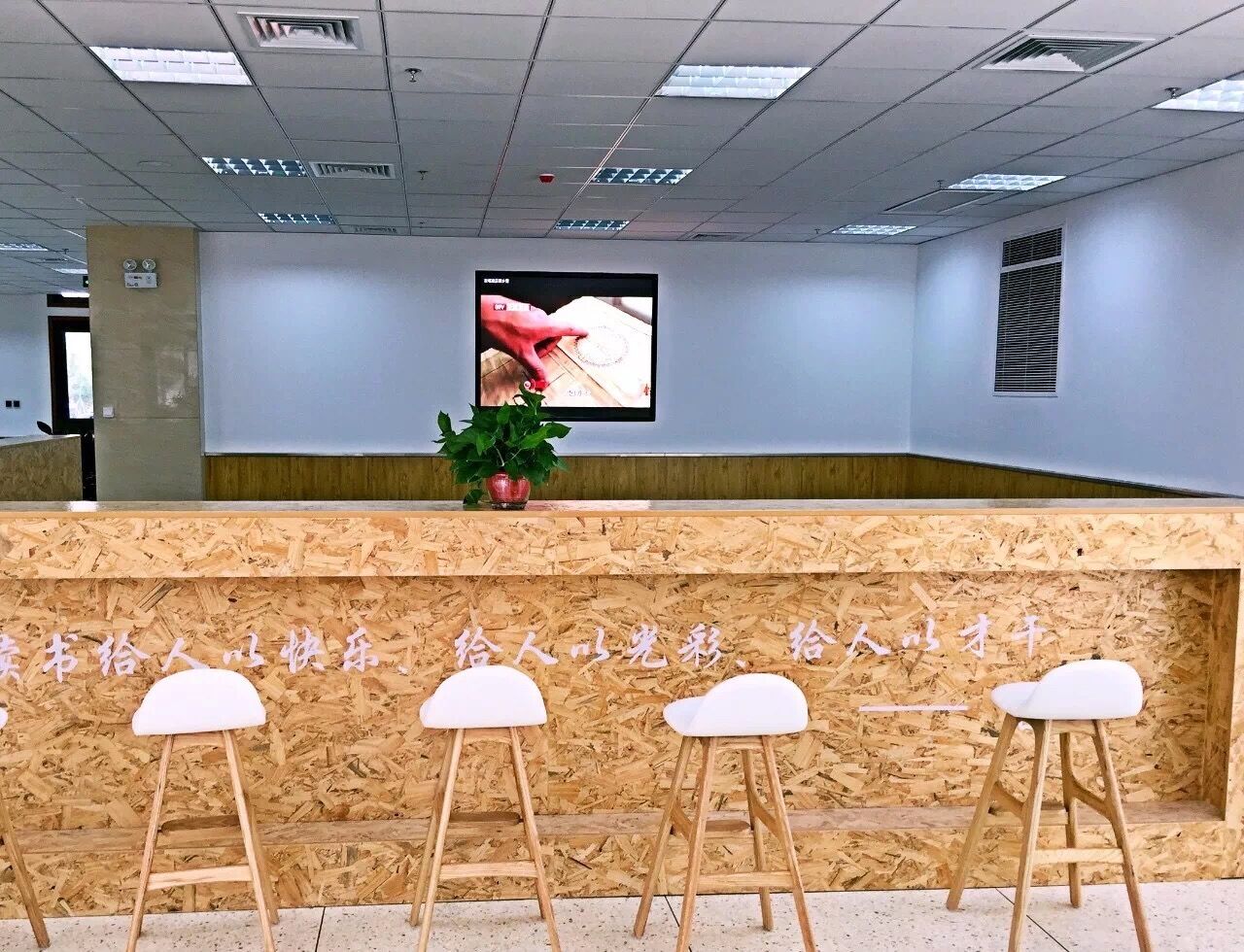 3.3   创客空间
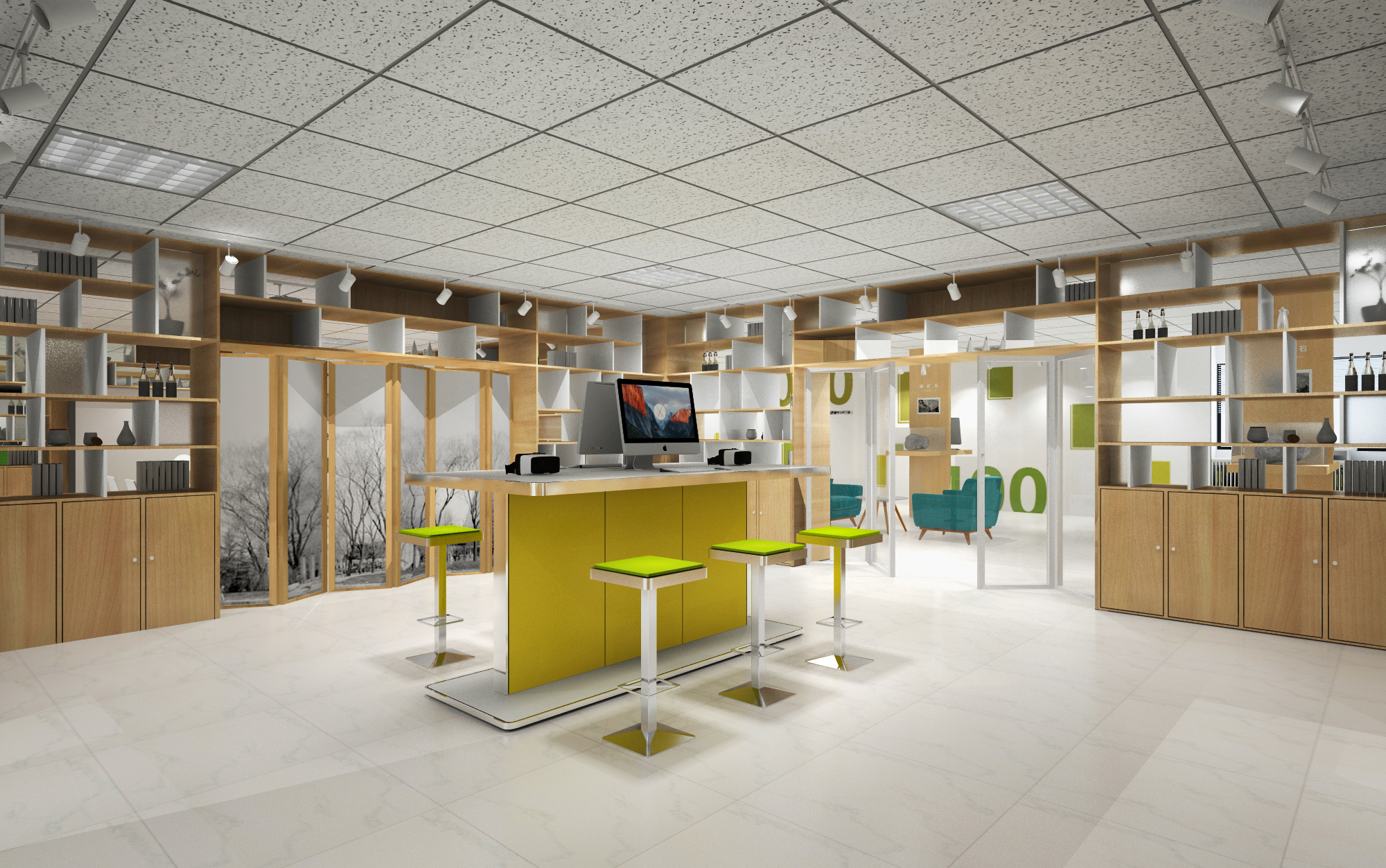 在这里，可以体验先进科技，有共同兴趣的同学可以进行创新、合作与交流。
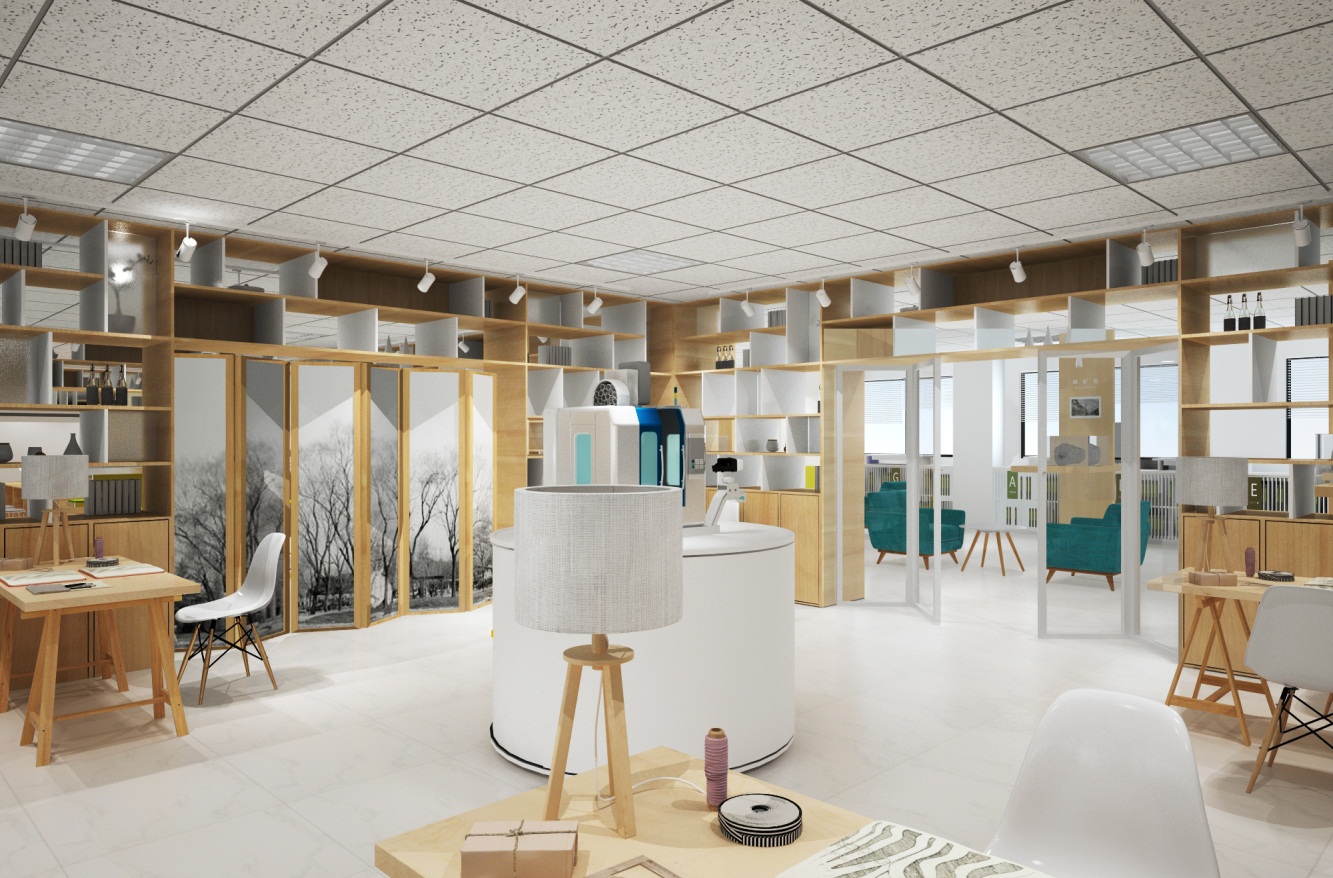 专业的教育
4.1《网络信息检索》通识课程
4.2 讲座与培训
PART 04
4.1《网络信息检索》通识课程
由图书馆信息咨询部负责开设的《网络信息检索》通识课程，已覆盖我校12个学院，34个专业。通过课程学习，有效提高了学生的信息检索技能和信息素养。
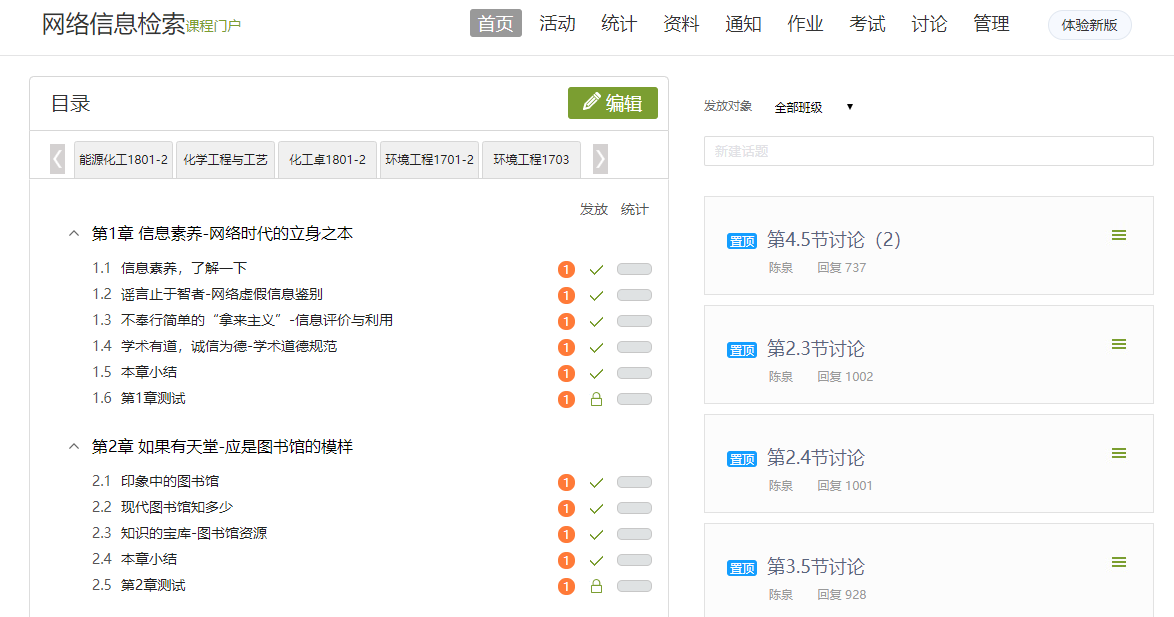 4.2   讲座与培训
图书馆每年邀请知名人士为师生做专题讲座，提升师生人文素养；同时定期举办各种培训，帮助读者利用图书馆及互联网信息资源。
主要内容：
    图书馆资源检索与利用
    互联网学习工具和学习资源介绍      
    毕业论文开题与写作辅导
    文献管理软件的使用
    ……
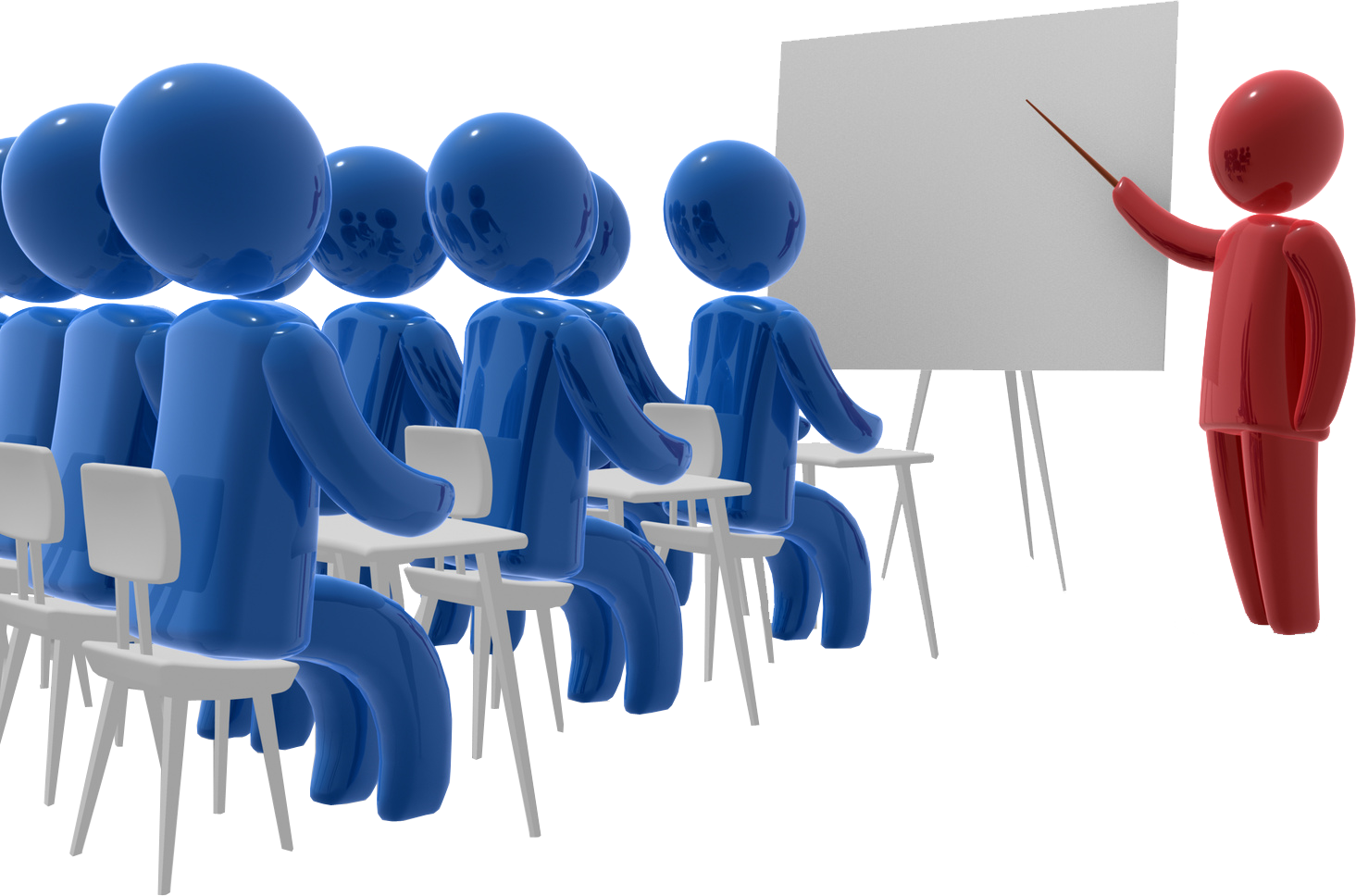 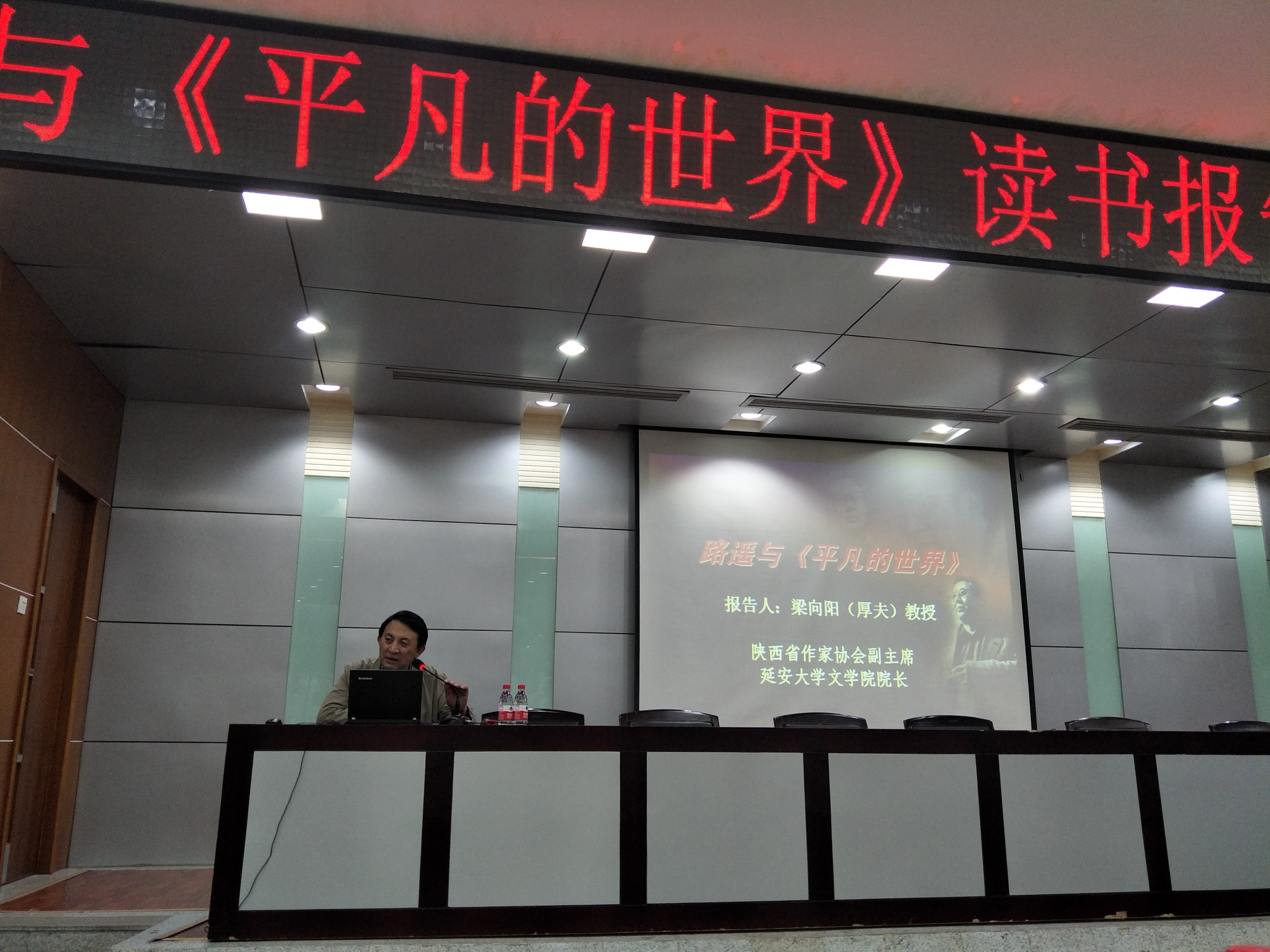 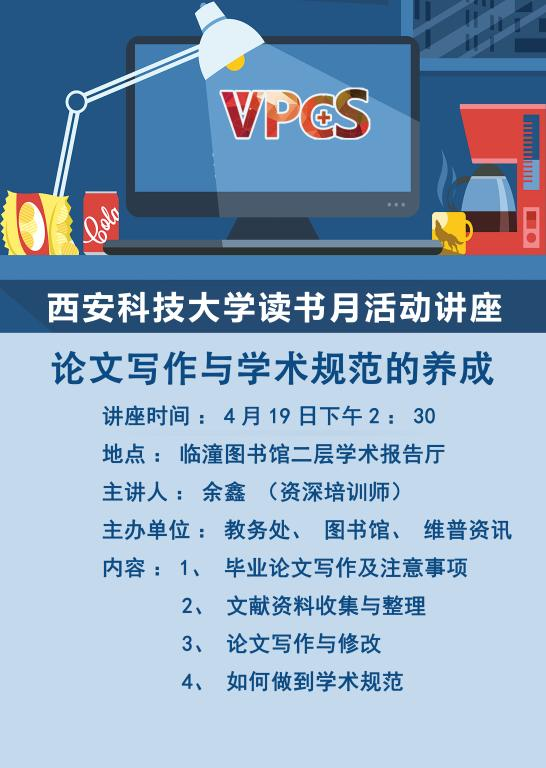 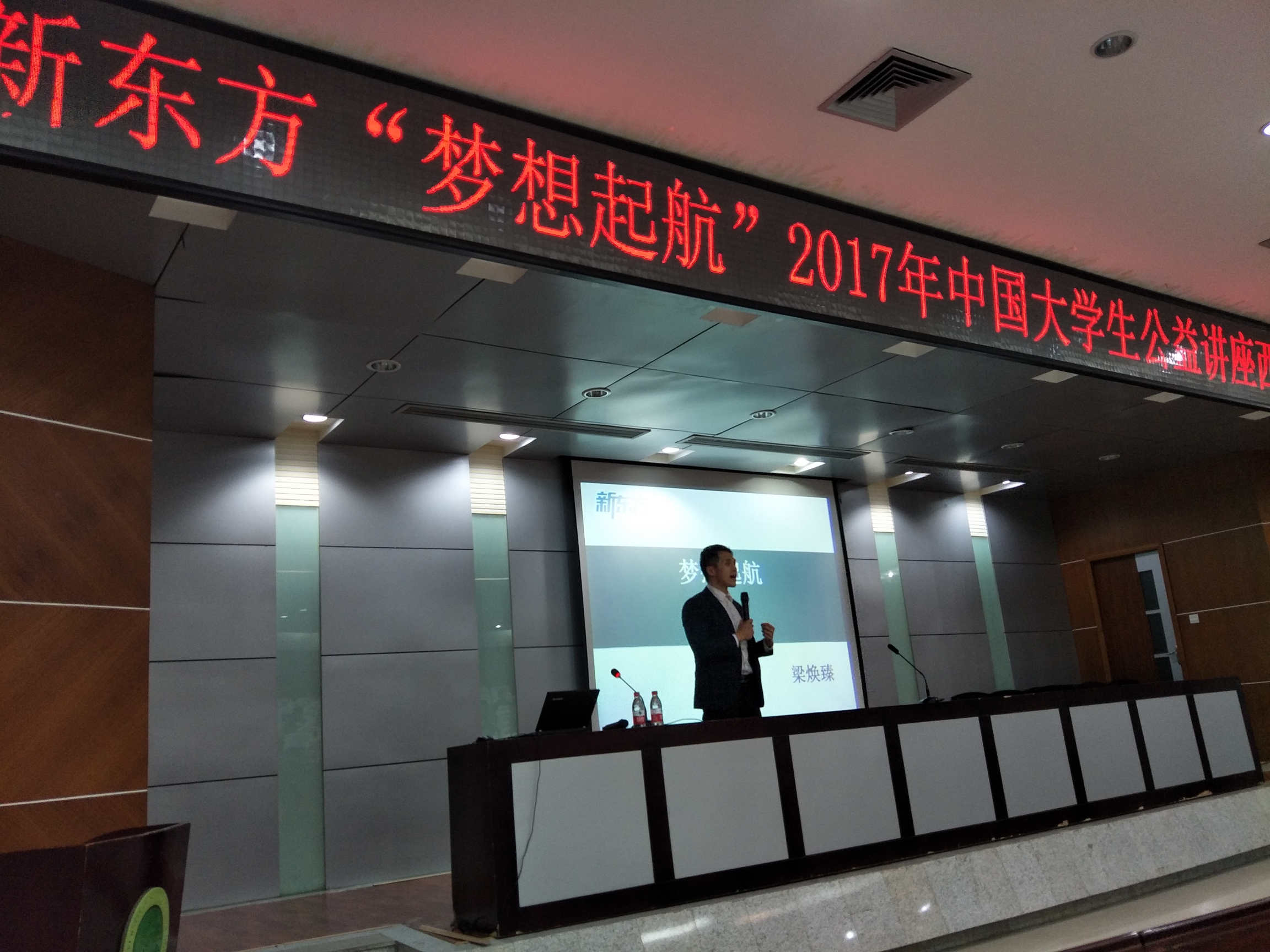 多彩的活动
5.1检索竞赛- 想挑战吗？
5.2读书节系列活动- 总有一款适合你
PART 05
5.3数据库活动- 拿奖到手软
5.4图书馆学生管理委员会
5.1   检索竞赛——想挑战吗？
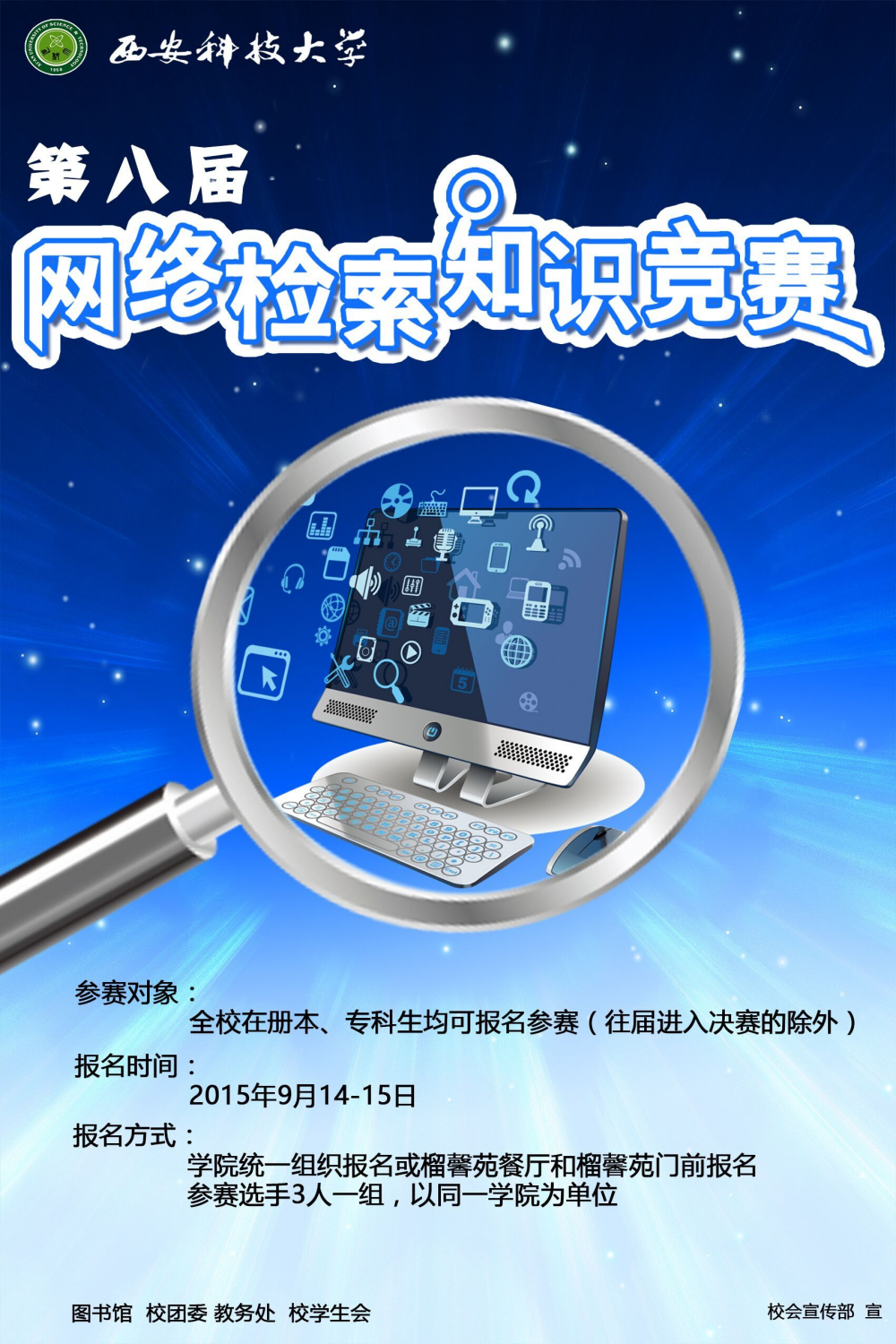 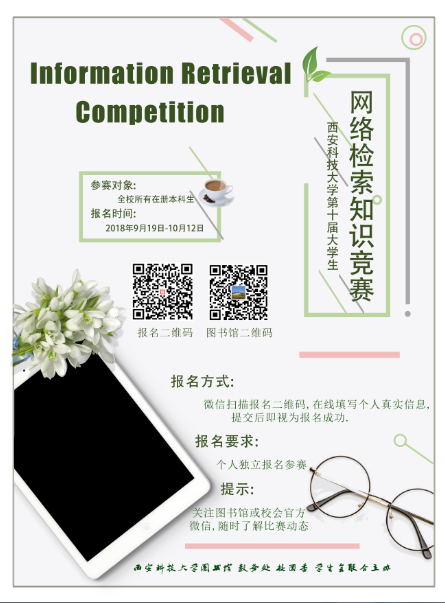 大学生网络检索知识竞赛是由图书馆联合校团委、教务处、校学生会举办的一项大型校内知识竞赛，从2008年起已成功举办11届，已经成为我校大学生主要竞赛活动之一。该活动凭借良好的组织和广泛的参与度，在2014年教育部主办的“首届全国高校图书馆服务创新案例大赛”中荣获二等奖。
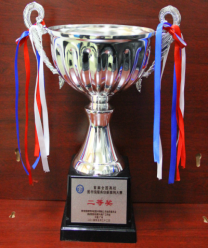 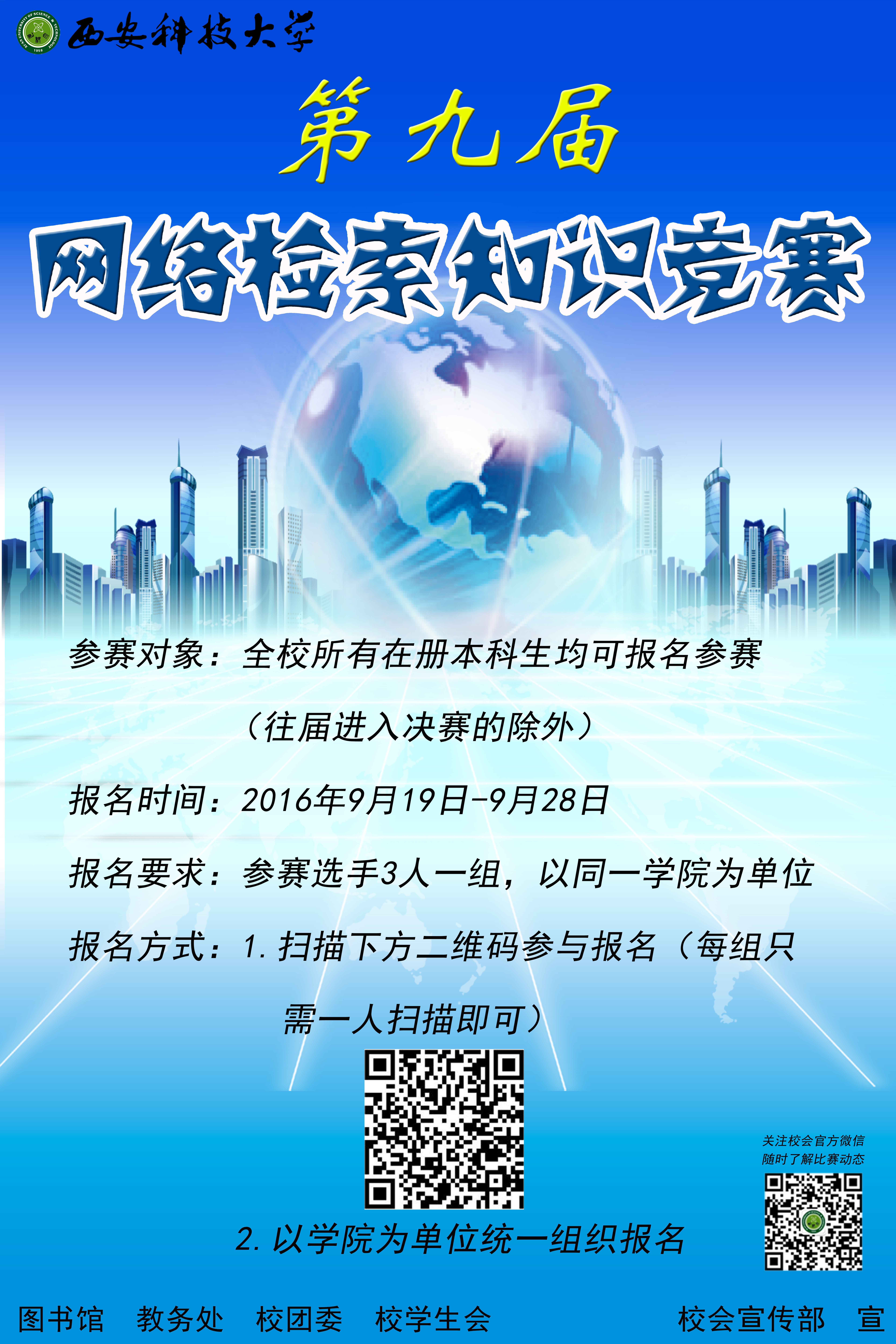 5.1   检索竞赛——想挑战吗？
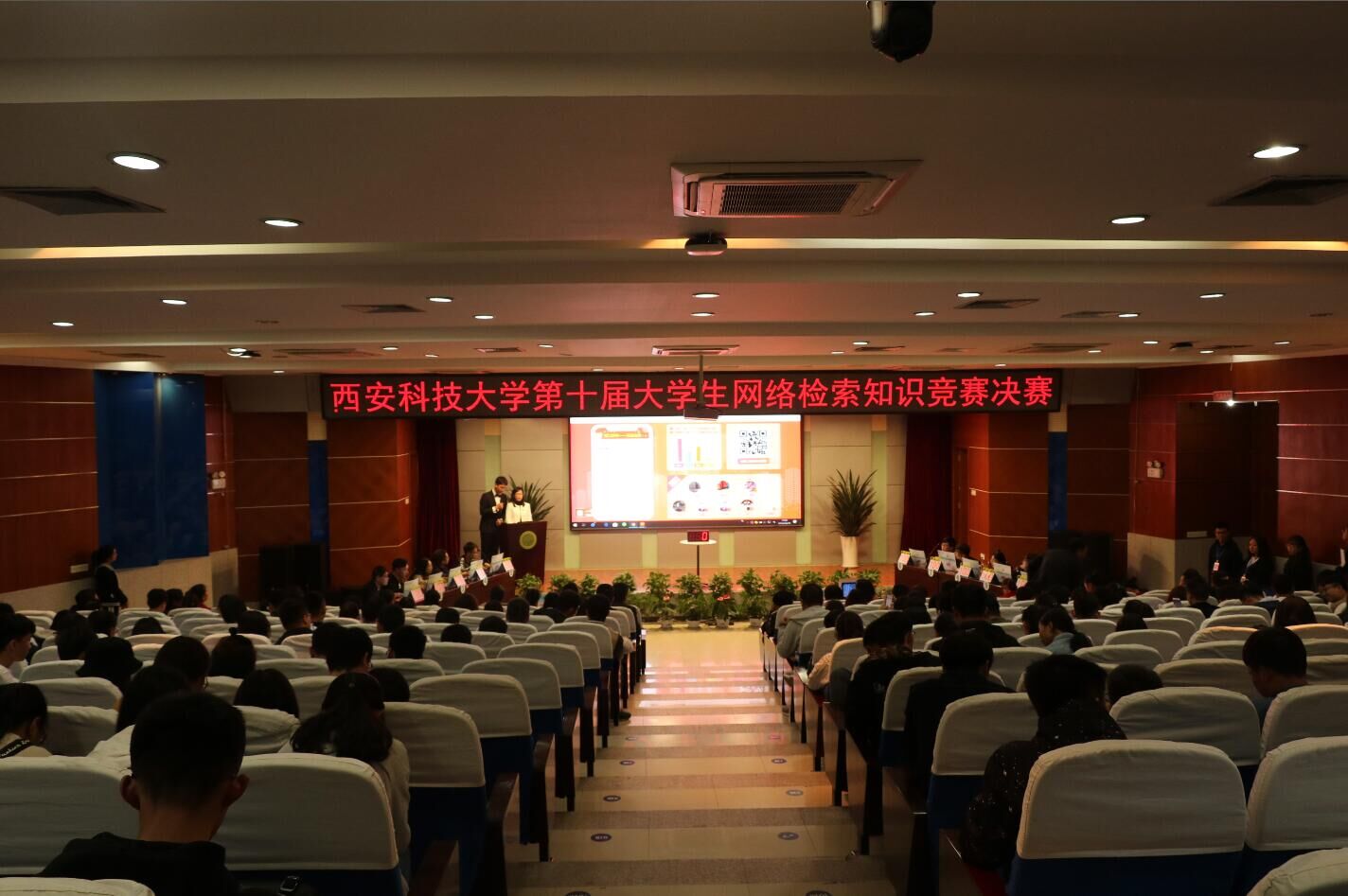 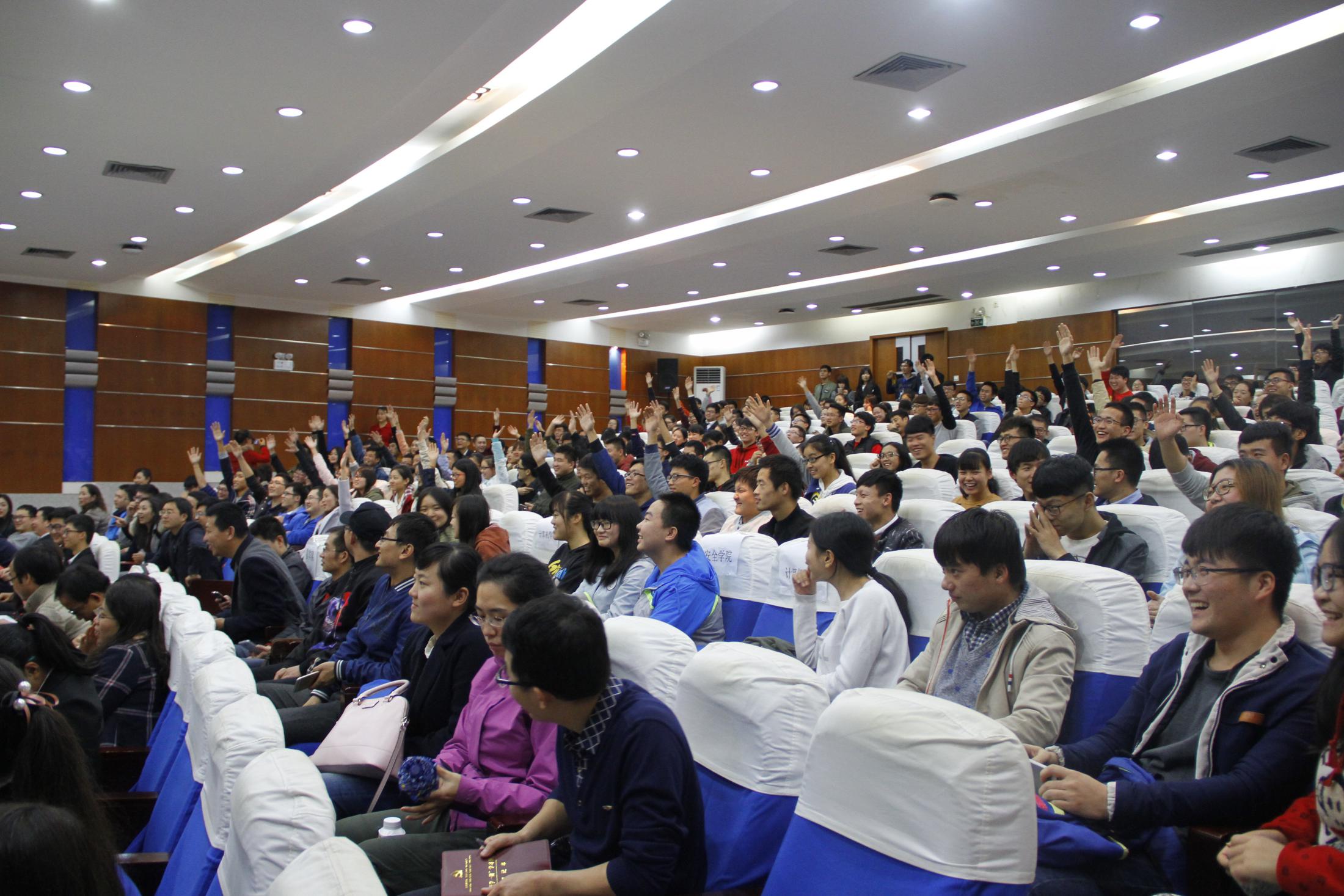 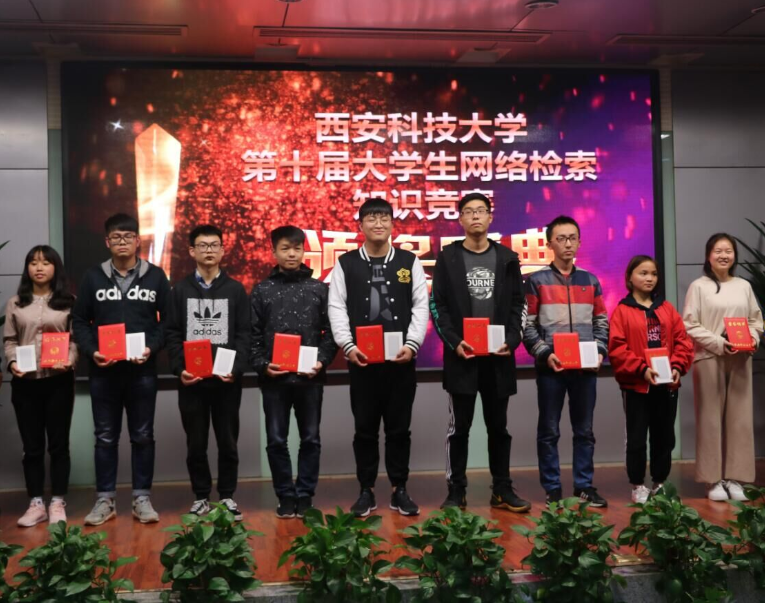 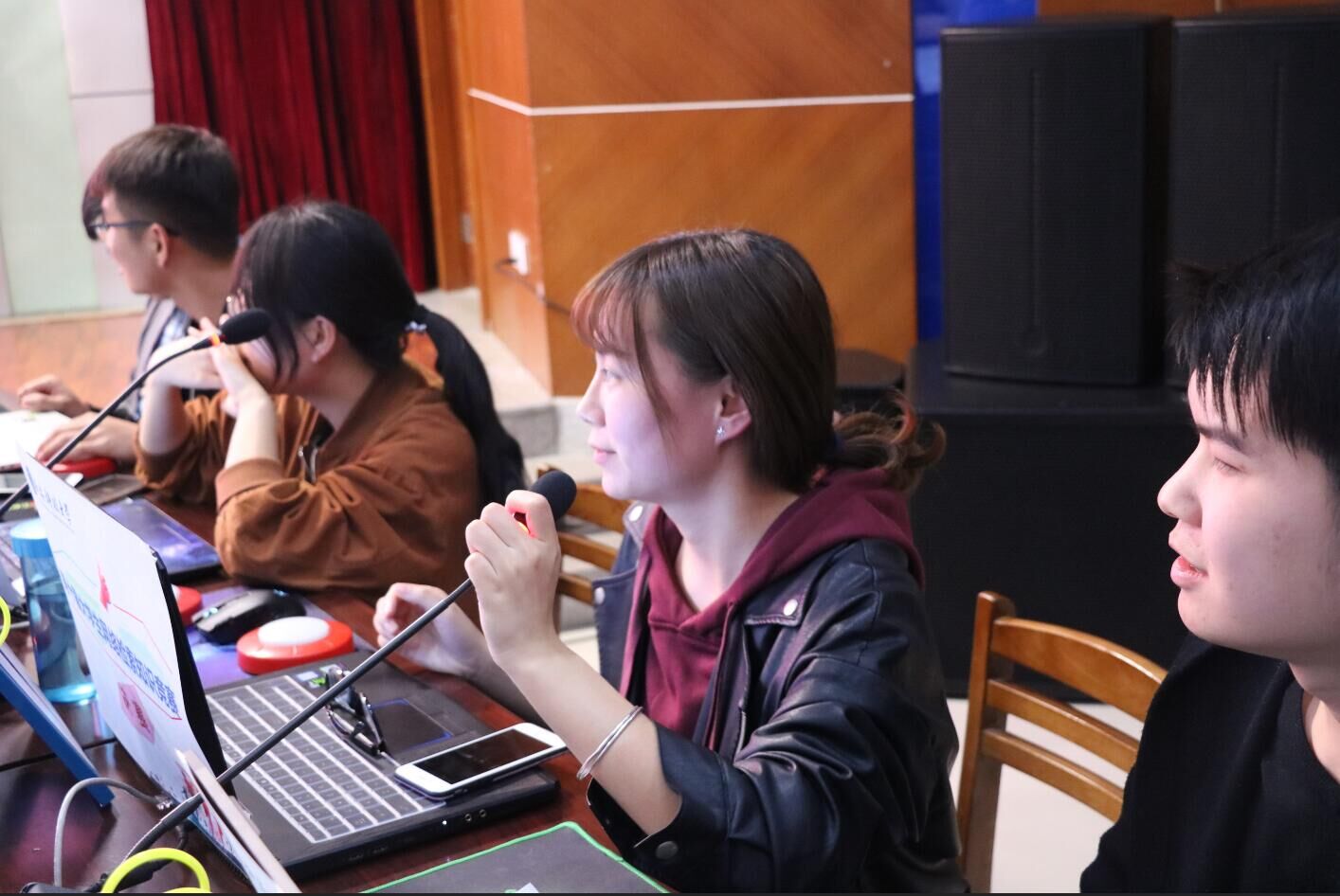 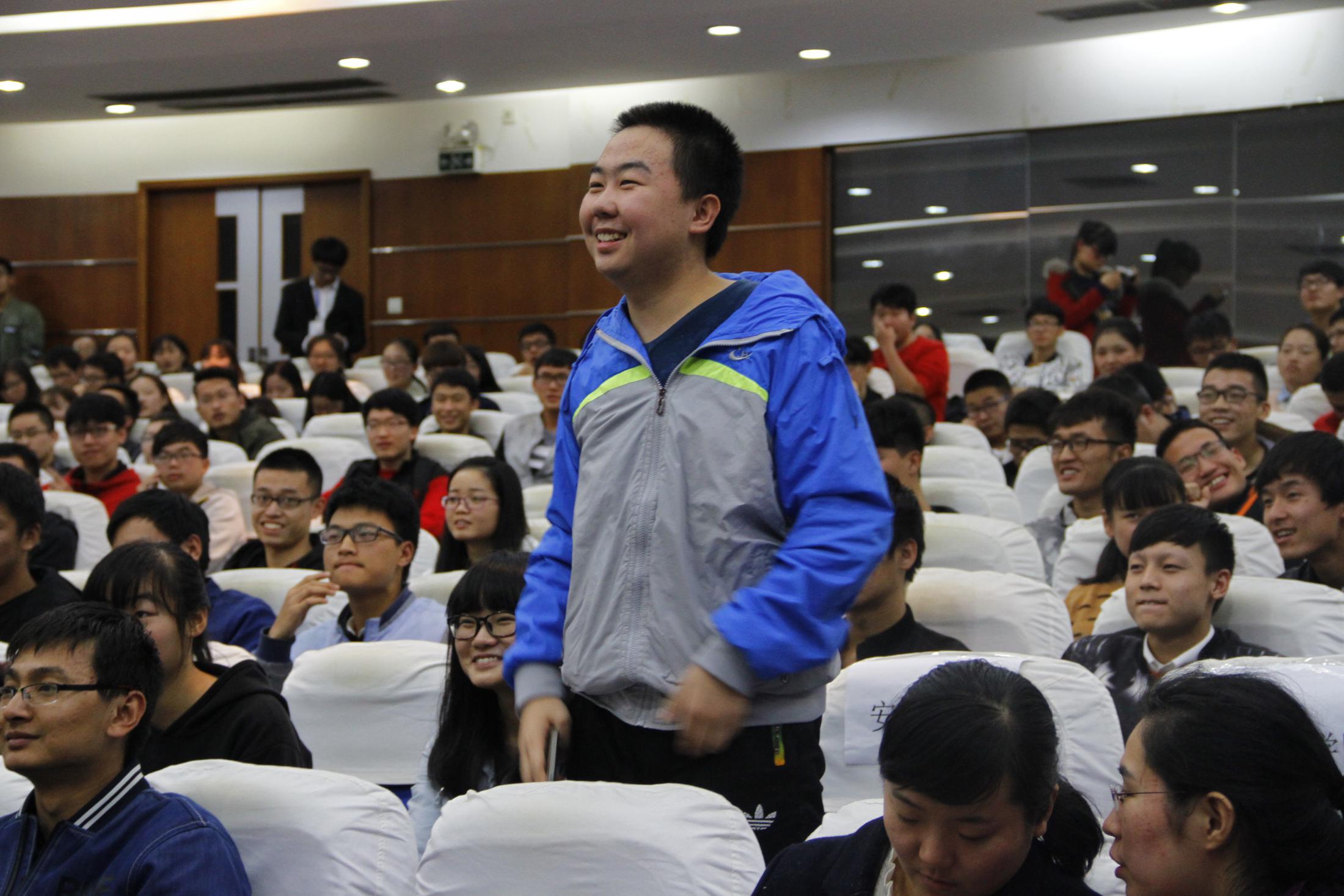 5.2    读书节系列活动
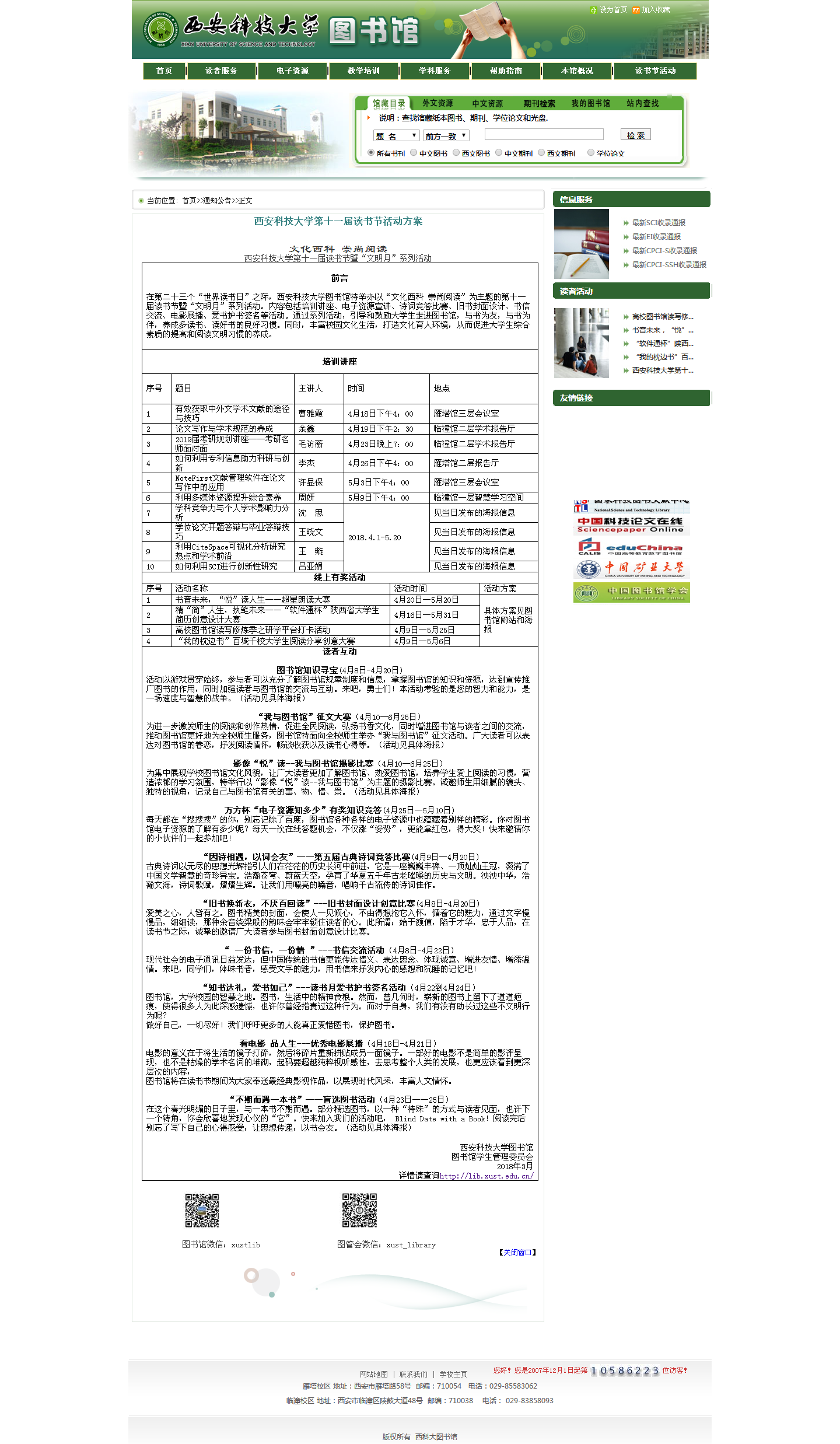 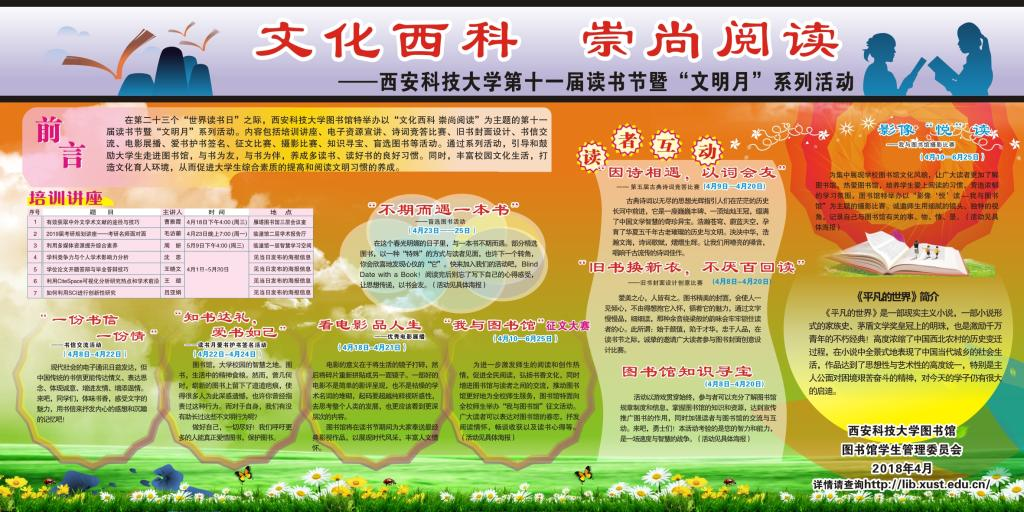 5.2    读书节系列活动
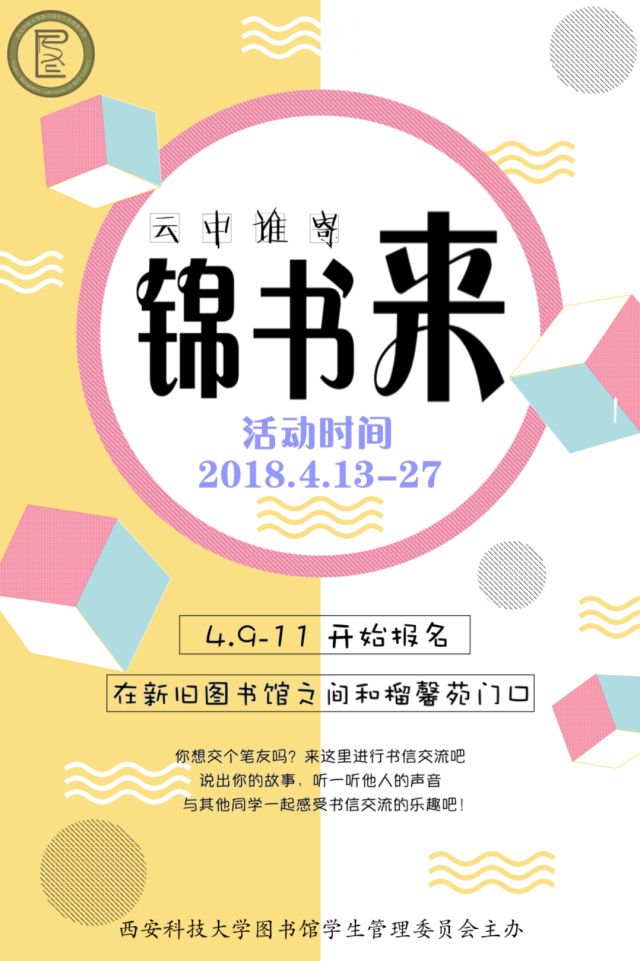 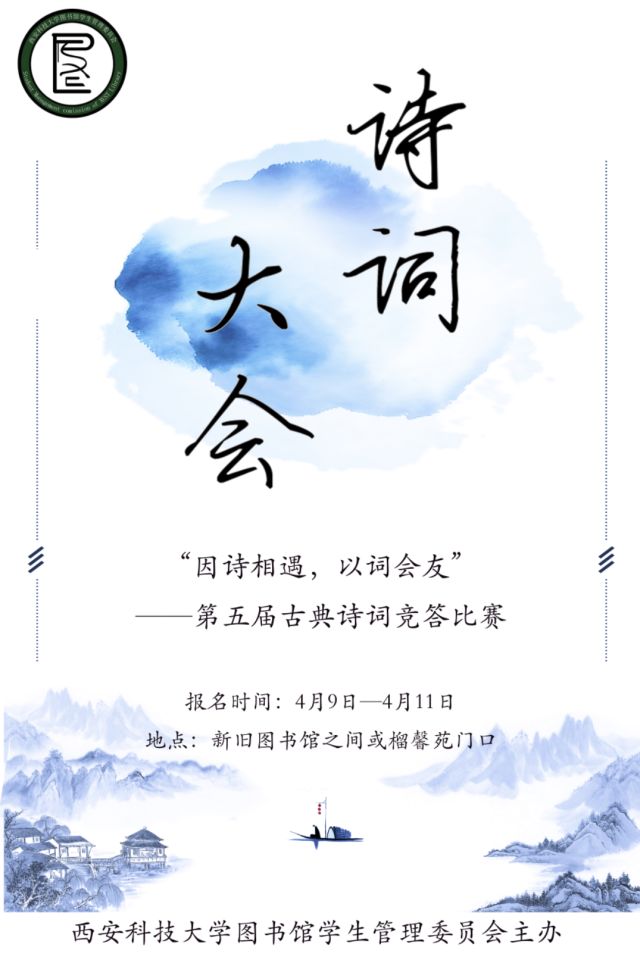 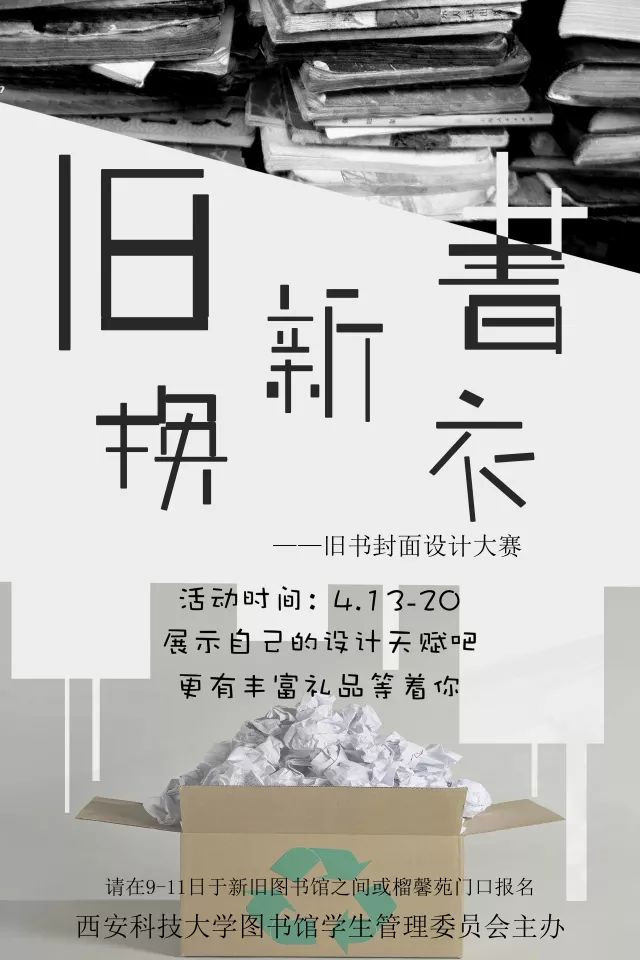 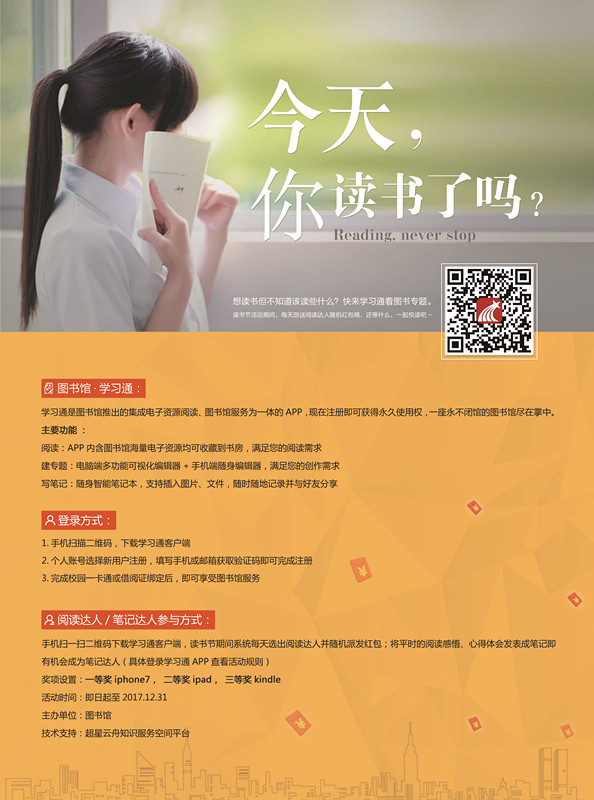 5.3   数据库相关活动
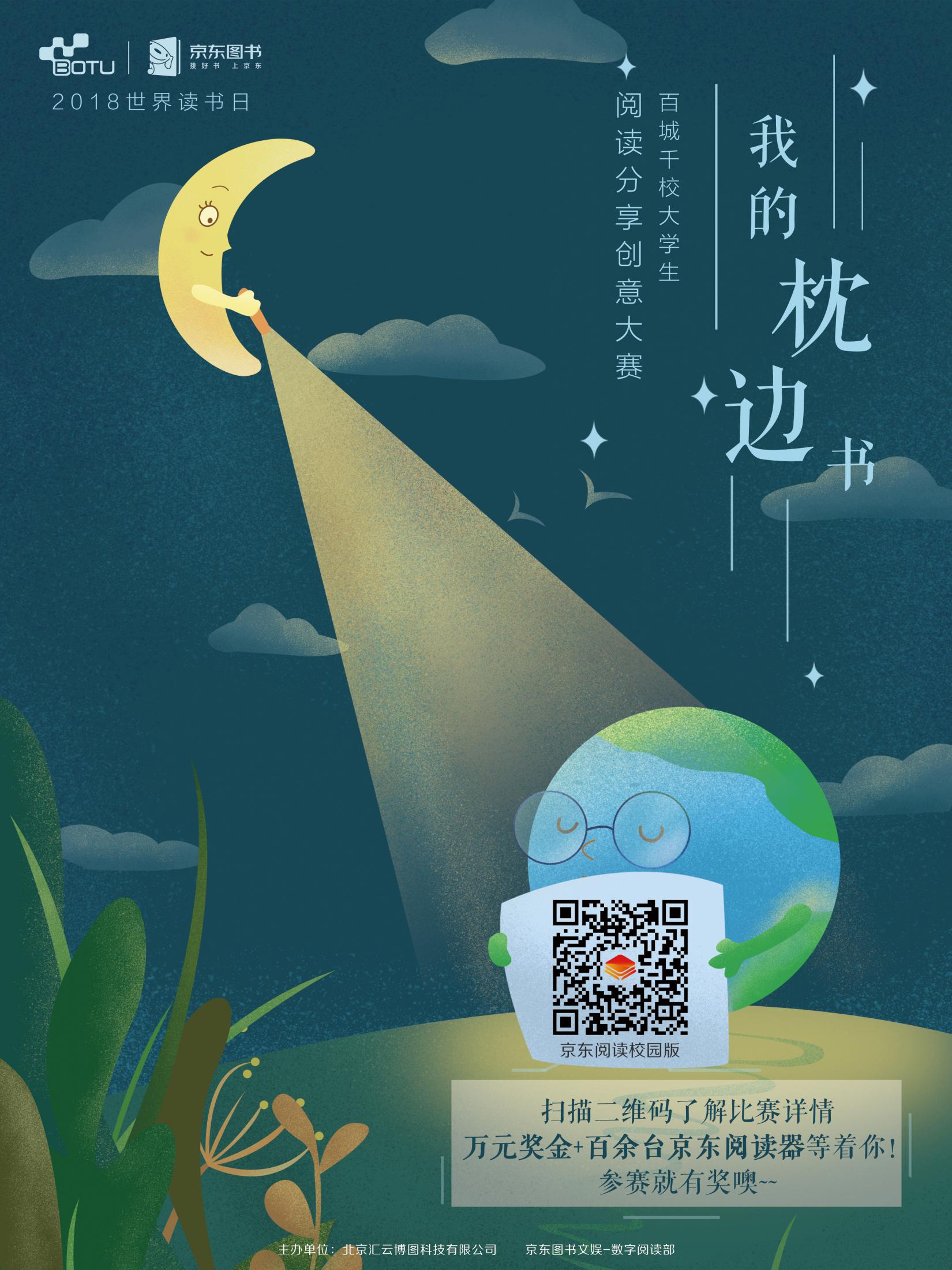 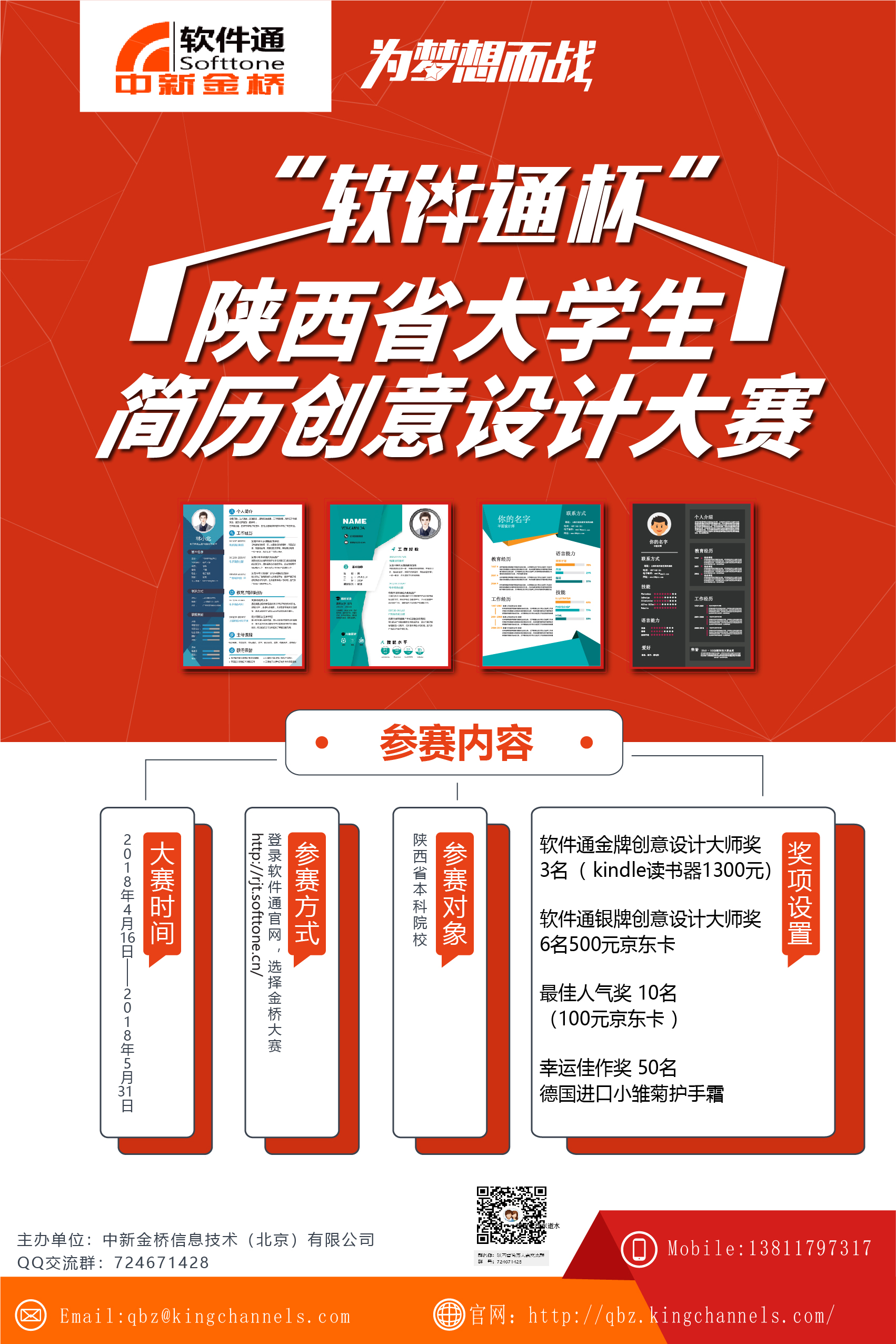 5.4   图书馆学生管理委员会
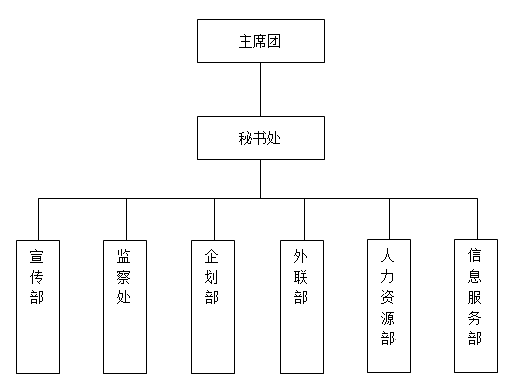 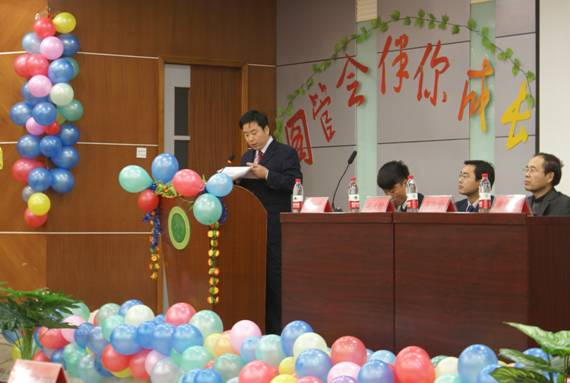 服务热线
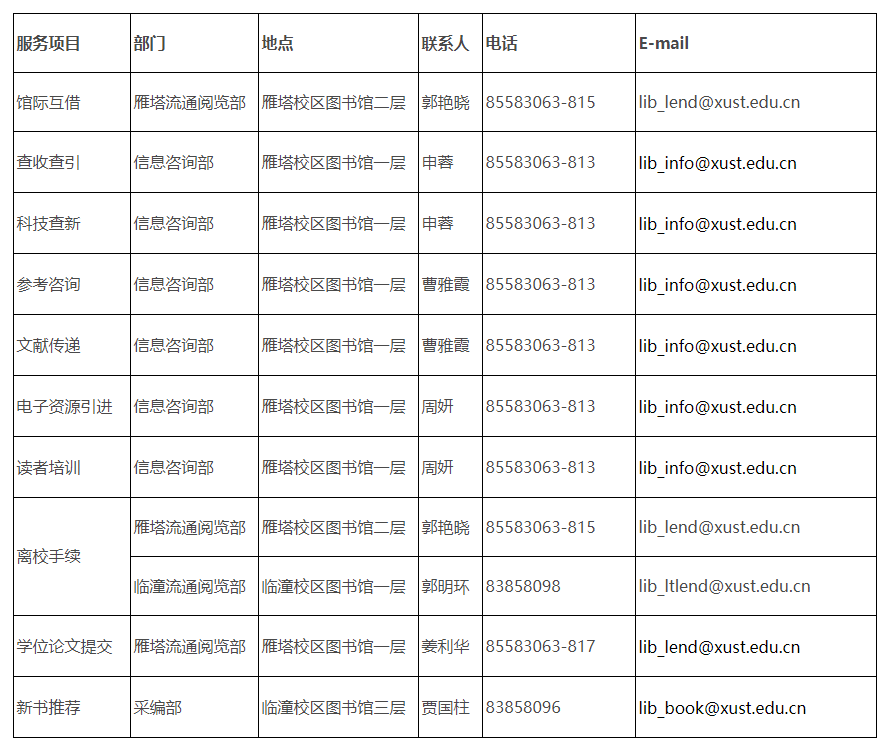 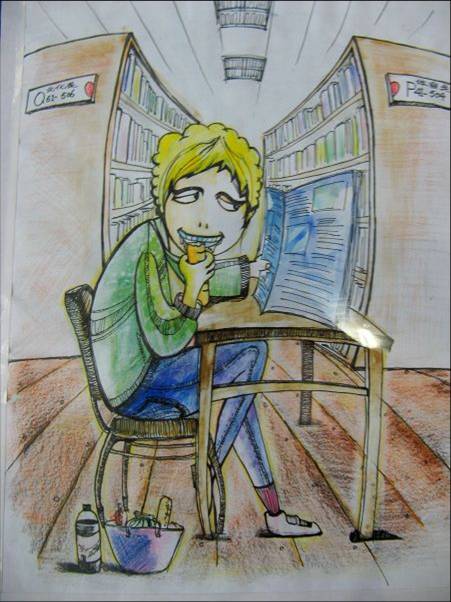 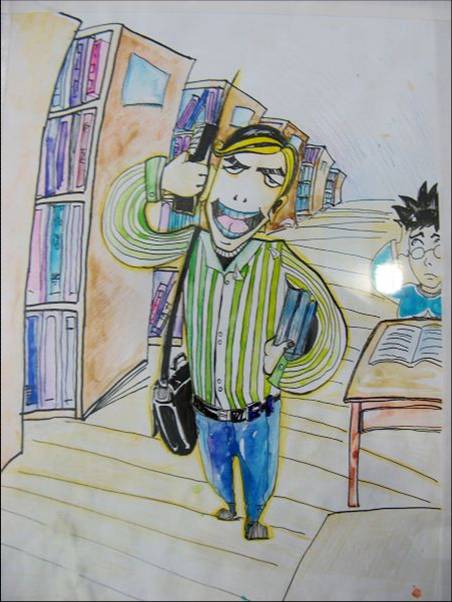 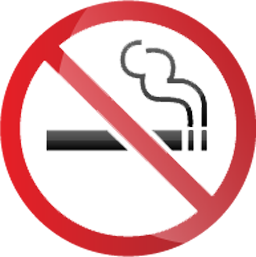 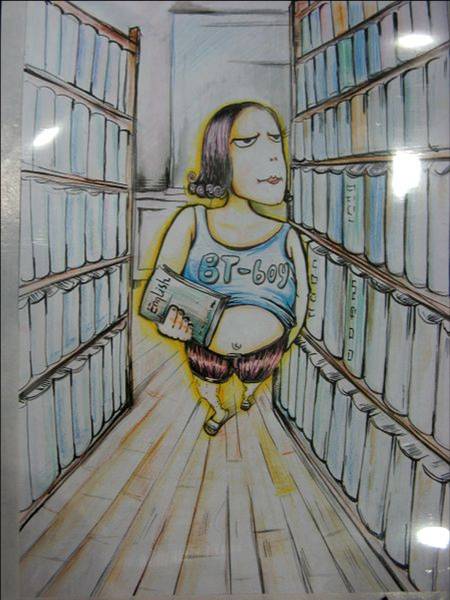 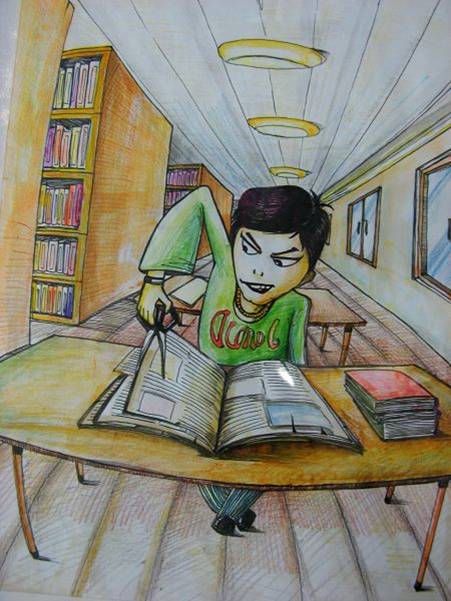 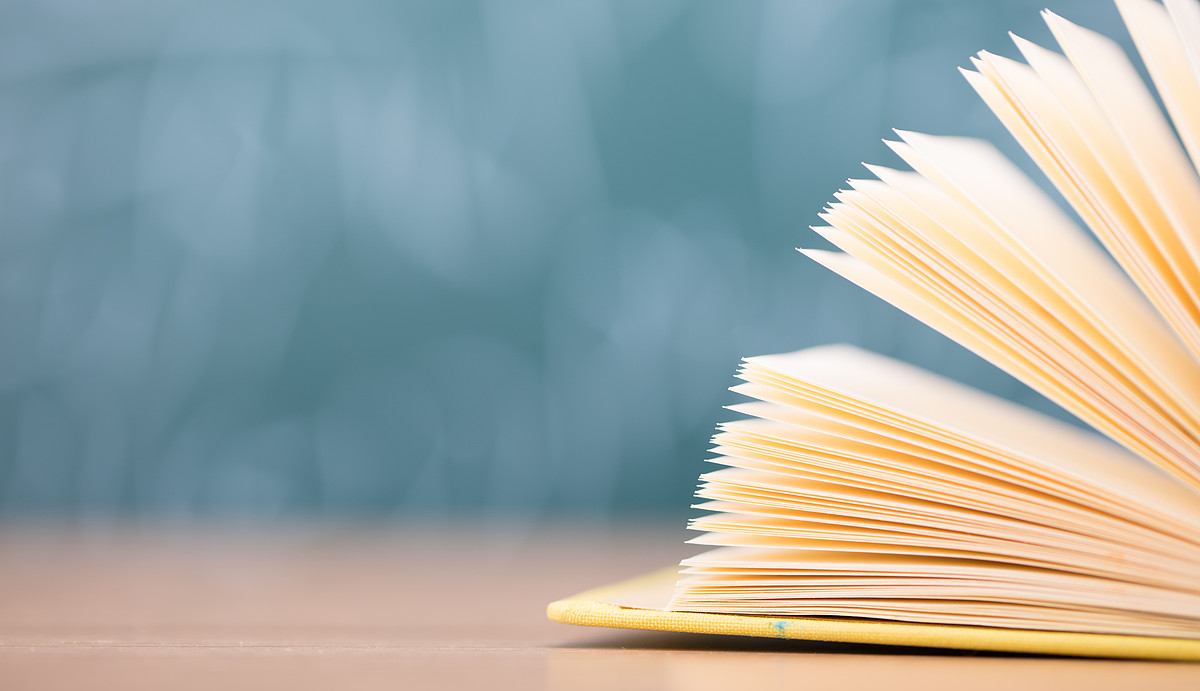 与图相伴
愿你未来更美好！